Redes neuronales:¿Qué son y qué (no) pueden hacer?
Iosu Rodríguez Martínez
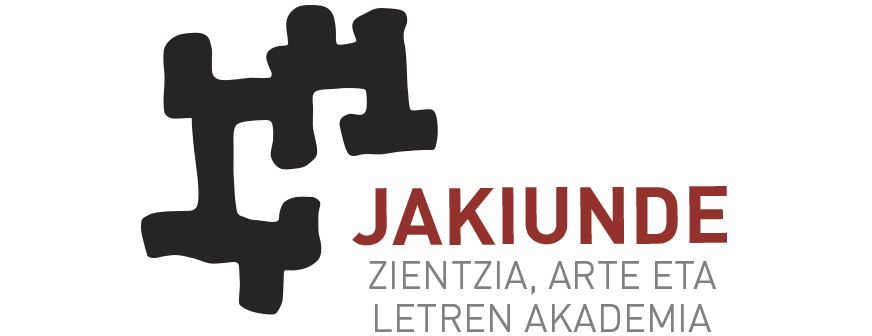 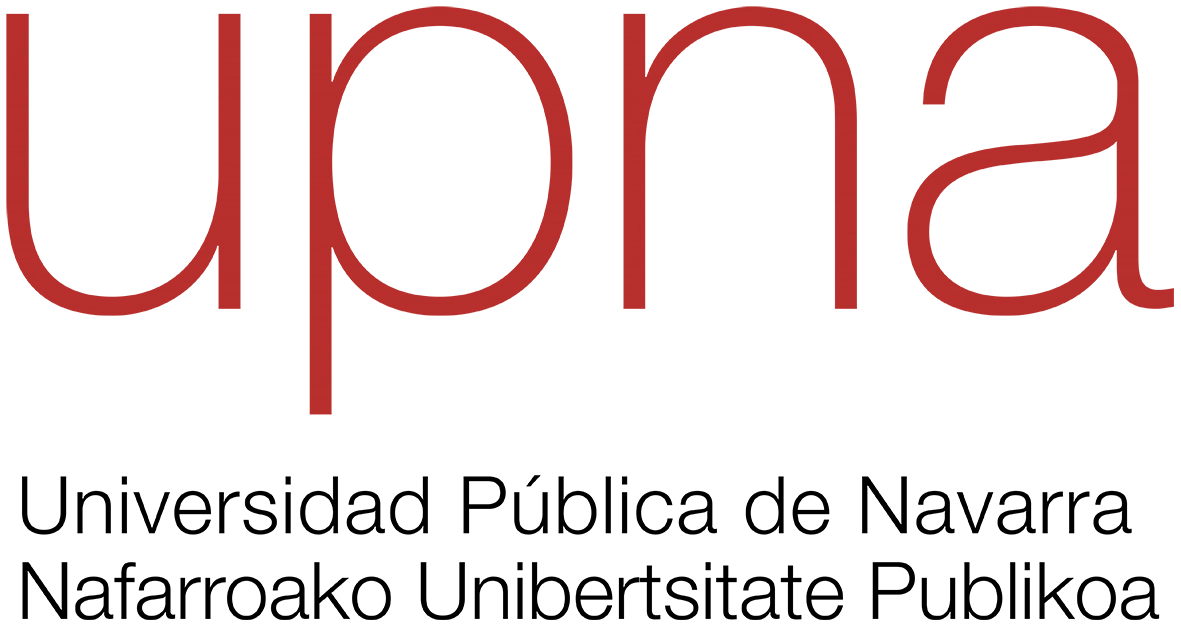 ¿Qué es la Inteligencia Artificial?
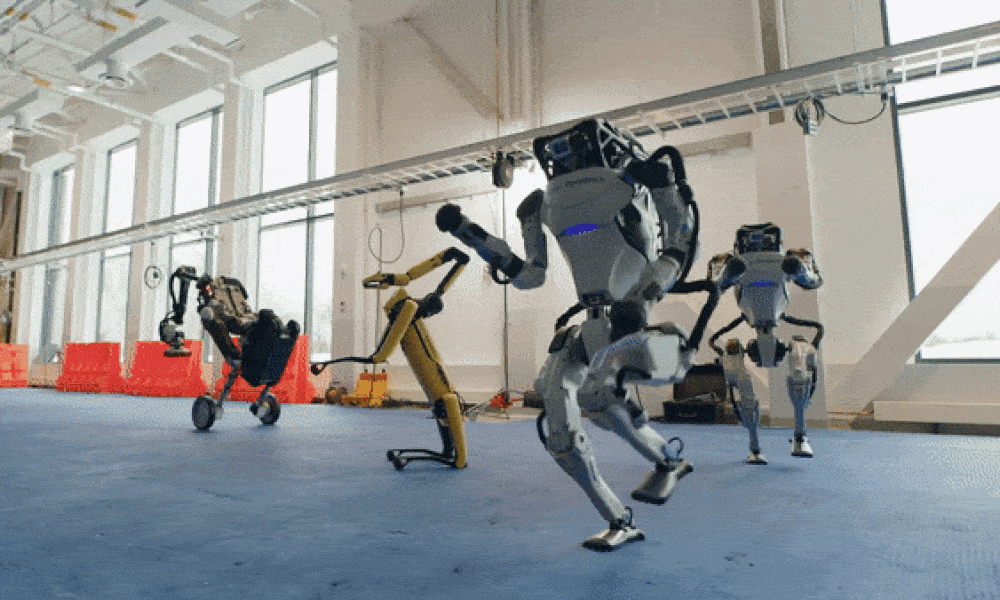 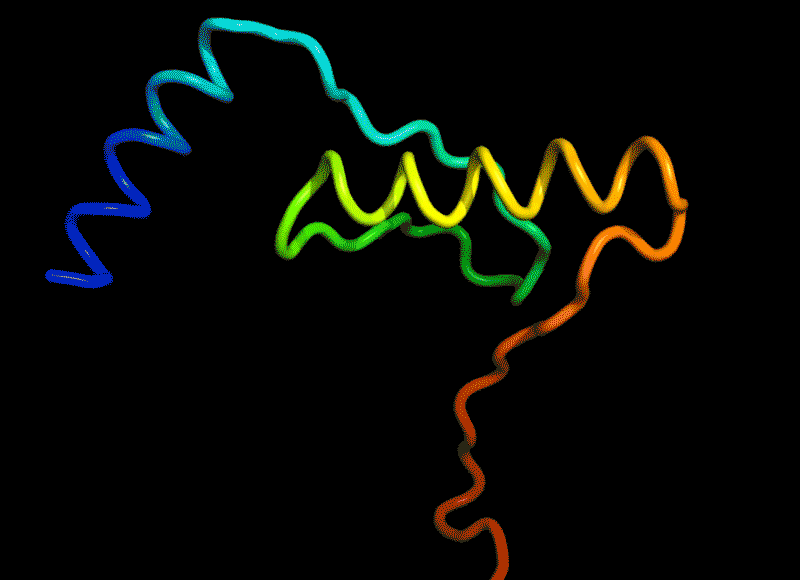 [Speaker Notes: Término muy difuso: ¿qué es Inteligencia Artificial?
“Imitación de la inteligencia humana -> Aprendizaje, razonamiento, percepción
-Robots de Boston Dynamics
-Asistentes de voz (Jarvis, Ironman)
-Revoluciones en medicina (y muchos otros campos) -> AlphaFold]
Tipos de aprendizaje
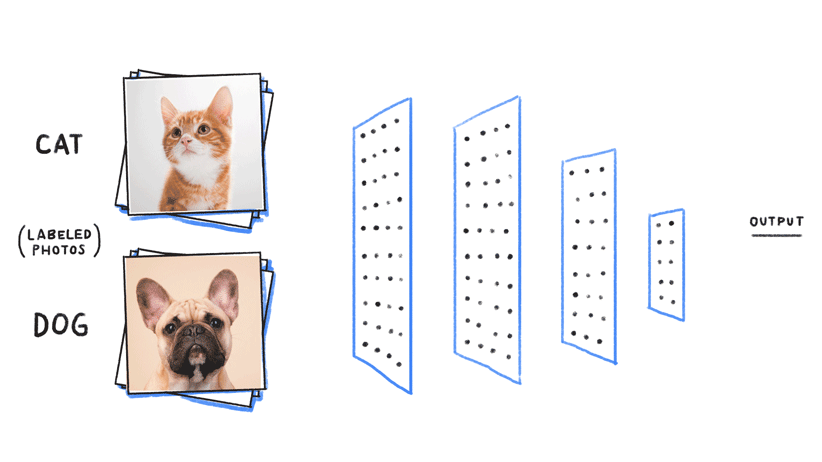 [Speaker Notes: Categorización de la IA (machine learning):
-Necesidad de datos: Fuente de conocimiento
-Aprendizaje supervisado: Datos etiquetados (fotos de gatos y perros, y la etiqueta “gato” o “perro”)]
Tipos de aprendizaje
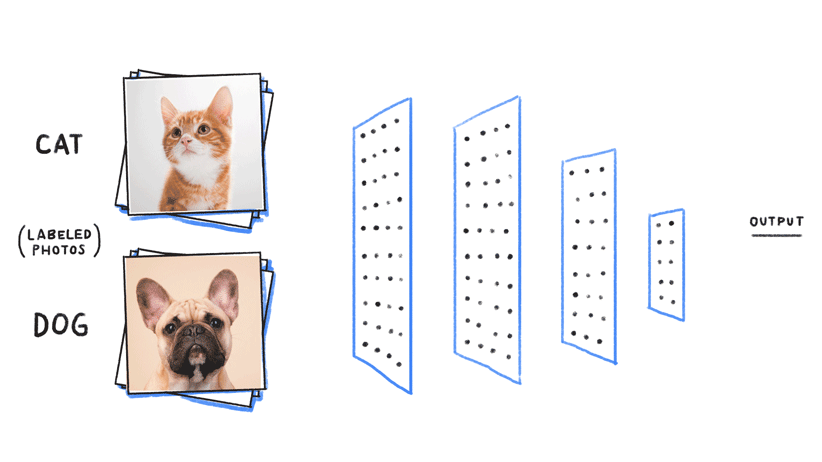 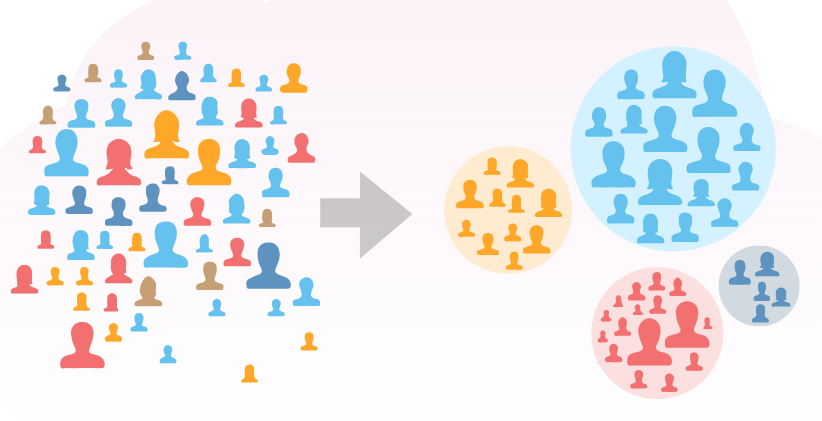 [Speaker Notes: -Datos no etiquetados
-Trabaja con la información de los propios datos
-Segmentación de mercado de Amazon: Productos similares]
Tipos de aprendizaje
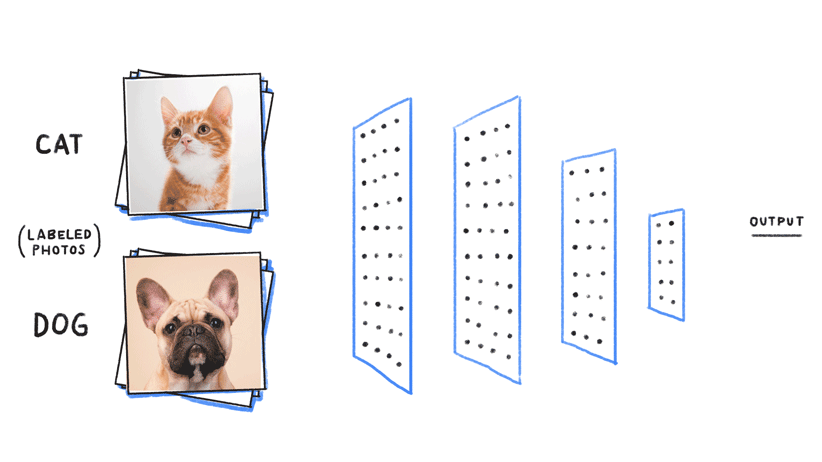 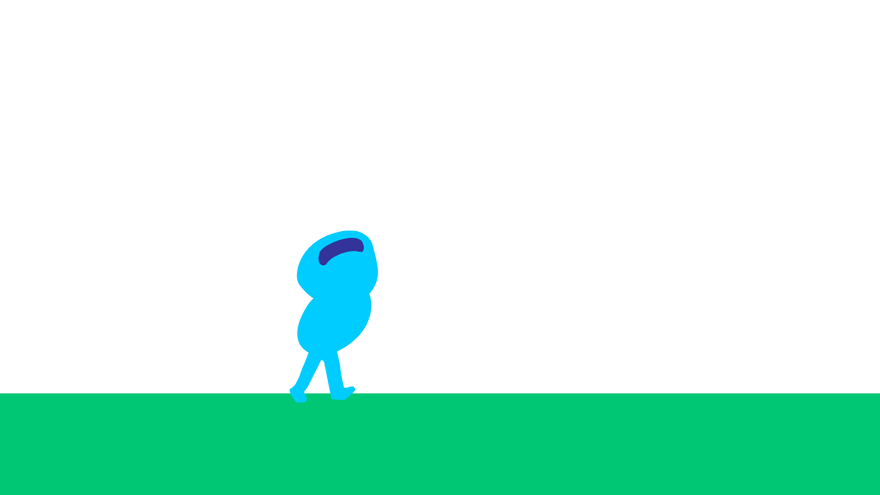 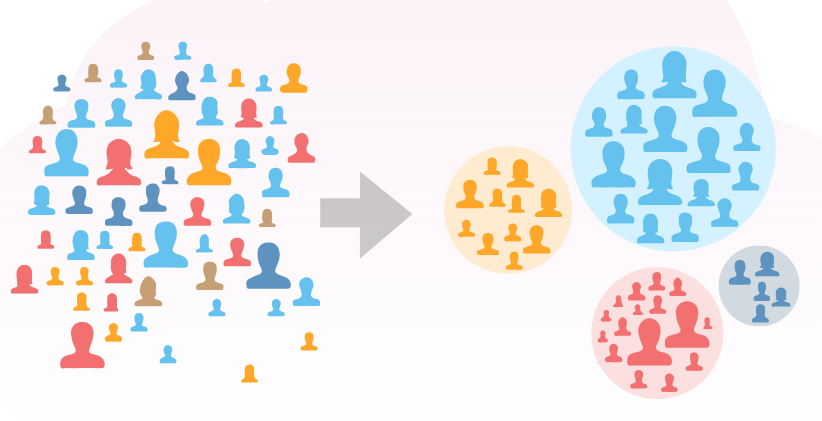 [Speaker Notes: -Distinto: No requiere datos
-Sino exploración
-Se le dice “lo qué hacer”, pero no “cómo hacerlo”
-AlphaGo, AlphaStar, brazos robóticos…]
Tipos de aprendizaje
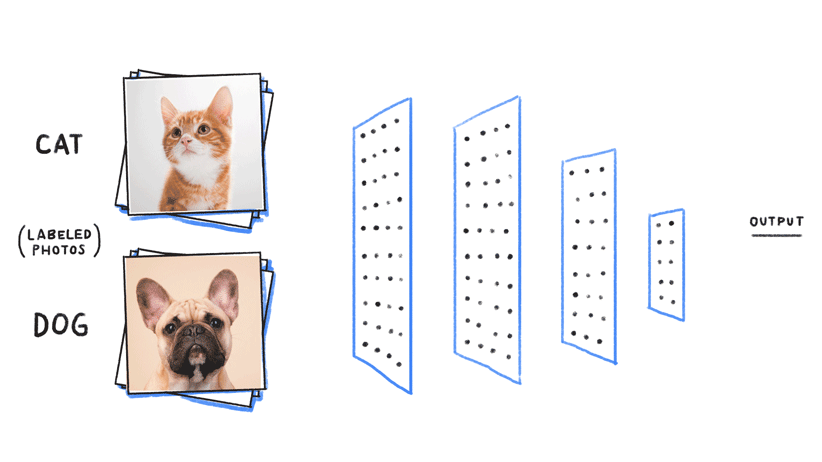 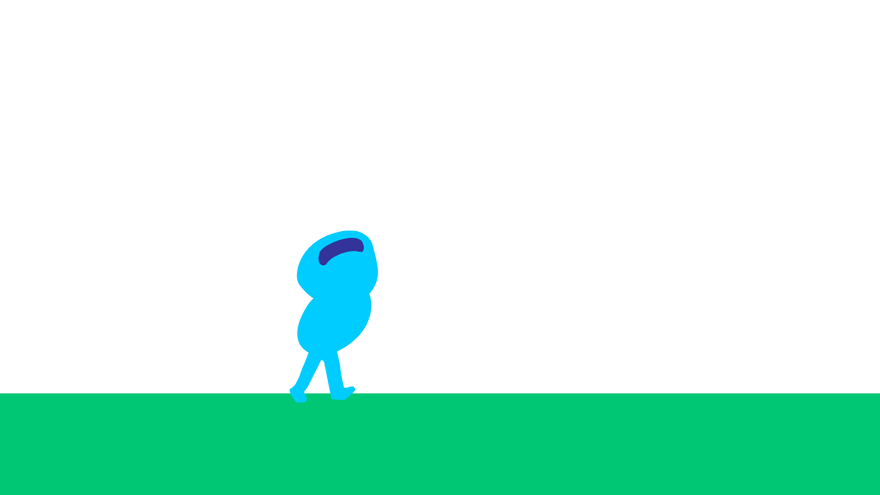 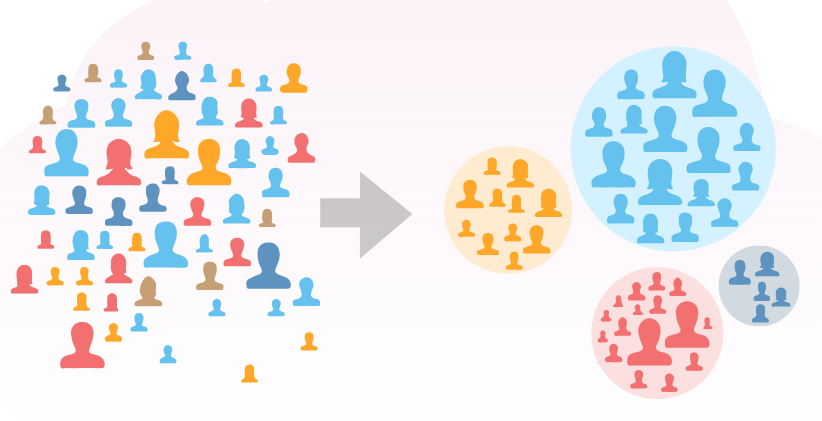 [Speaker Notes: -Las redes neuronales se entrenan MAYORMENTE con aprendizaje supervisado
-Requieren grandes volúmenes de datos]
Redes neuronales
[Speaker Notes: -¿Pero qué es una red neuronal?]
¿Por qué se llaman redes neuronales?
[Speaker Notes: Inspiración biológica: 
-Partes de la neurona
-Una neurona -> Funcionamiento MUY limitado
-Gran cantidad de neuronas conectadas -> Comportamiento muy complejo]
¿Por qué se llaman redes neuronales?
Neurona de McCulloch-Pitts: Perceptrón
Funcionamiento: 
Recibe valores, los procesa y distribuye una salida
Partes:
Entradas: Valores numéricos
Núcleo: Realiza un cálculo con las entradas
Salida: Se envía como entrada a otros perceptrones
[Speaker Notes: -Años 50: McCulloch y Pitts inventan el “perceptrón”
-Números en vez de impulsos eléctricos o procesos químicos
-¿Qué hace un perceptrón?]
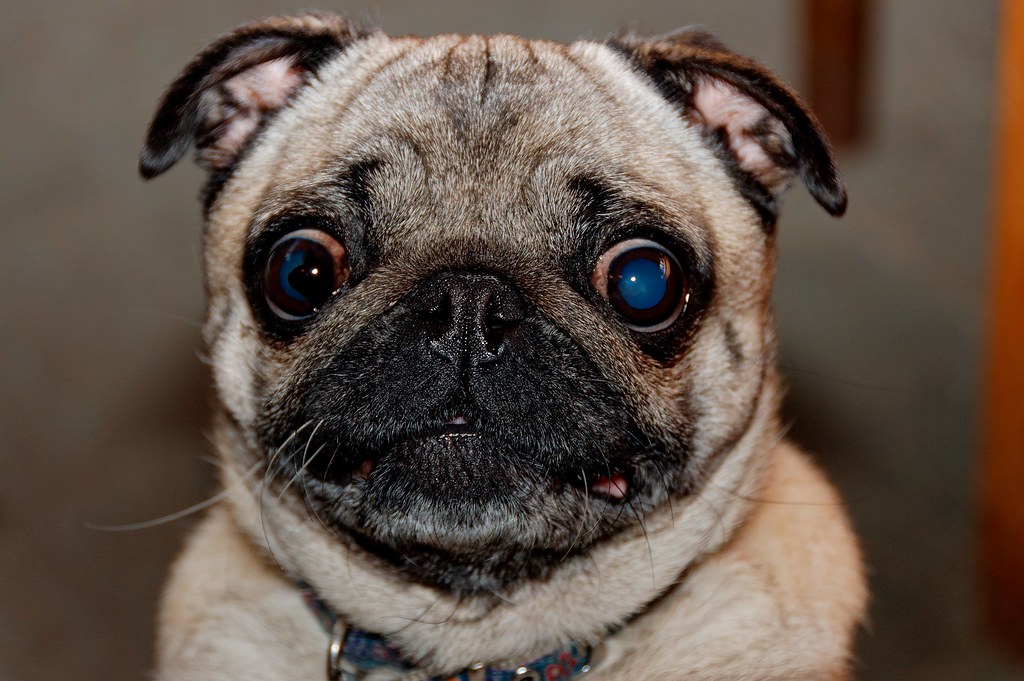 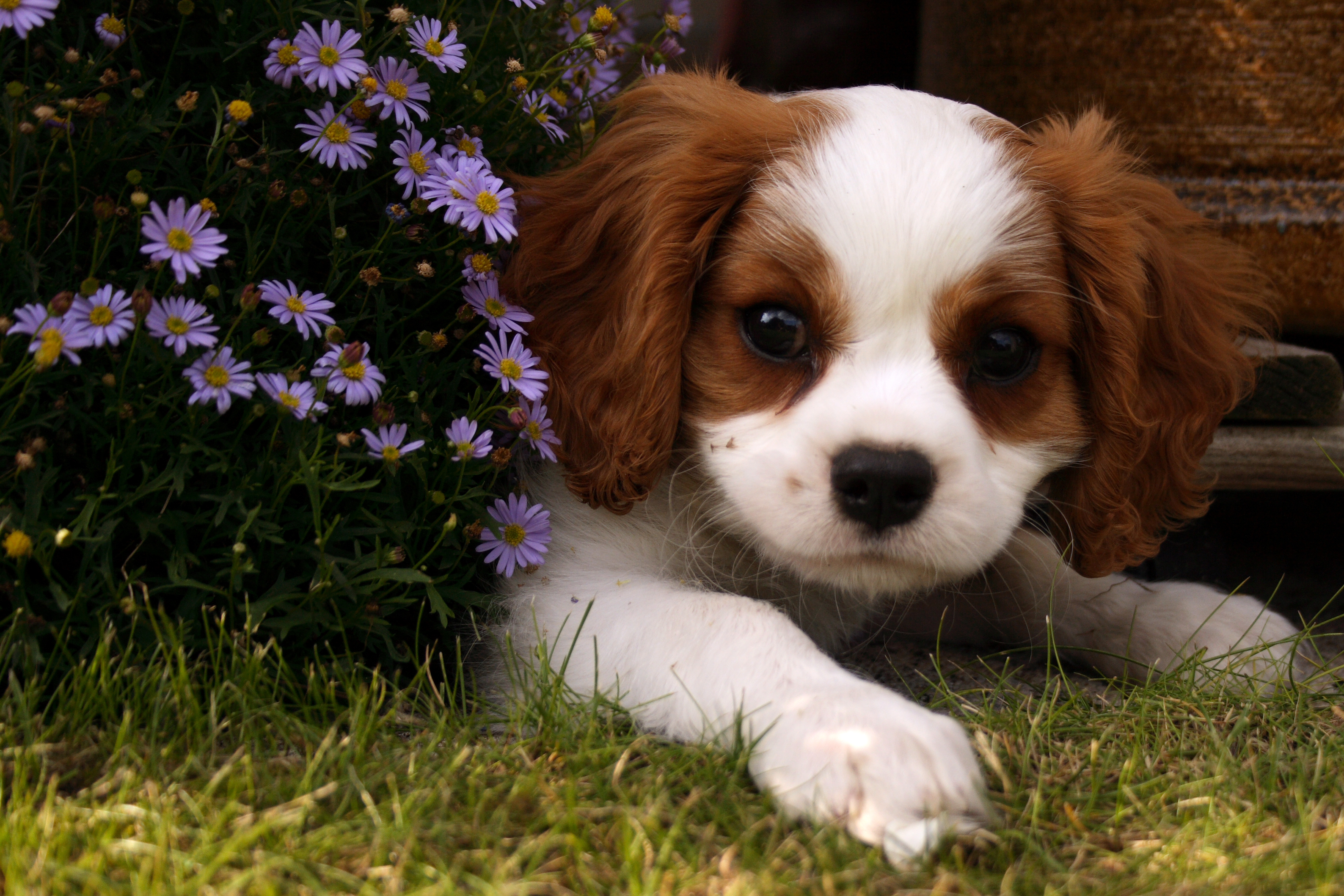 El perceptrón
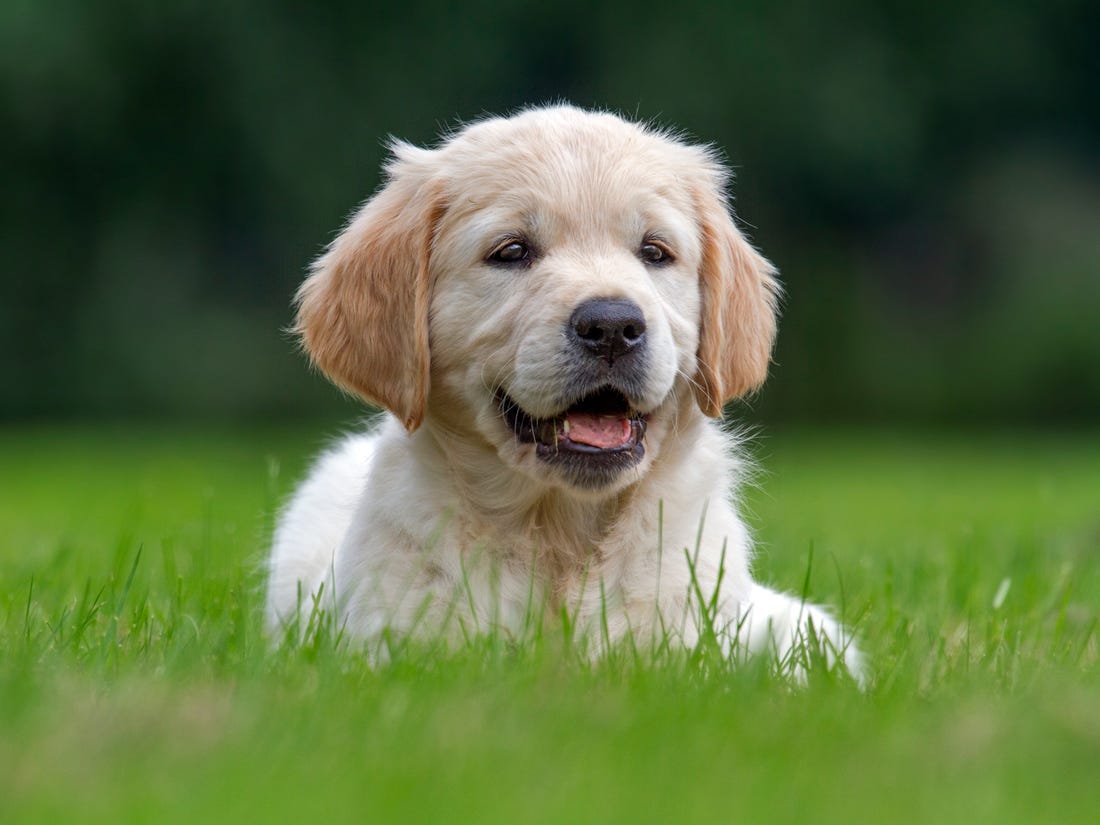 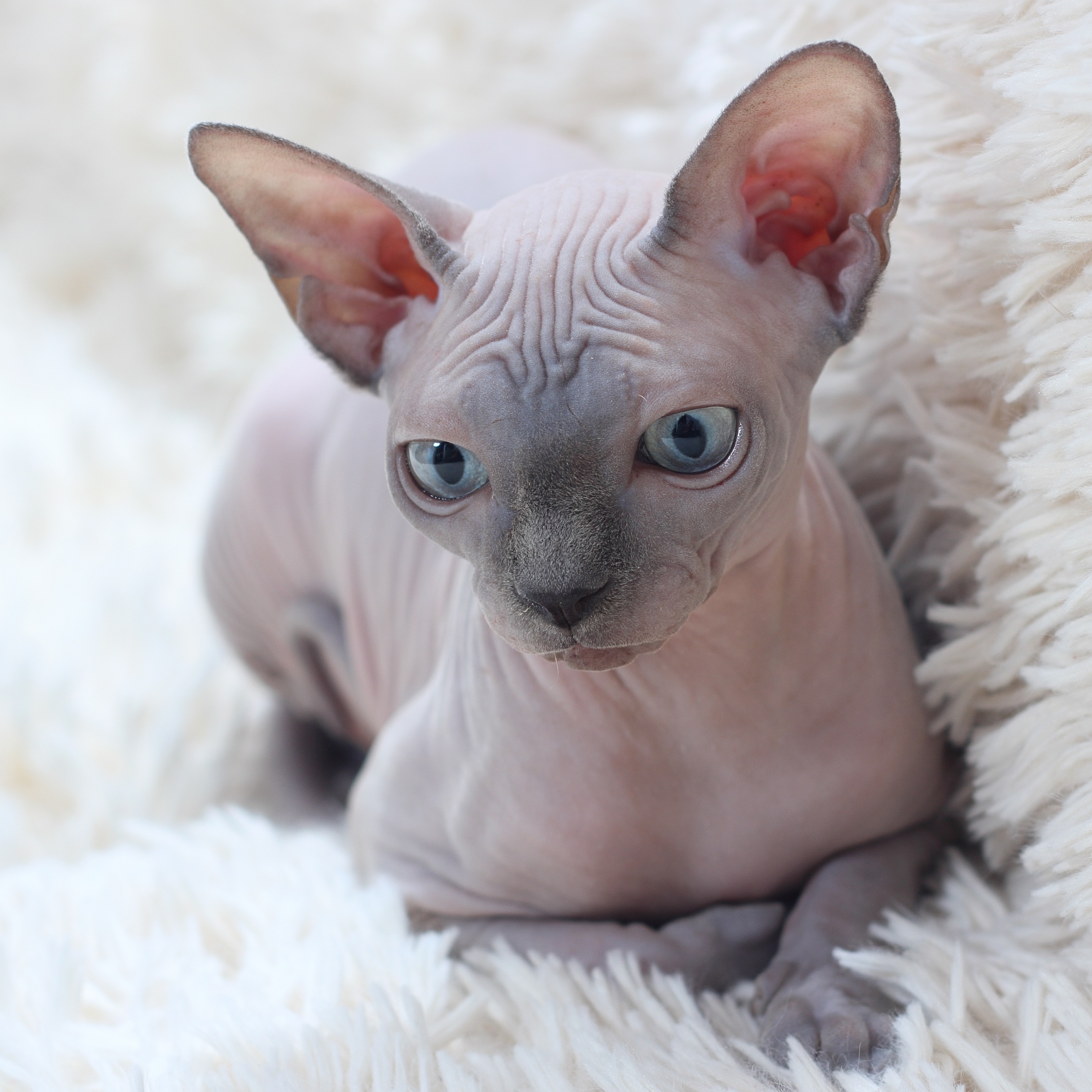 Good boy
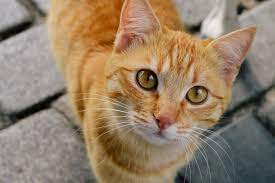 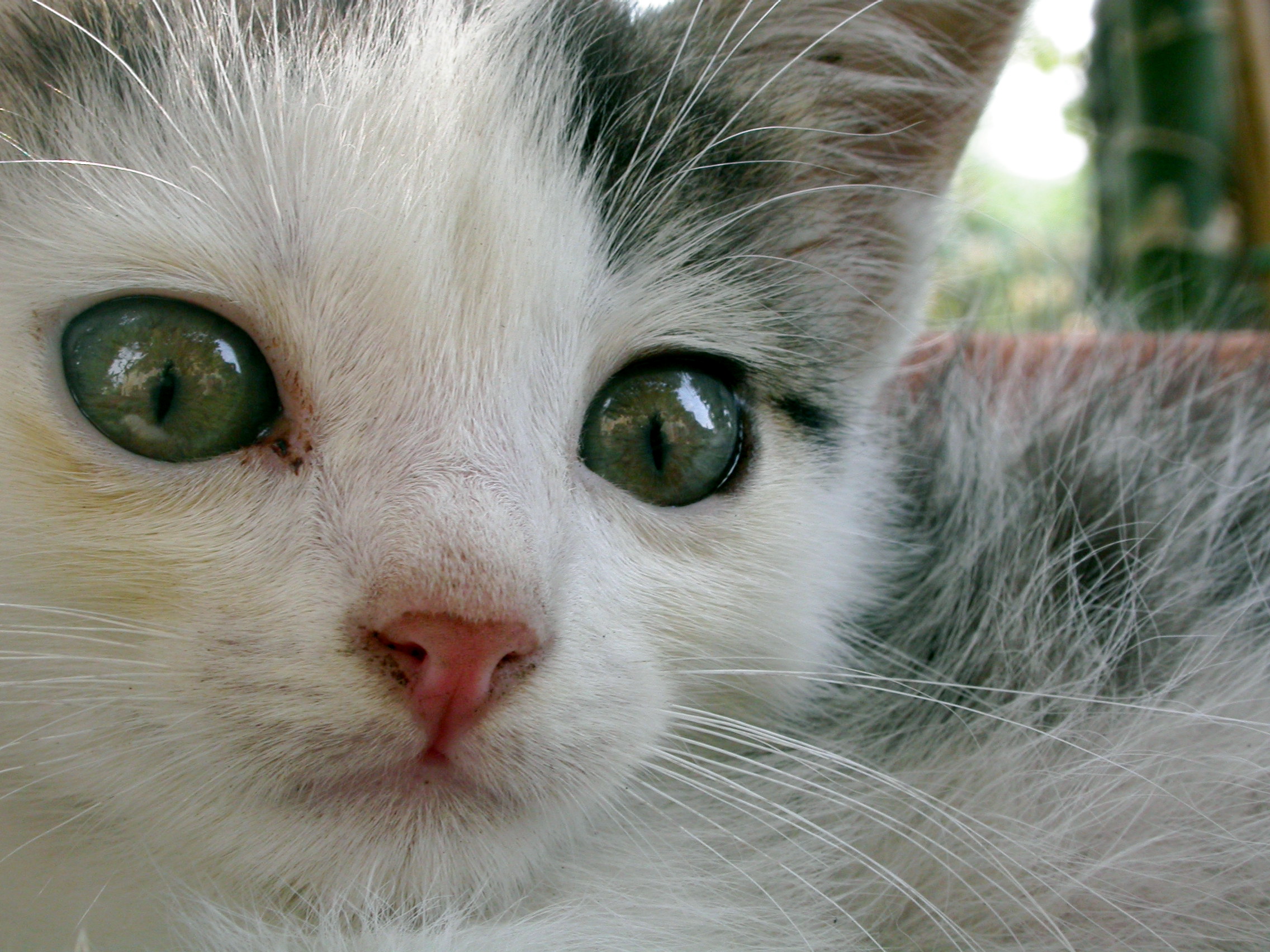 Clever boy
[Speaker Notes: Conjunto de datos: Gatos y perros
-2 variables: Cómo de buenos y cómo de listos son
-Queremos clasificarlos en gatos y perros
-TENEMOS ETIQUETAS]
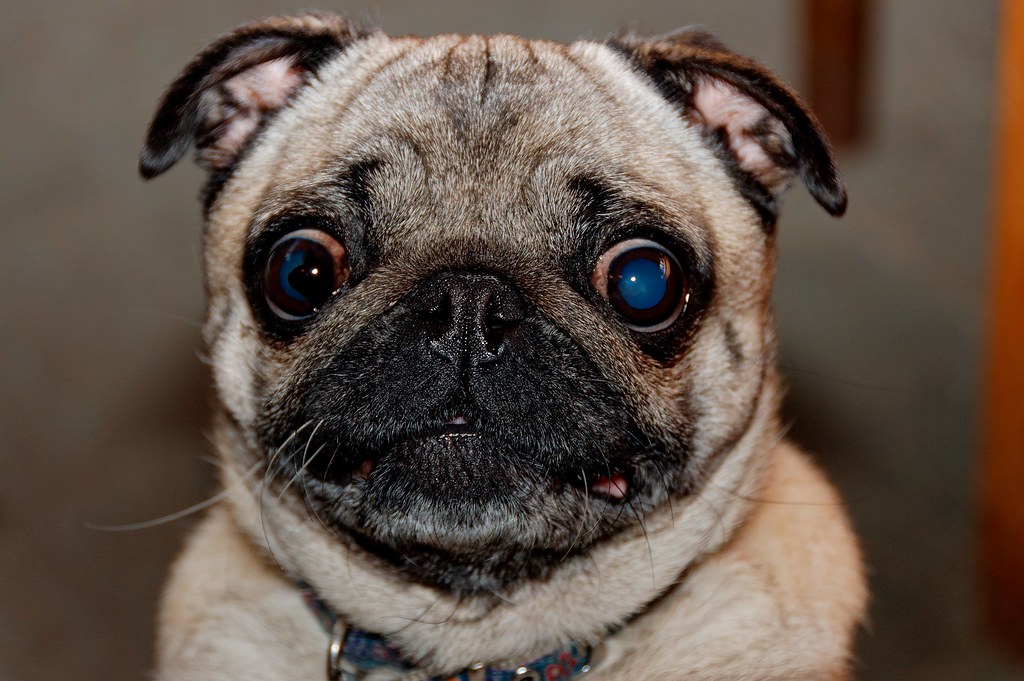 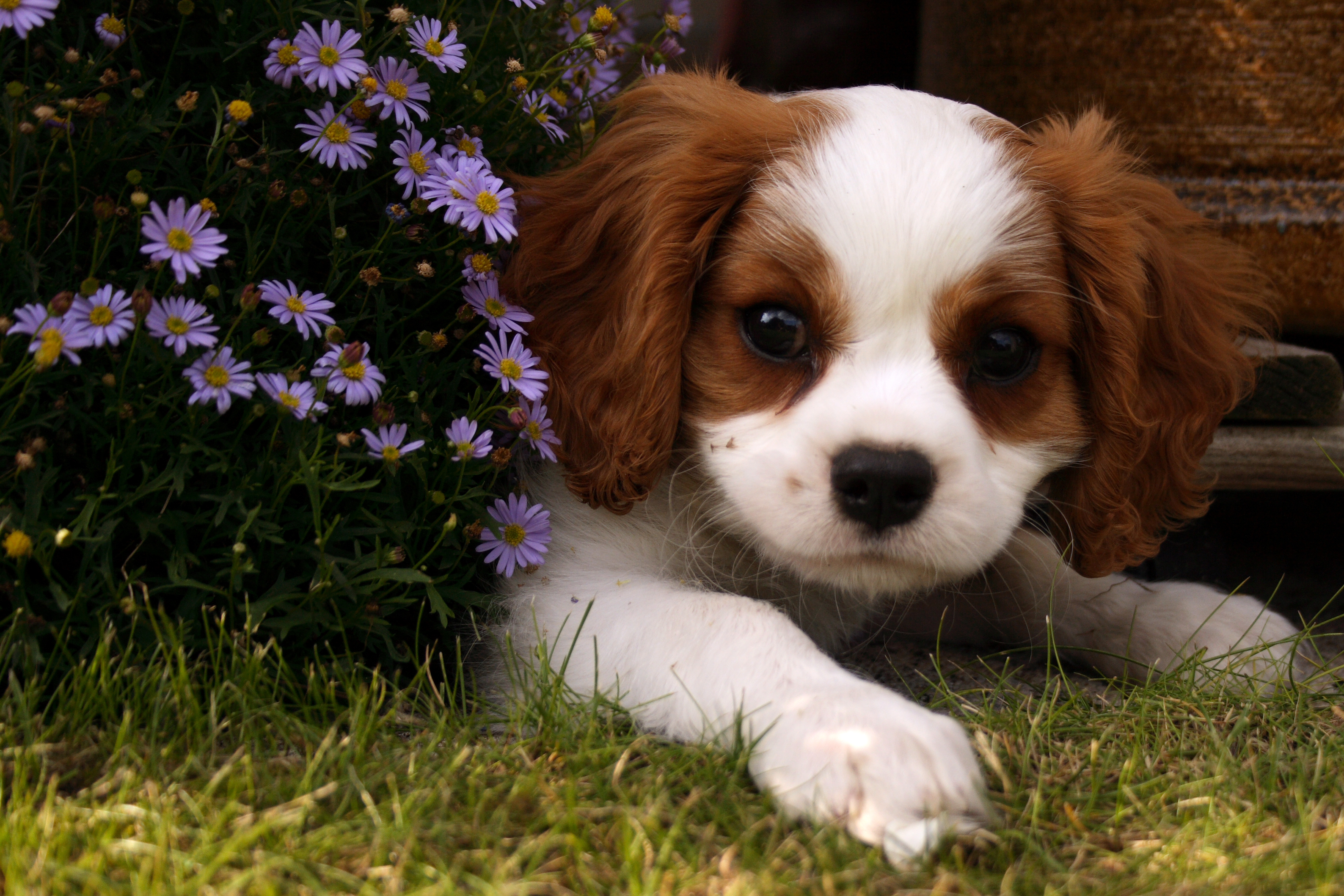 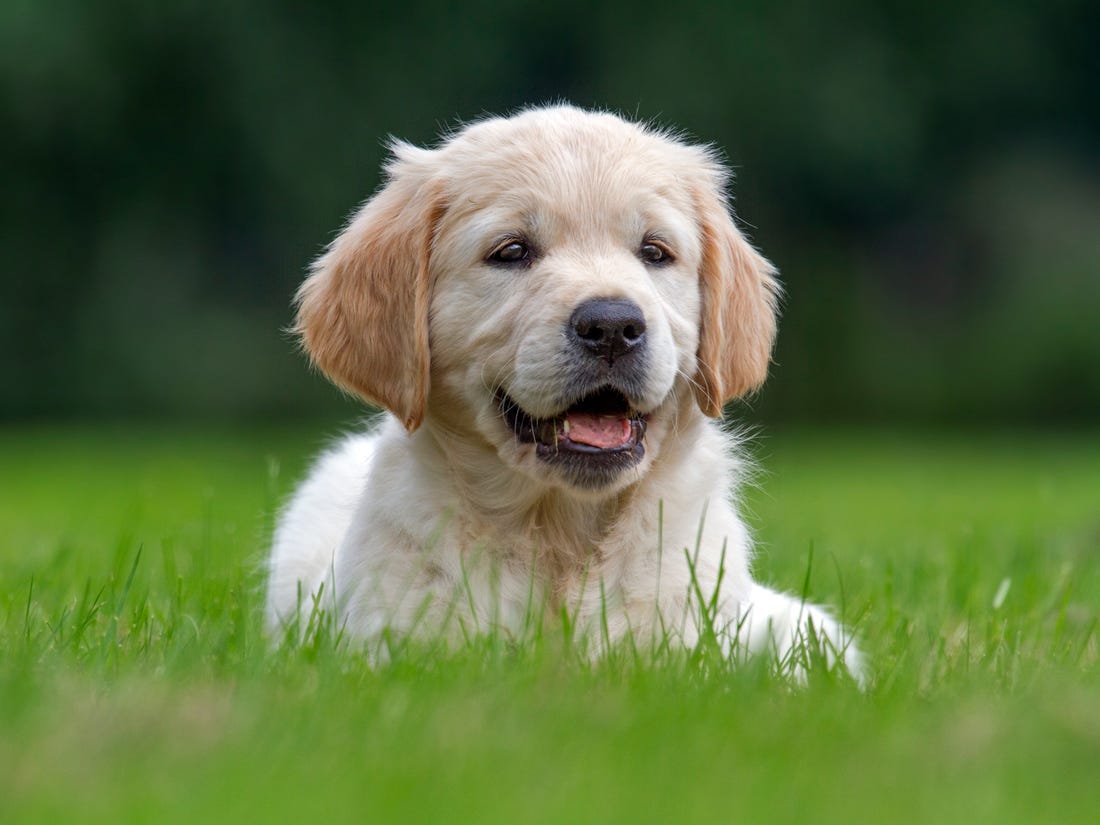 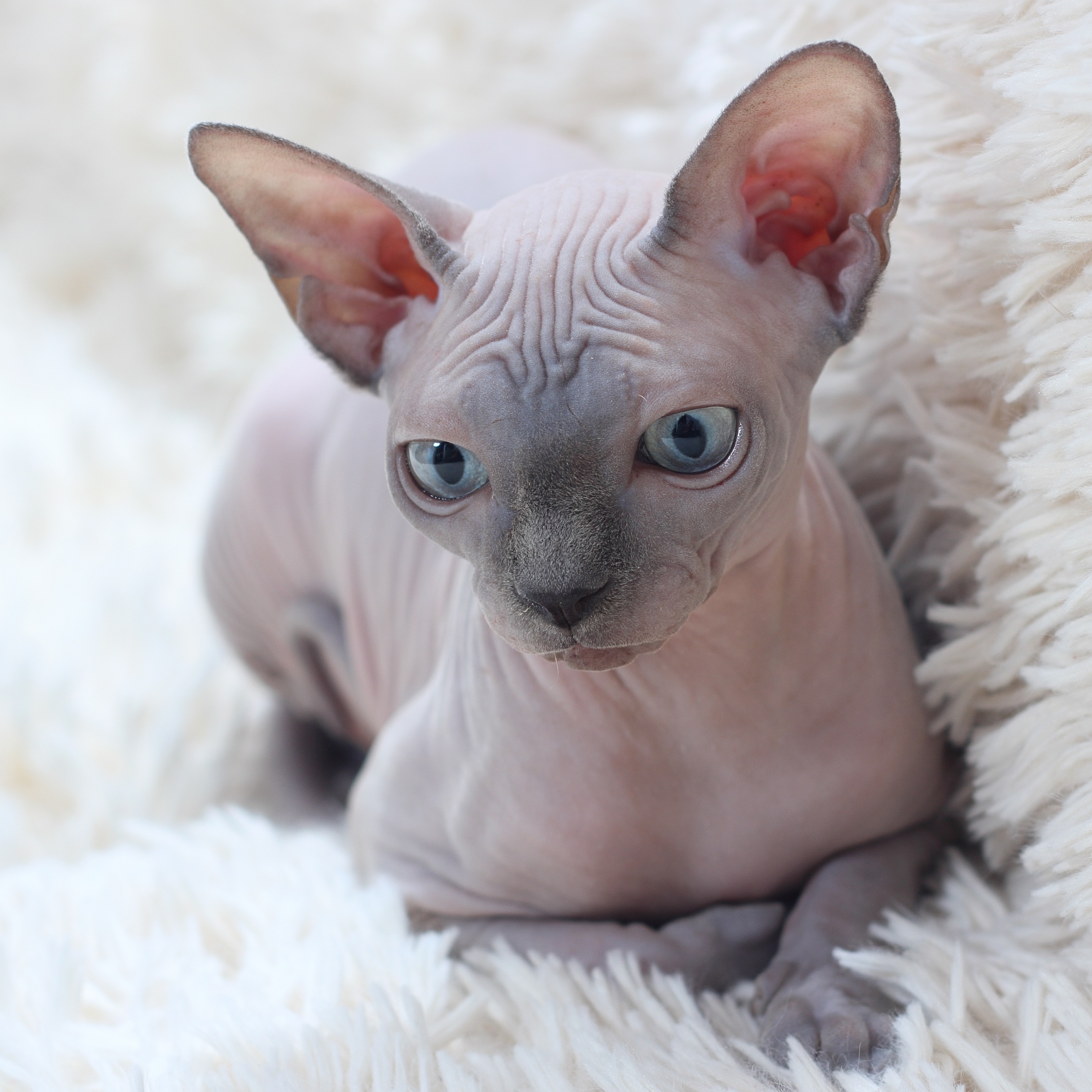 Good boy
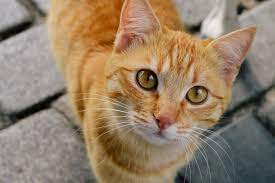 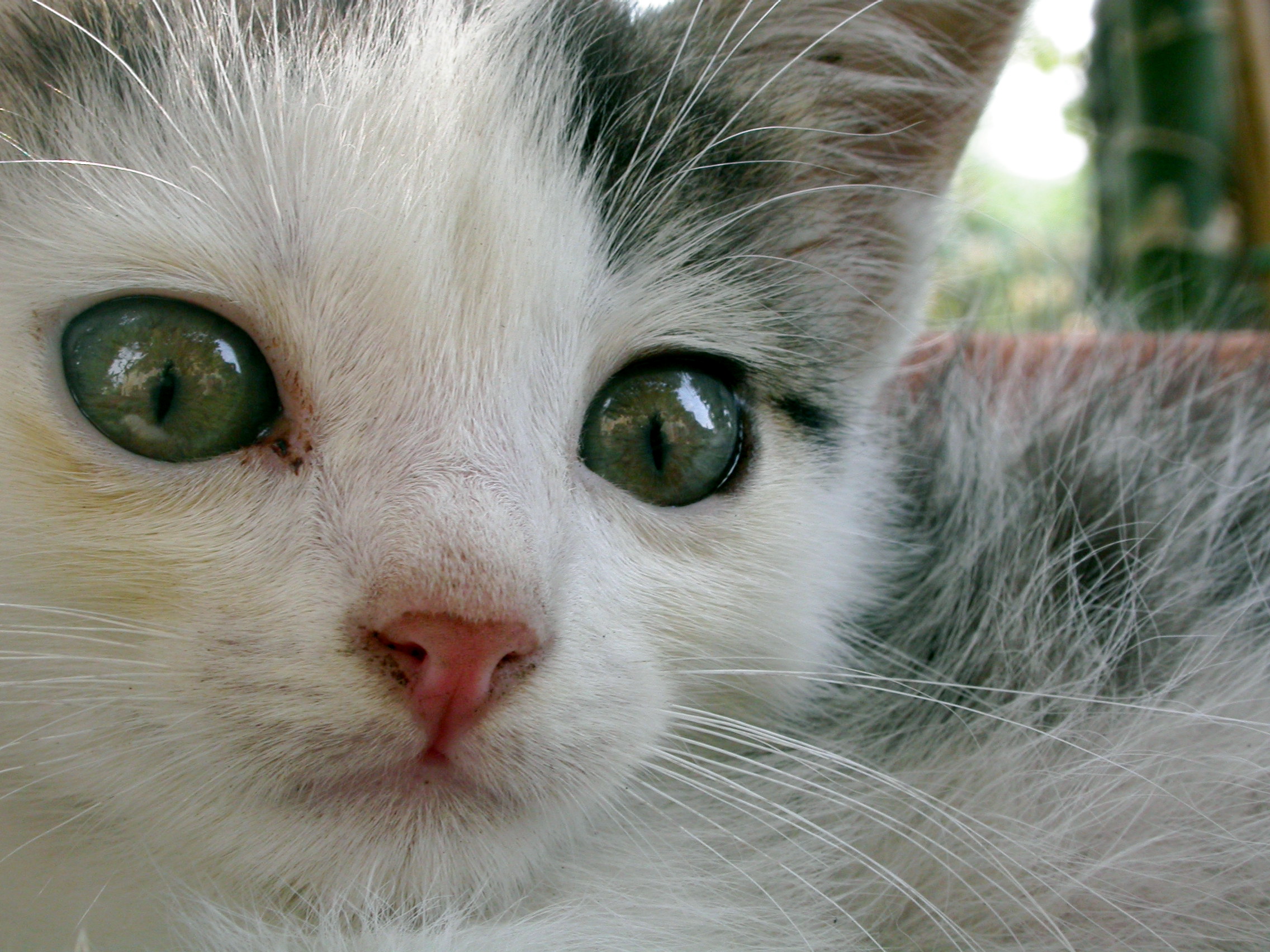 Clever boy
[Speaker Notes: Perceptrón determina una “recta”
-Divide el espacio en 2: A la izquierda perro, a la derecha gato
-3 “parámetros”/valores/números que fijar: w1, w2, theta
-Siguiente: ejemplo numérico]
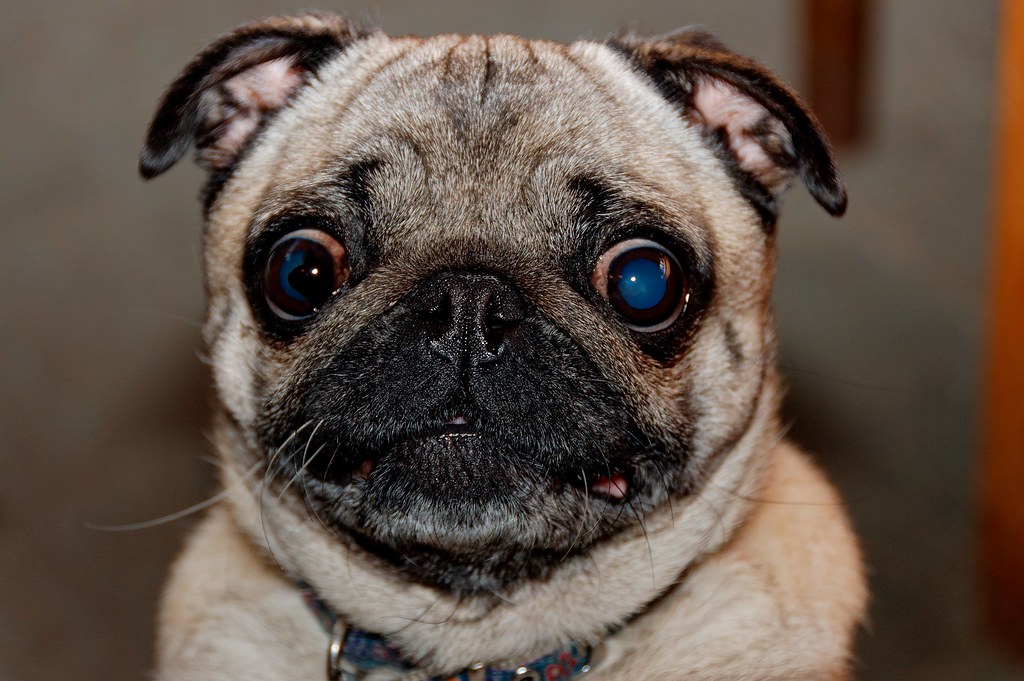 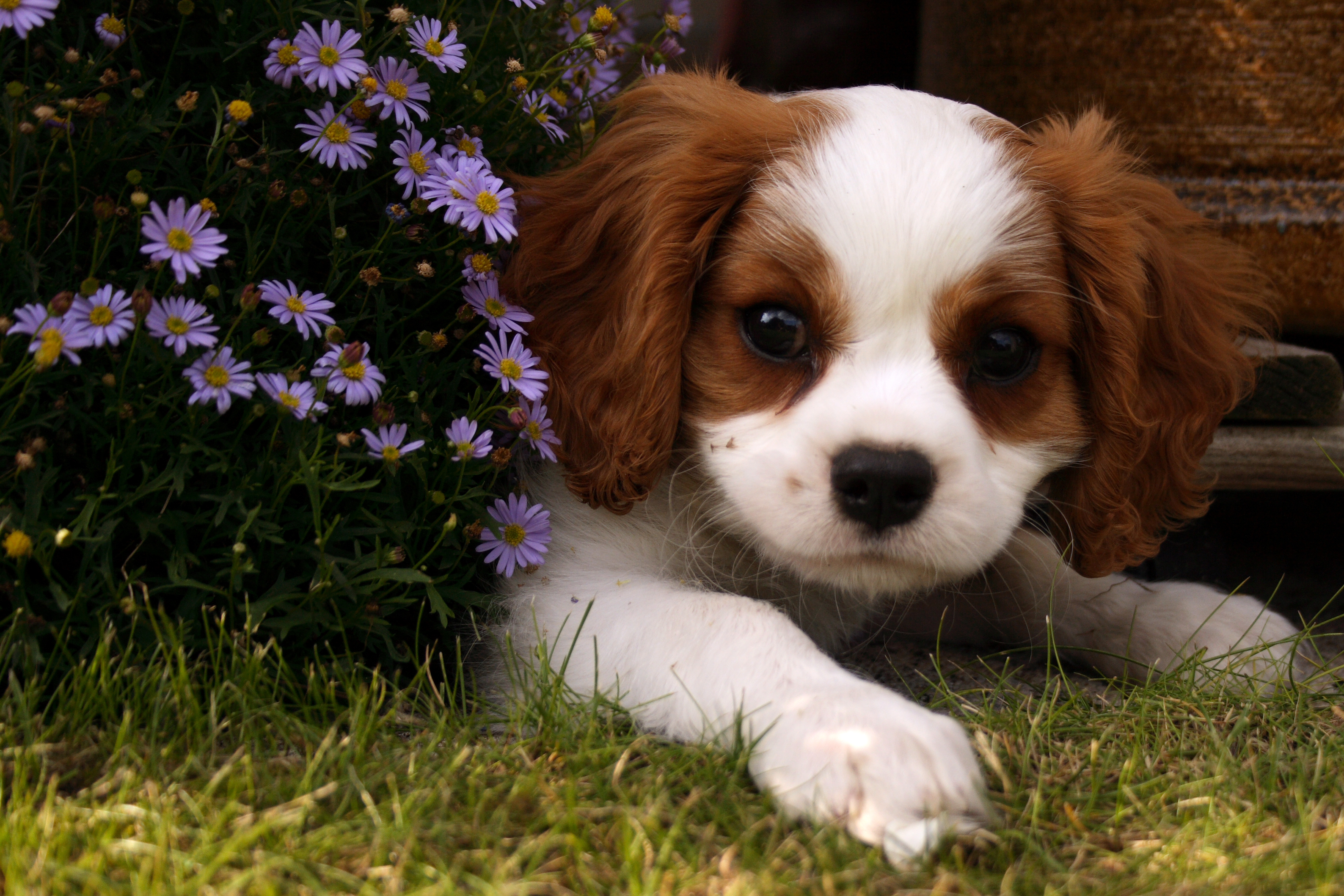 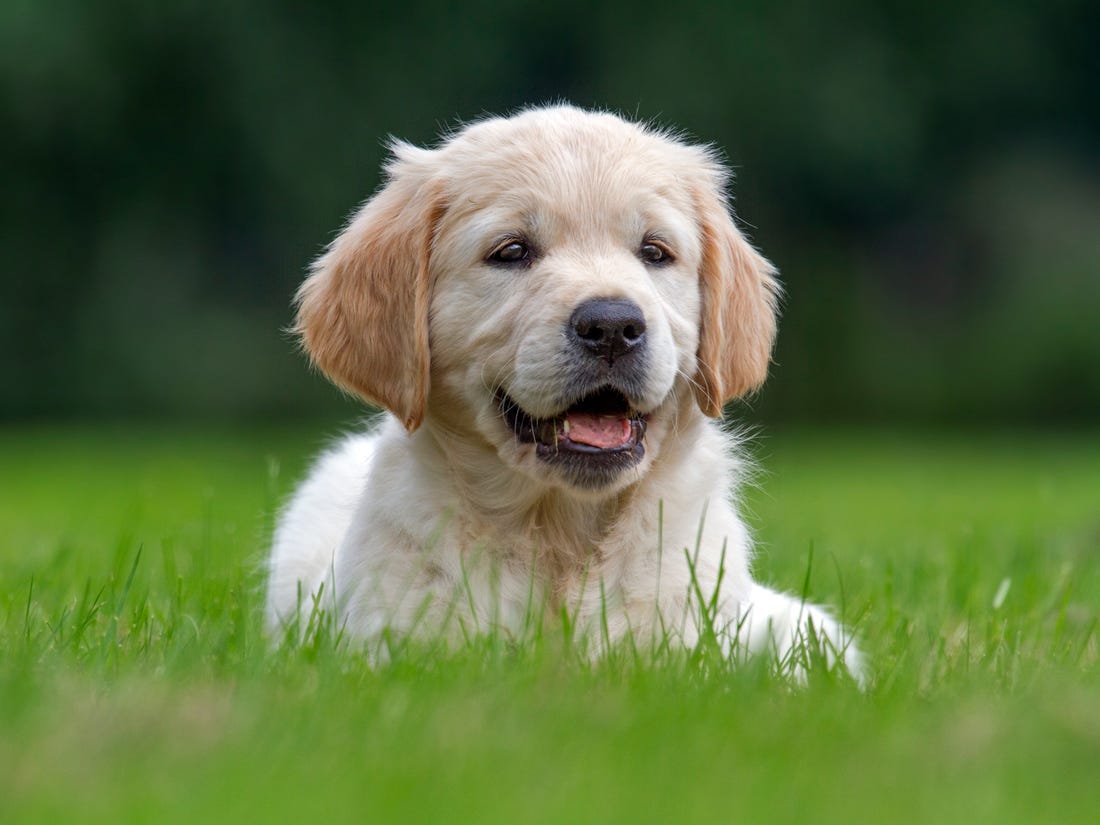 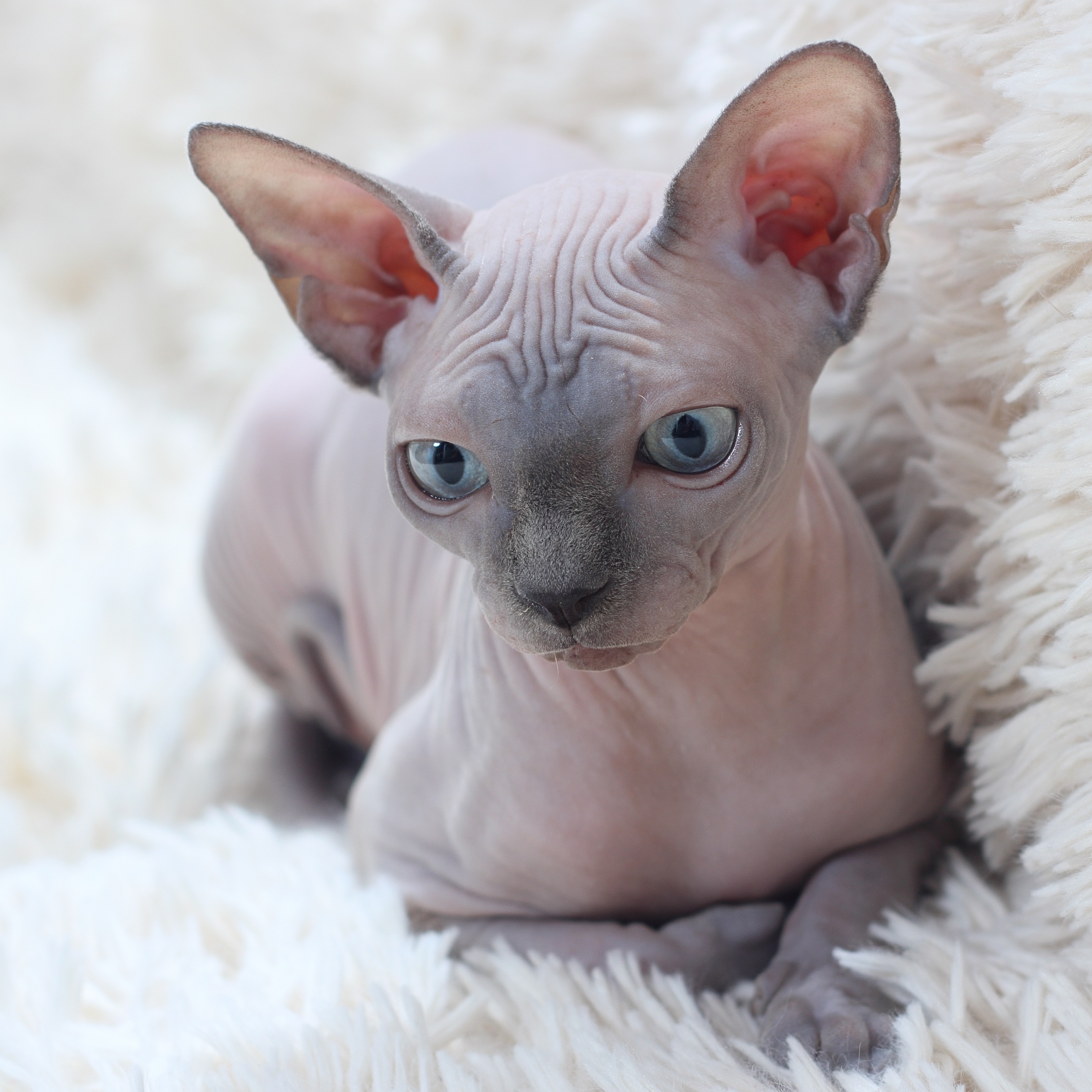 Good boy
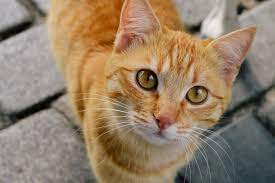 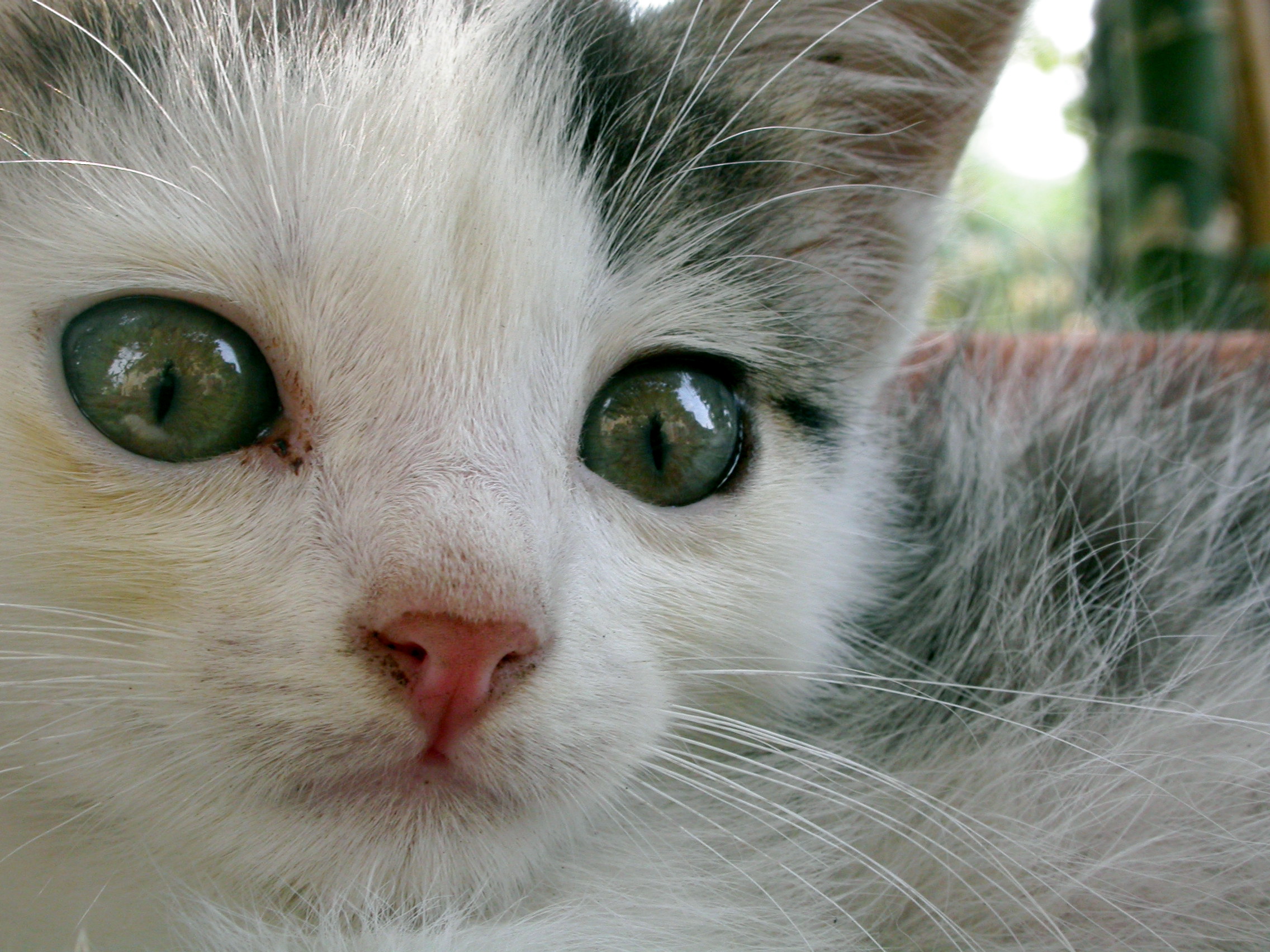 Clever boy
[Speaker Notes: -Ejemplo de recta con w1=-4, w2=1, theta=0
-Siguiente: Colores]
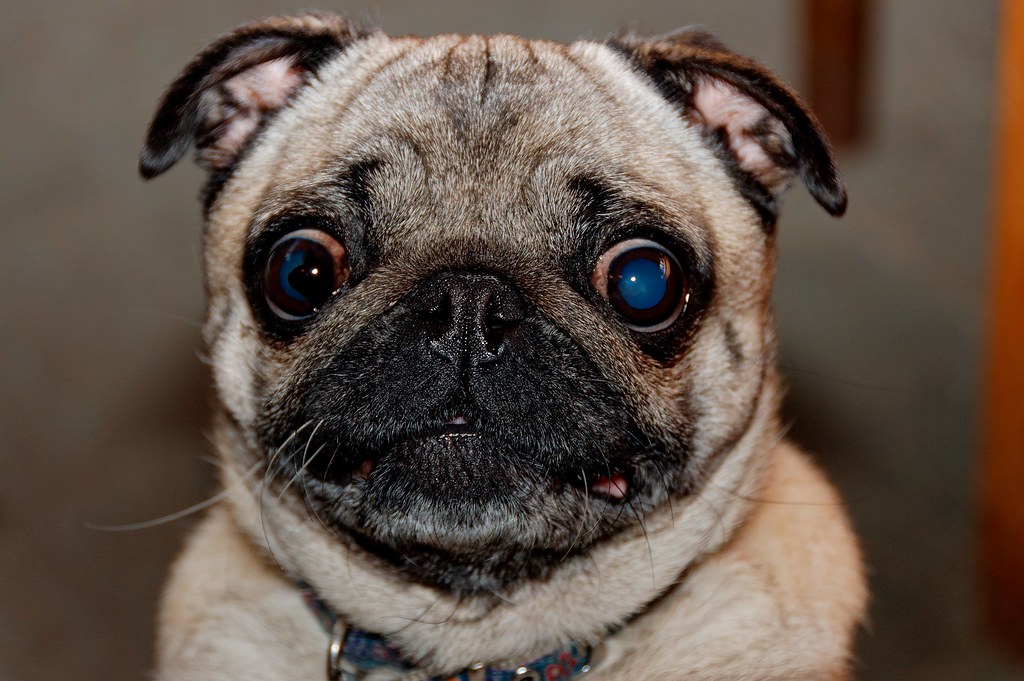 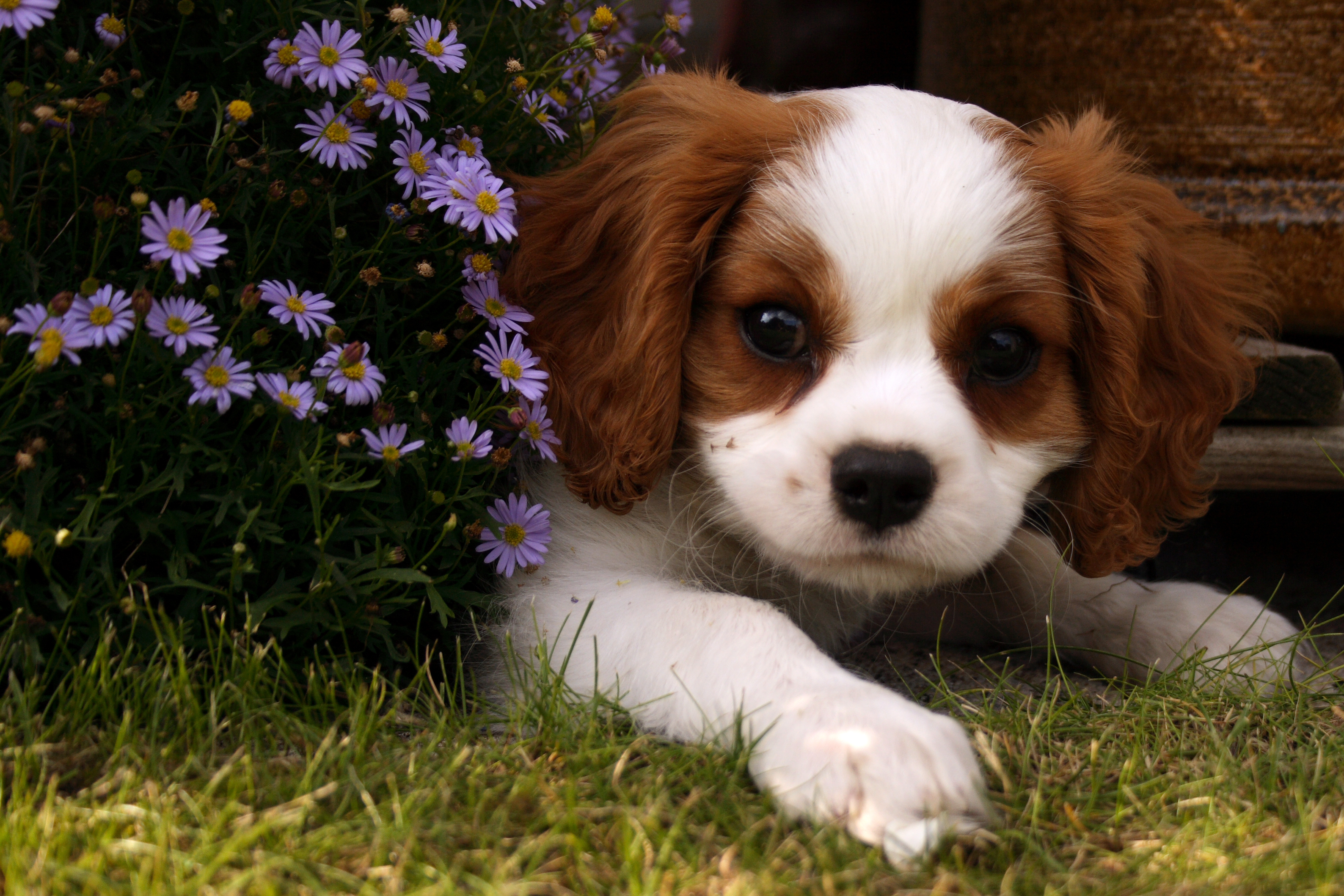 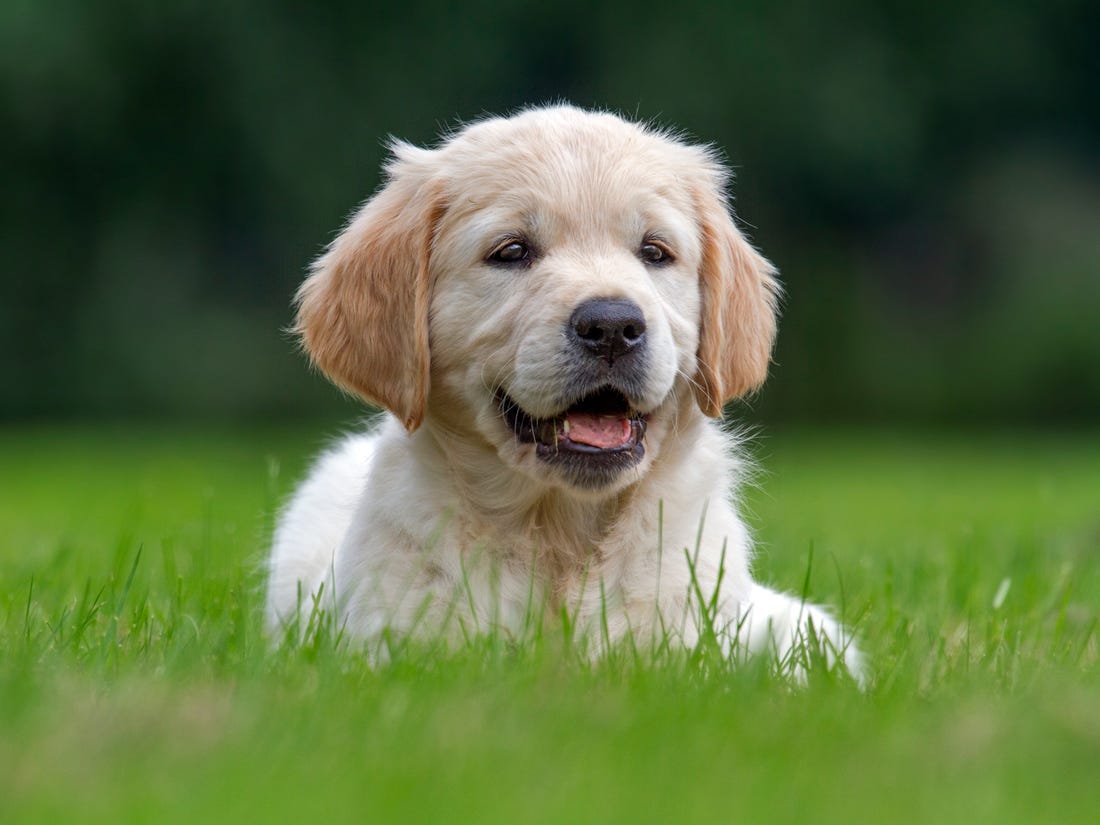 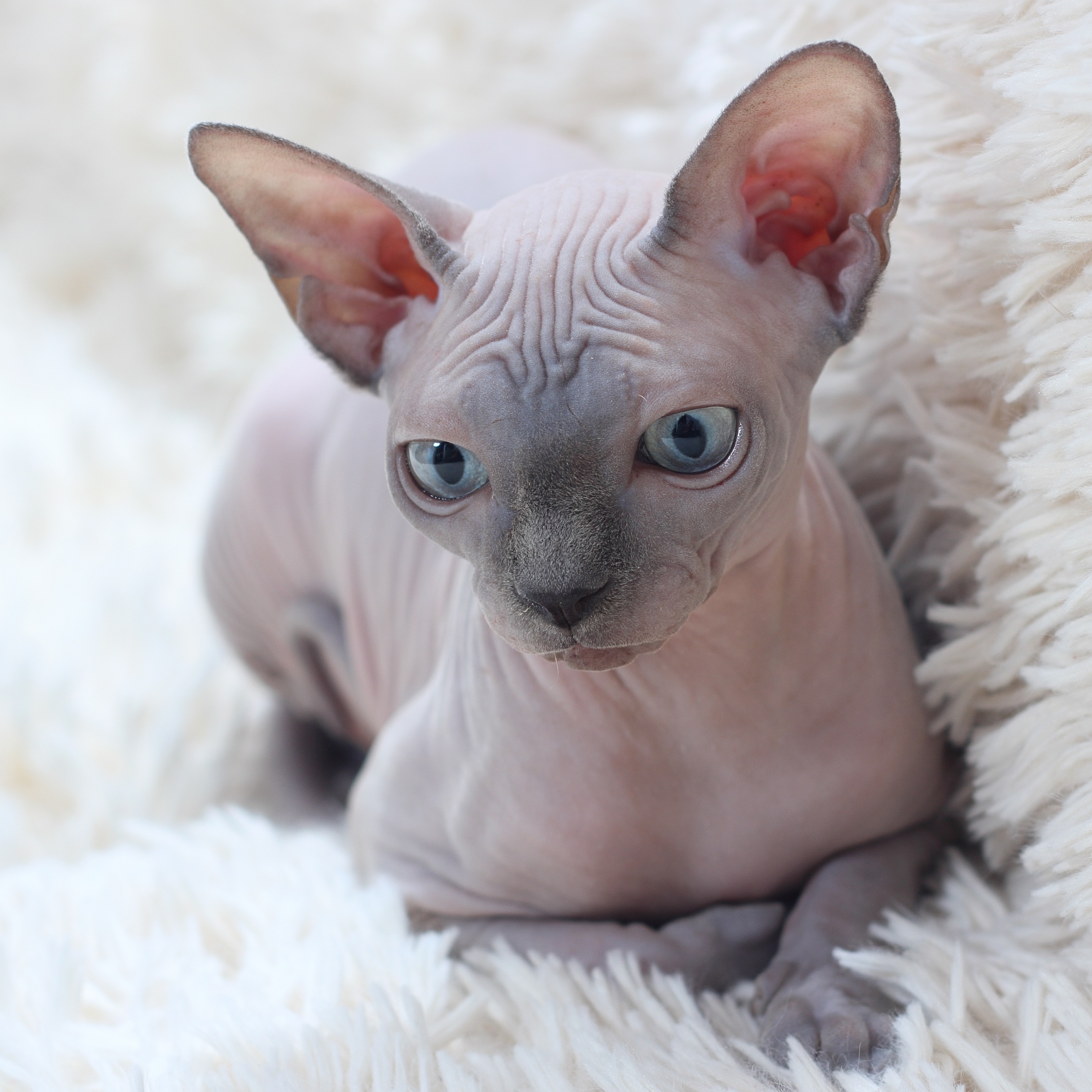 Good boy
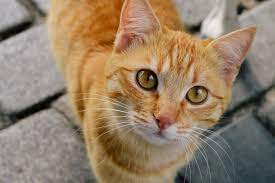 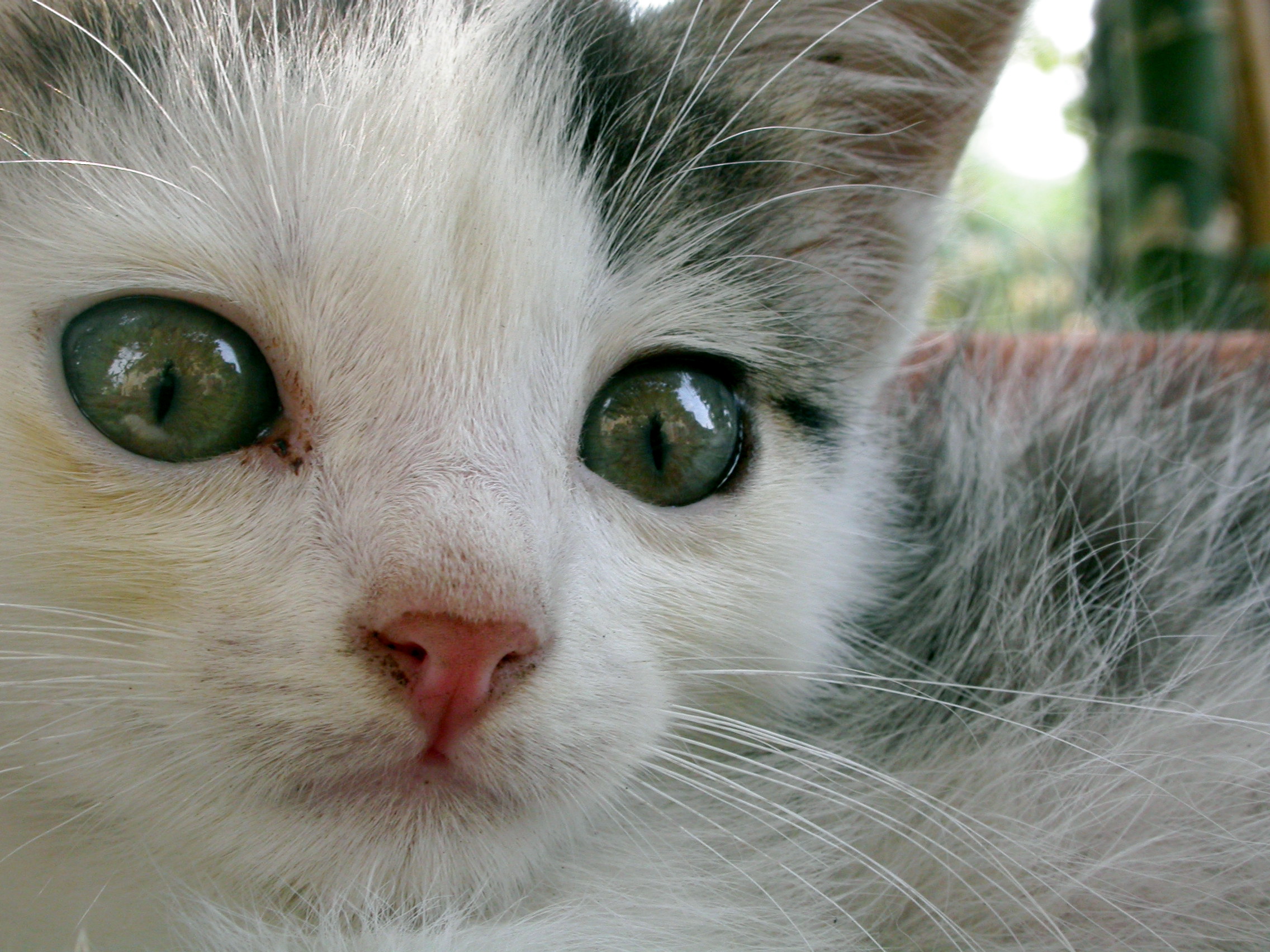 Clever boy
[Speaker Notes: -Ejemplo de división
-Siguiente: Problemas]
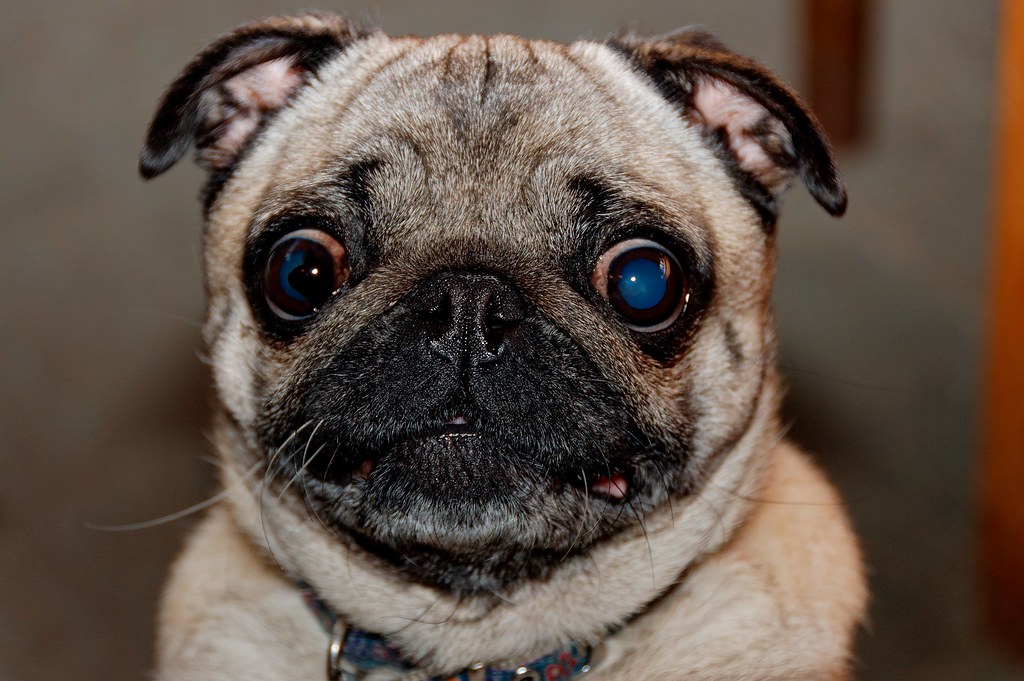 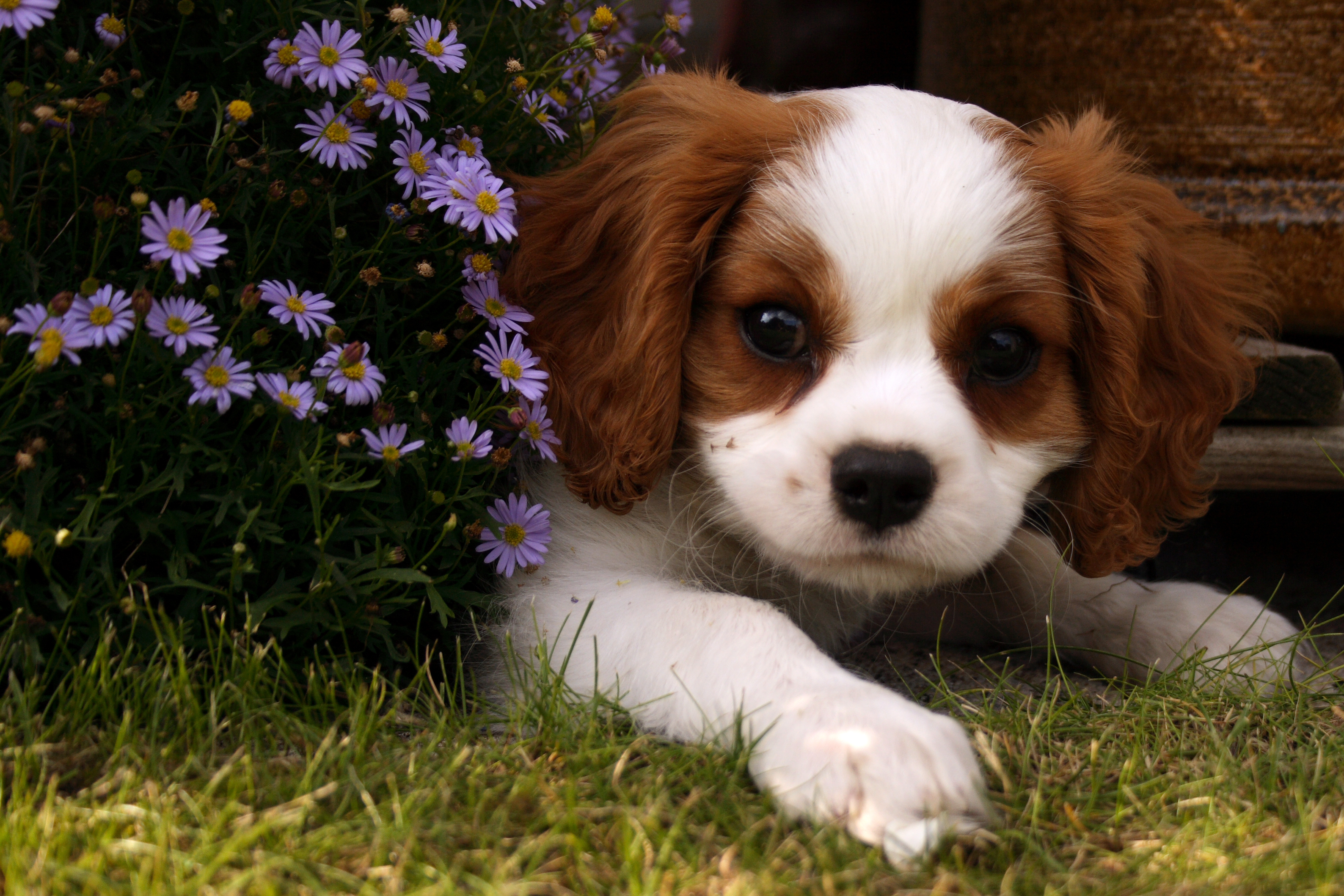 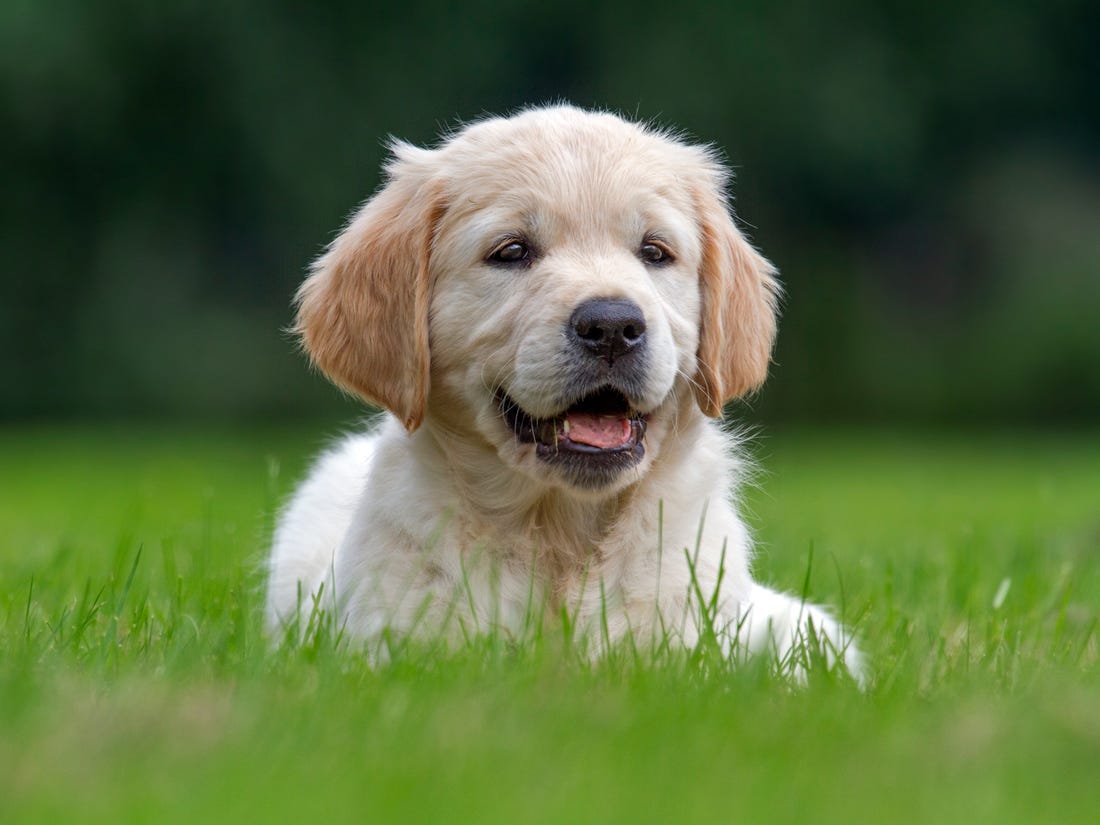 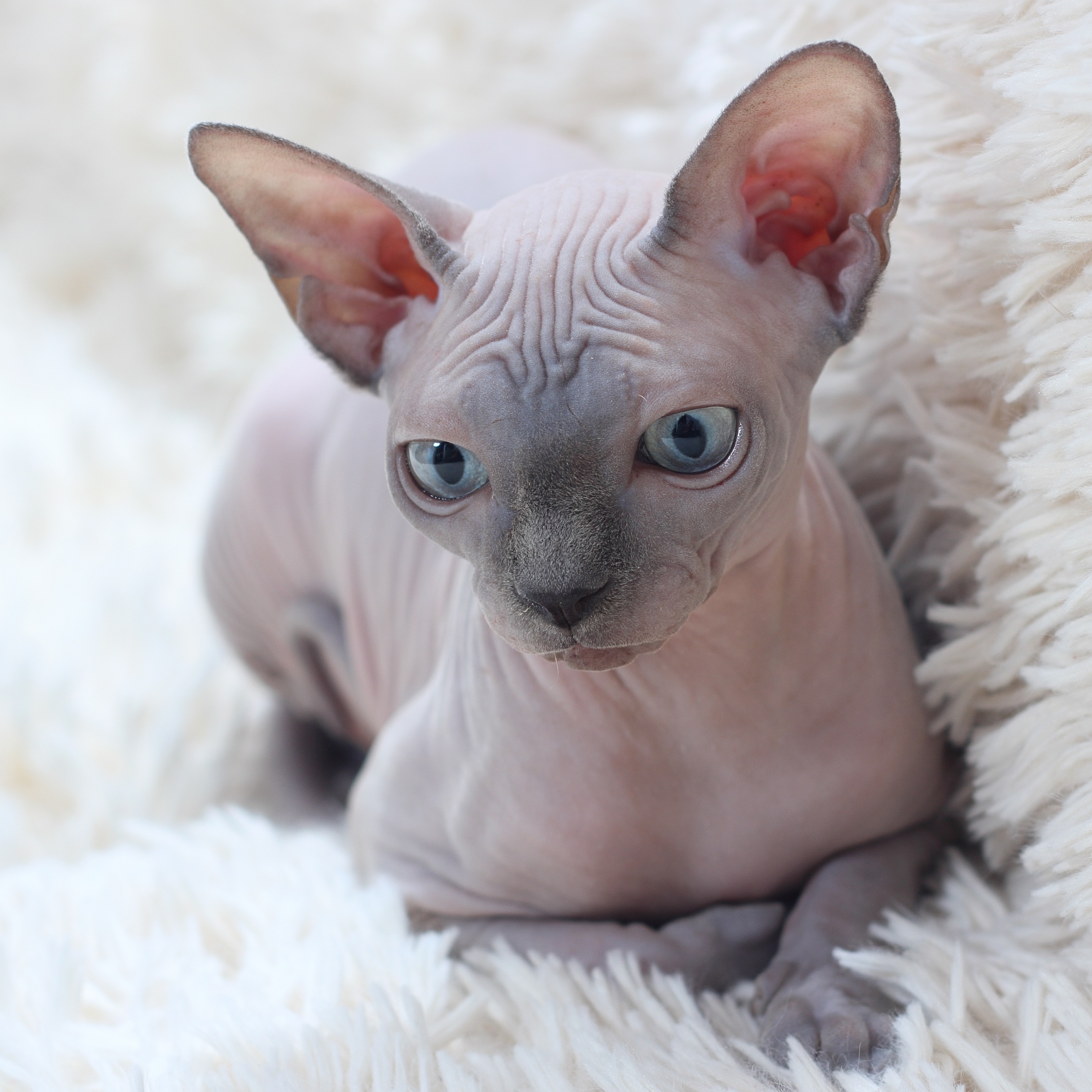 Good boy
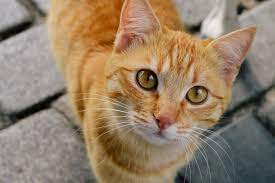 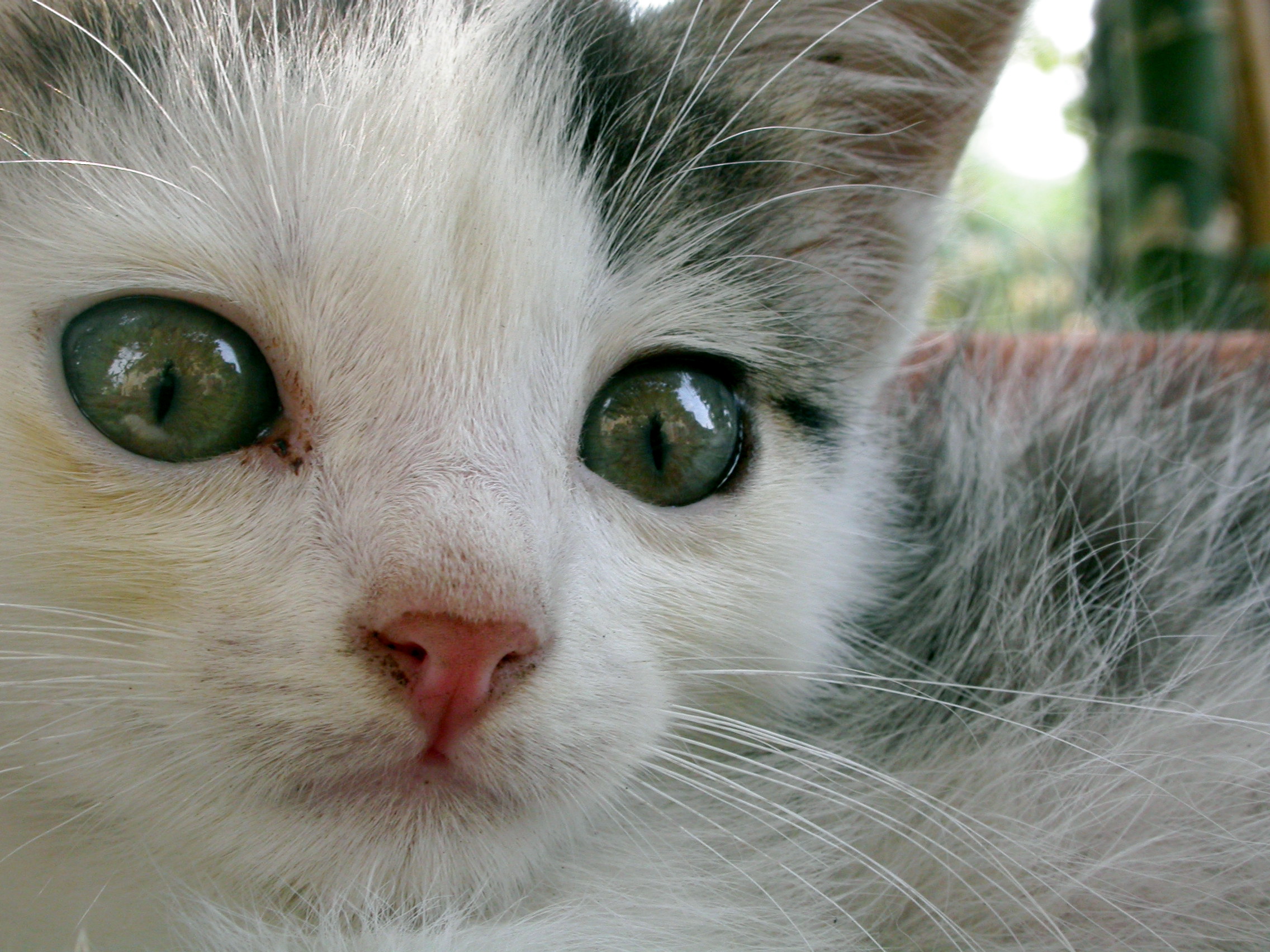 Clever boy
[Speaker Notes: Problema: Clasificaciones incorrectas
-Movemos la recta “hacia abajo” -> Cambiamos los valores de los parámetros
-Basándonos en el error actual]
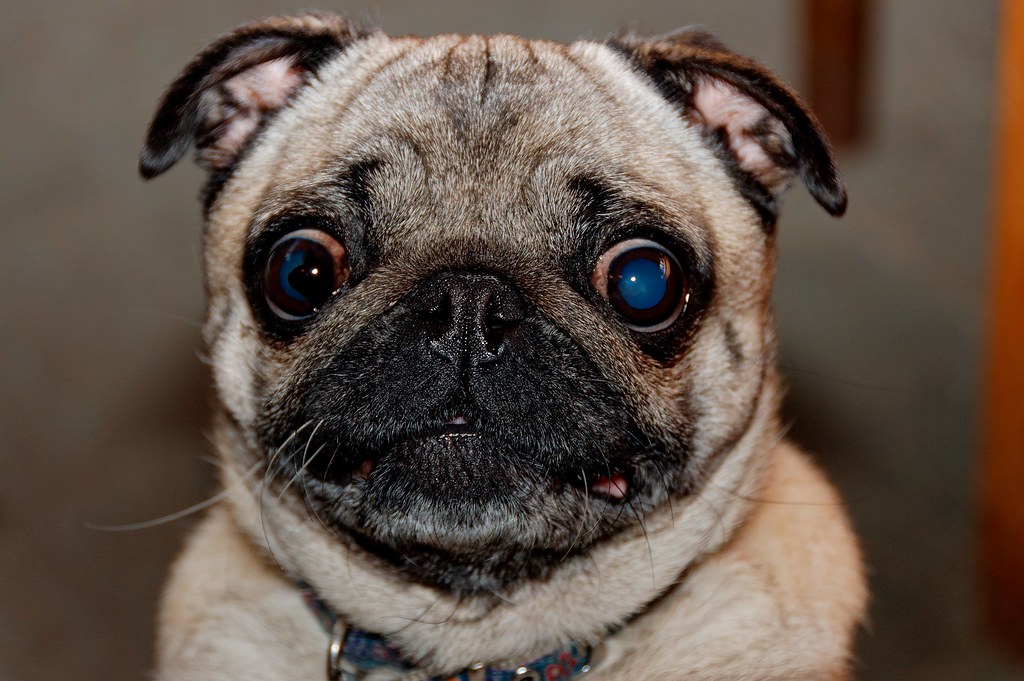 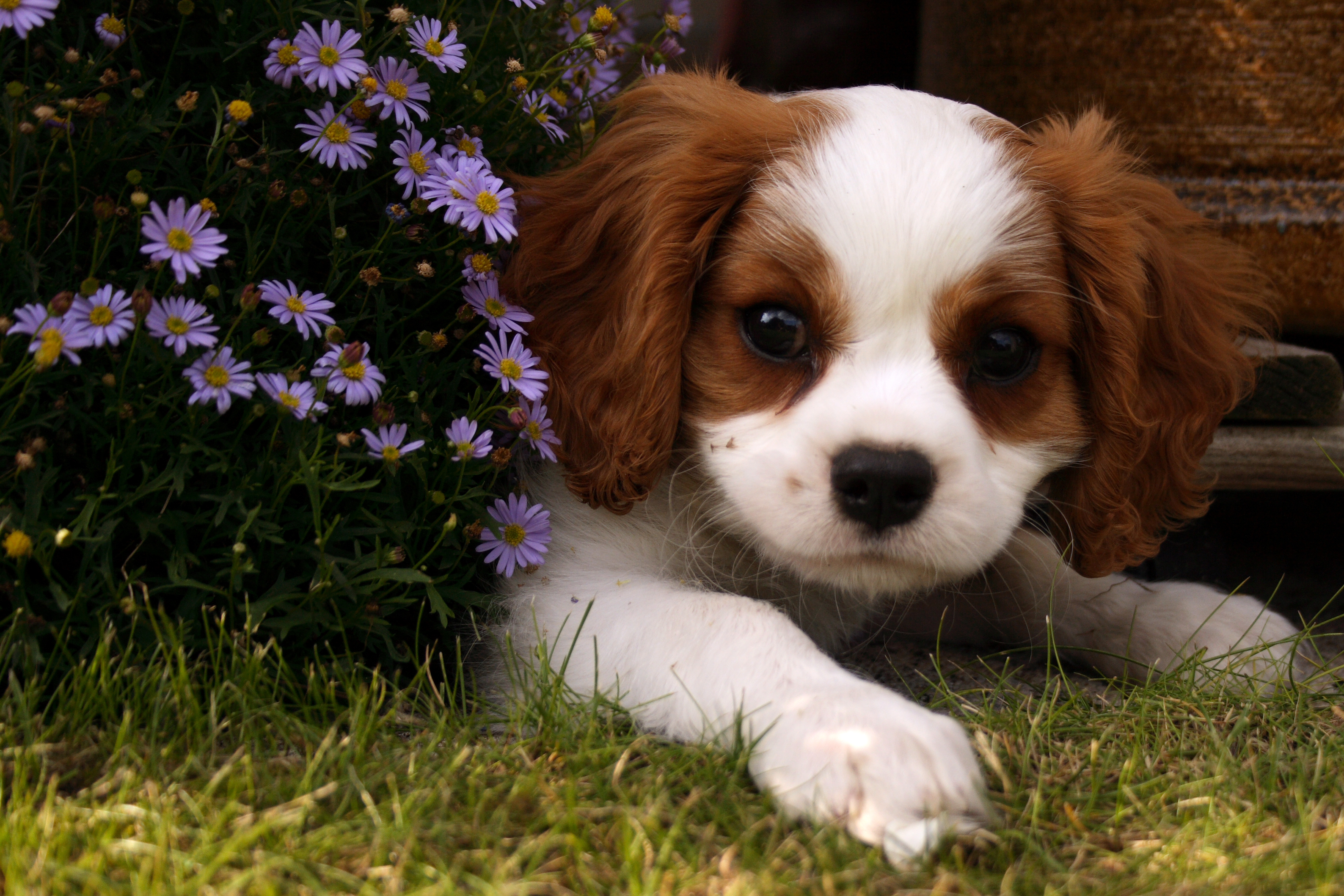 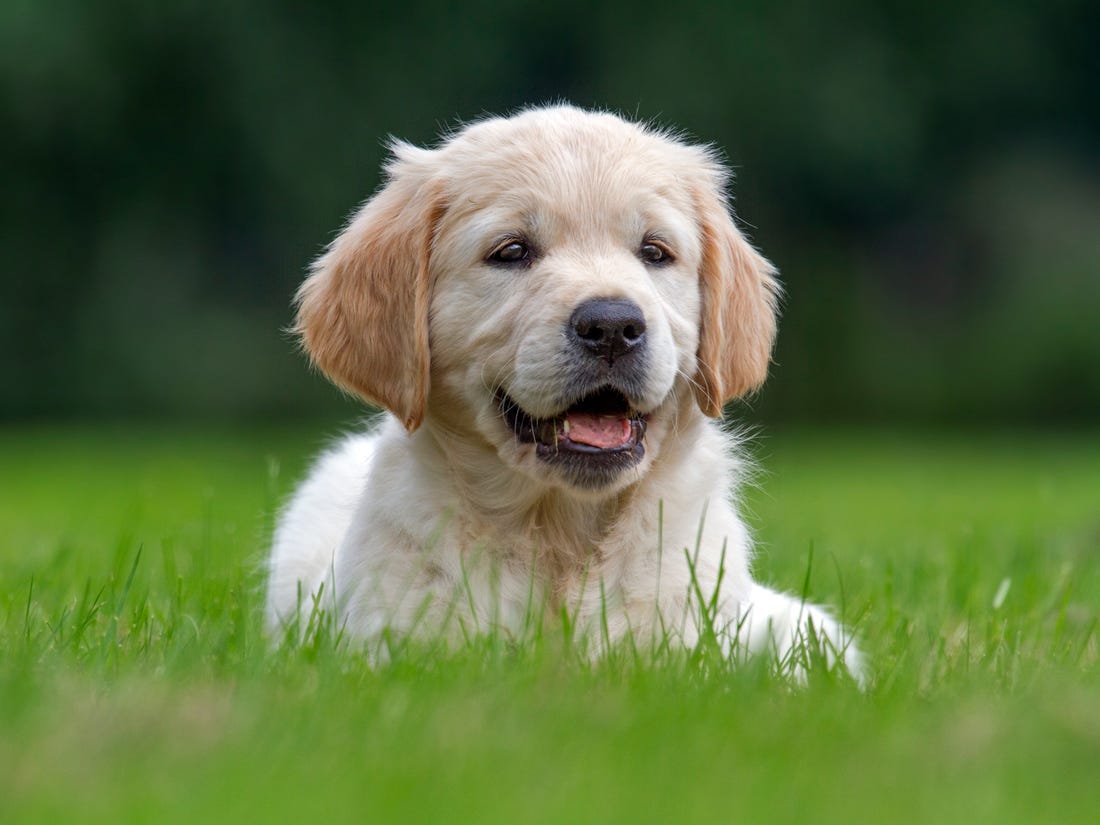 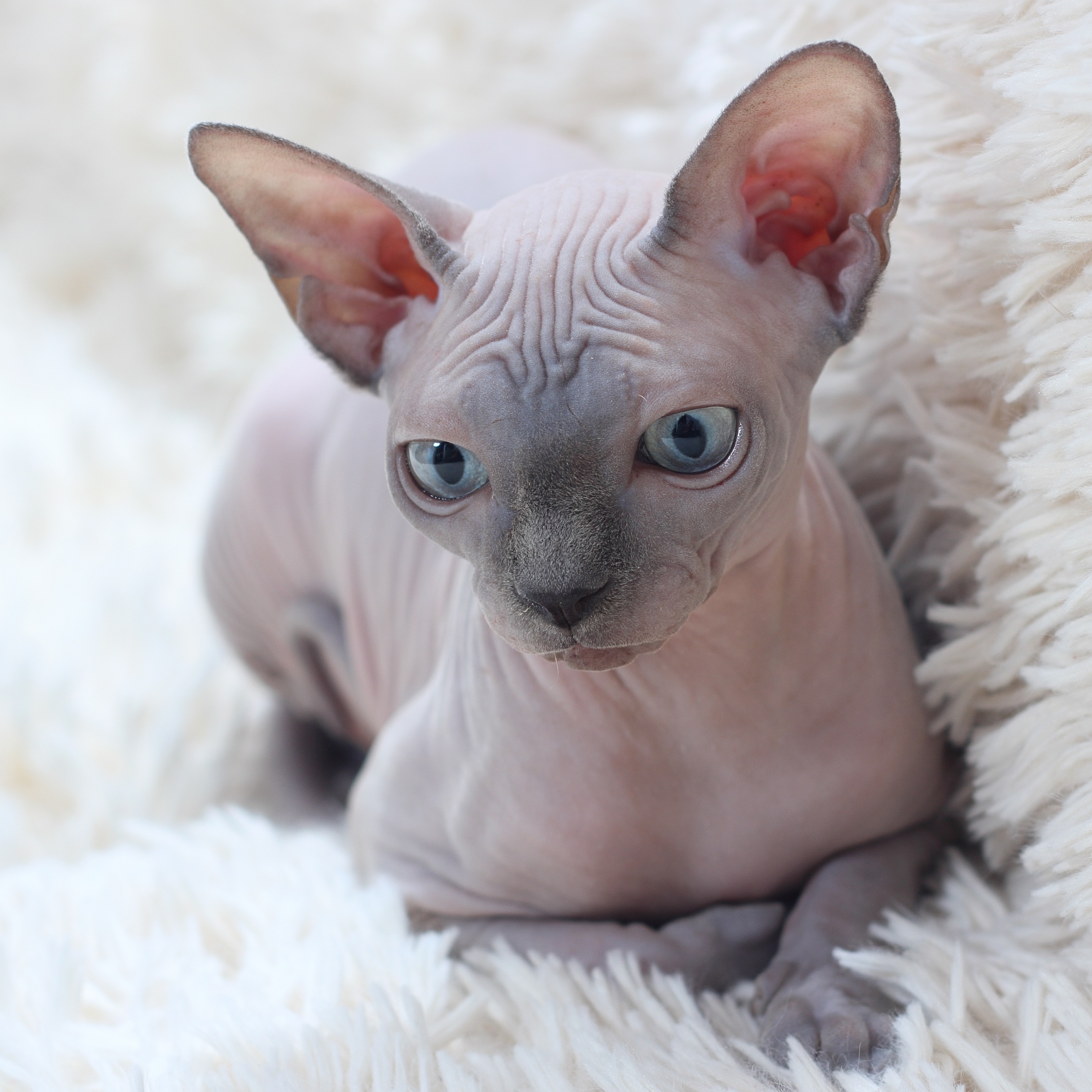 Good boy
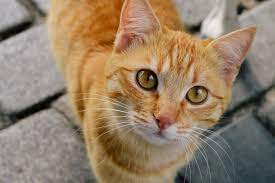 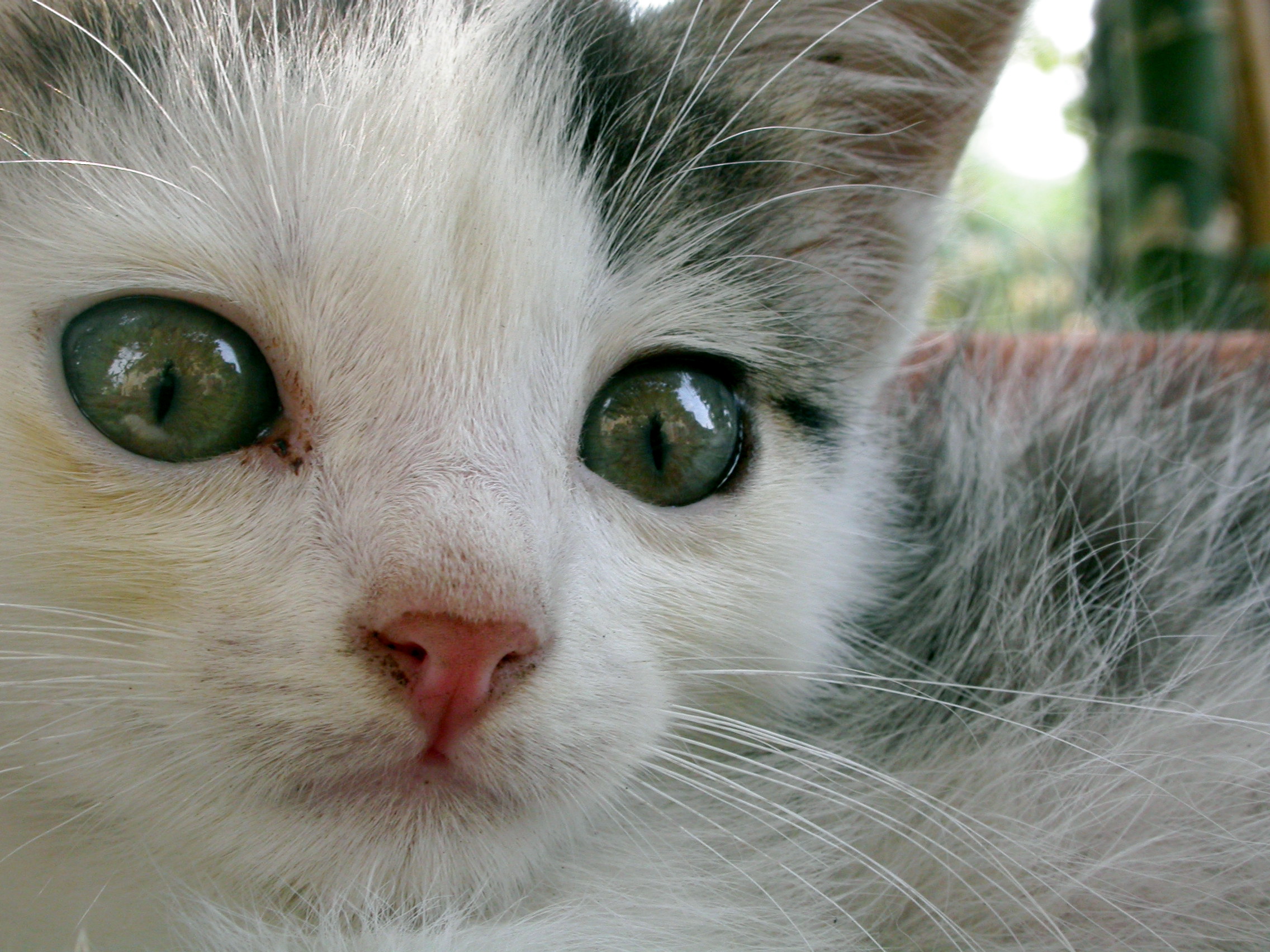 Clever boy
[Speaker Notes: Nuevos valores para los parámetros]
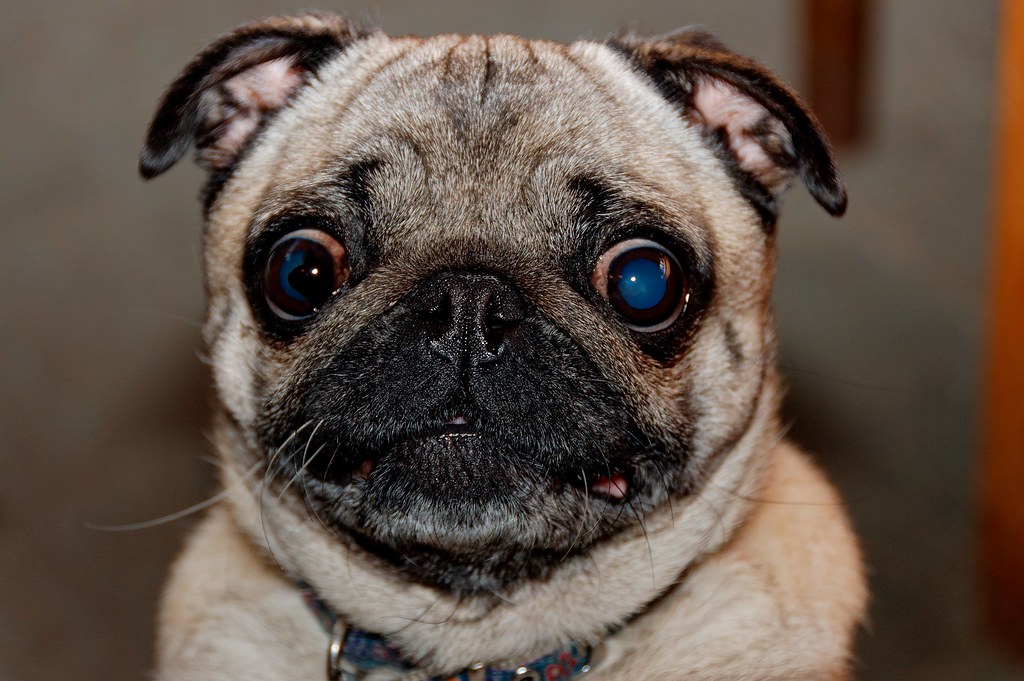 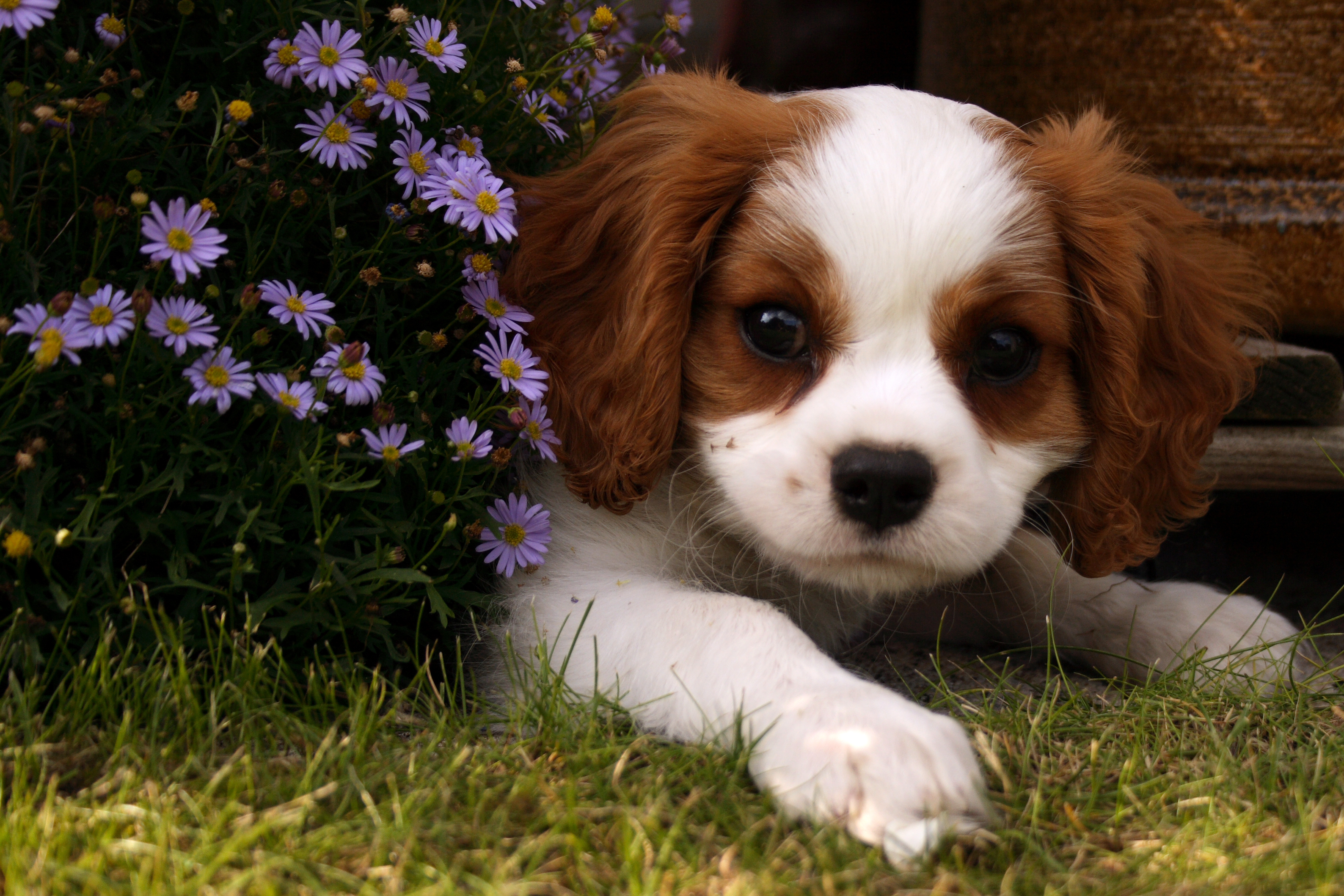 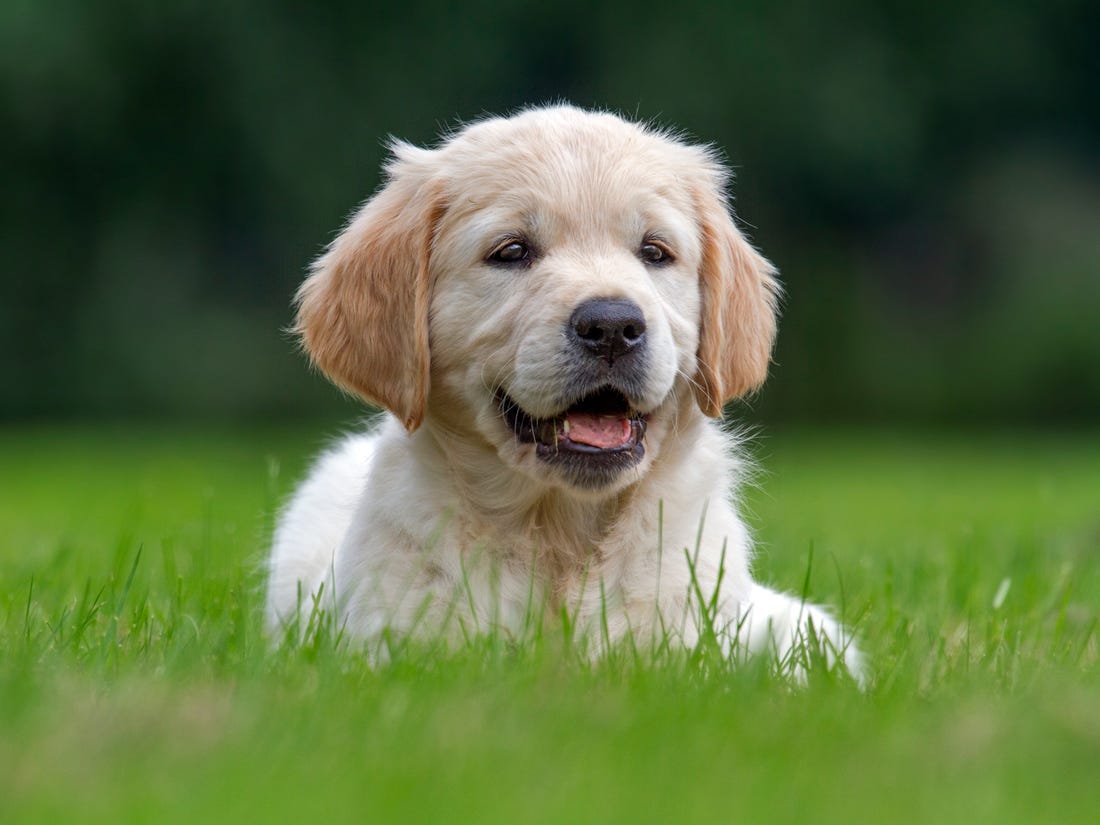 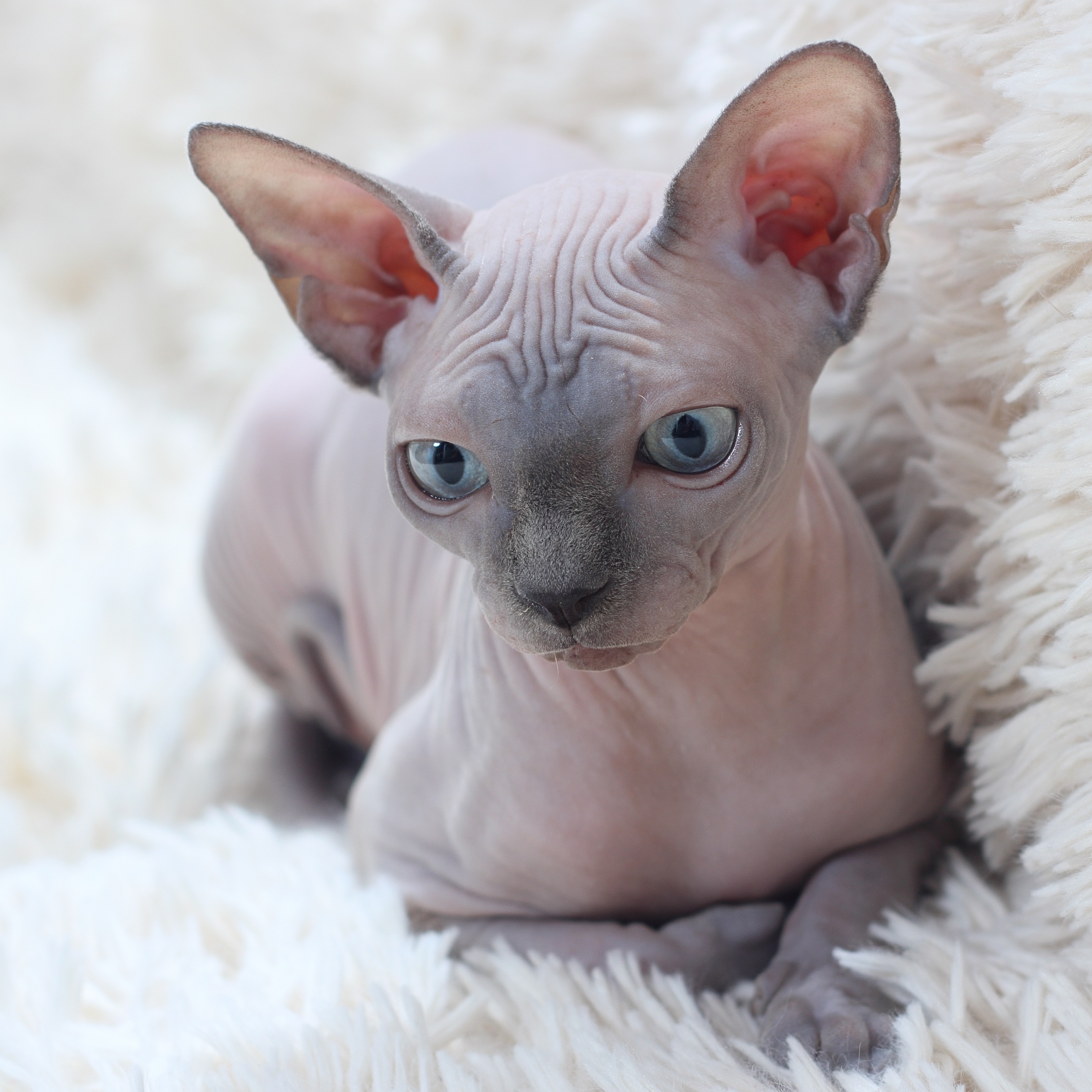 Good boy
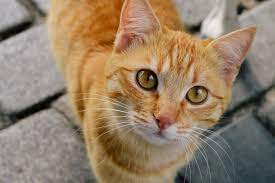 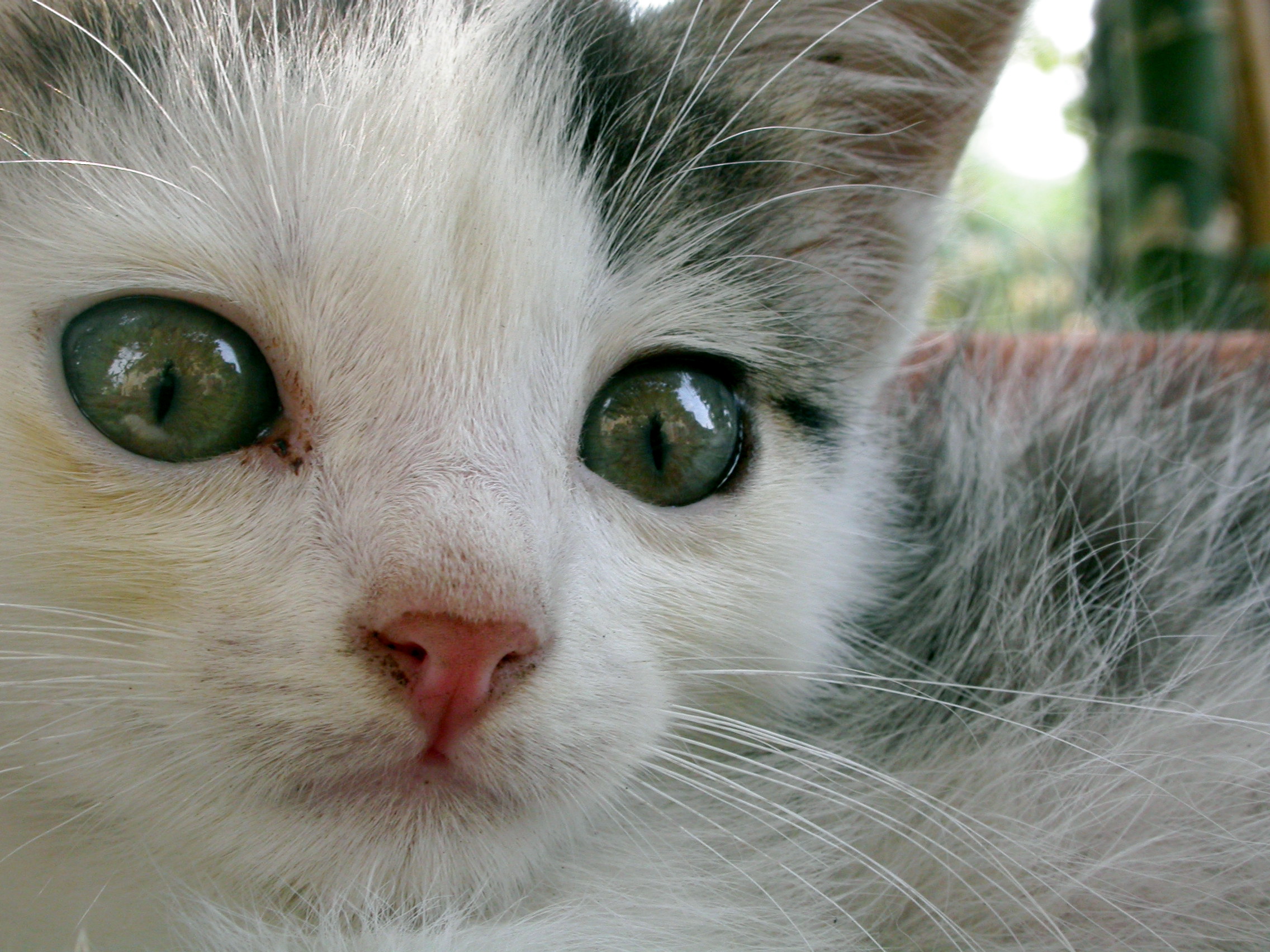 Clever boy
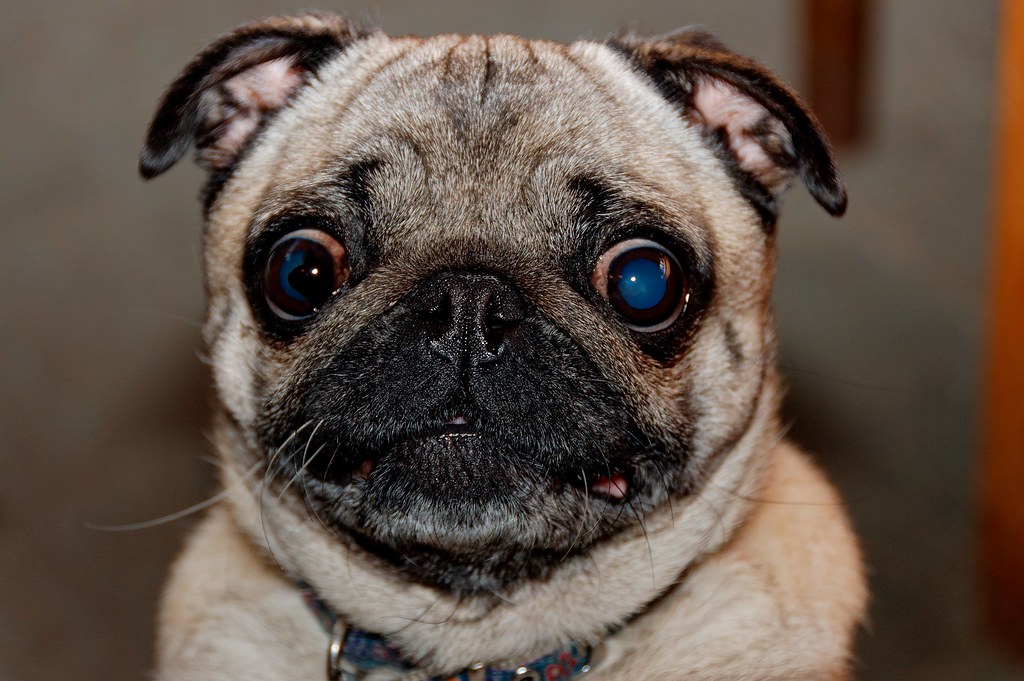 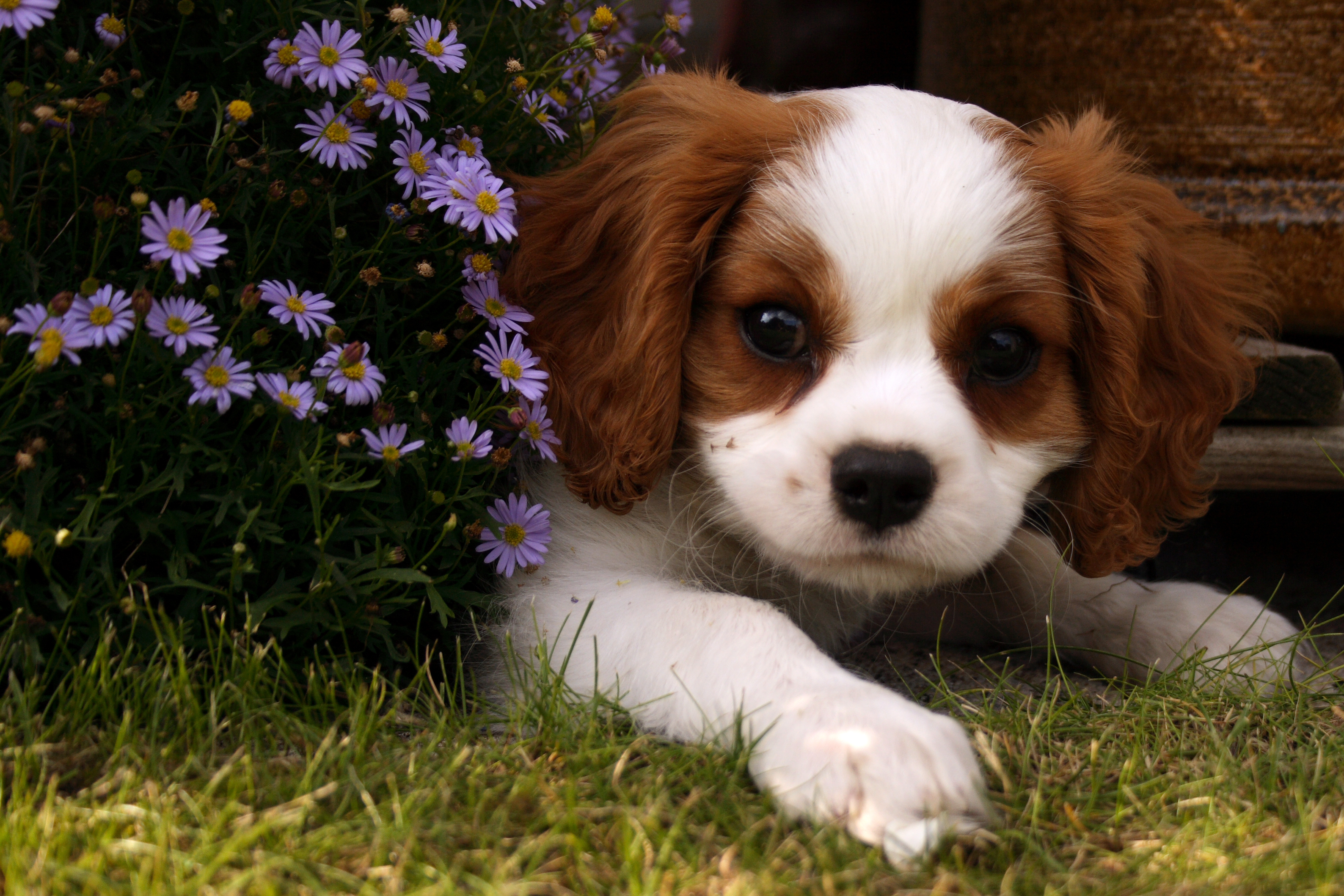 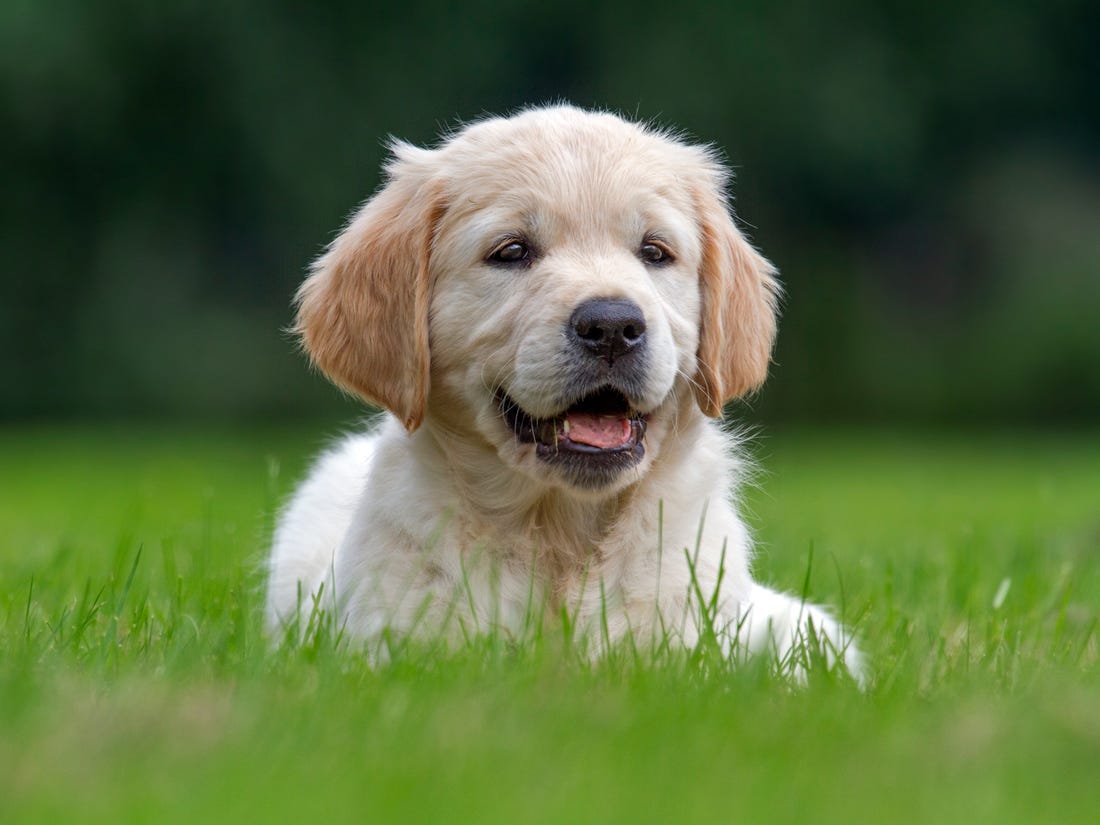 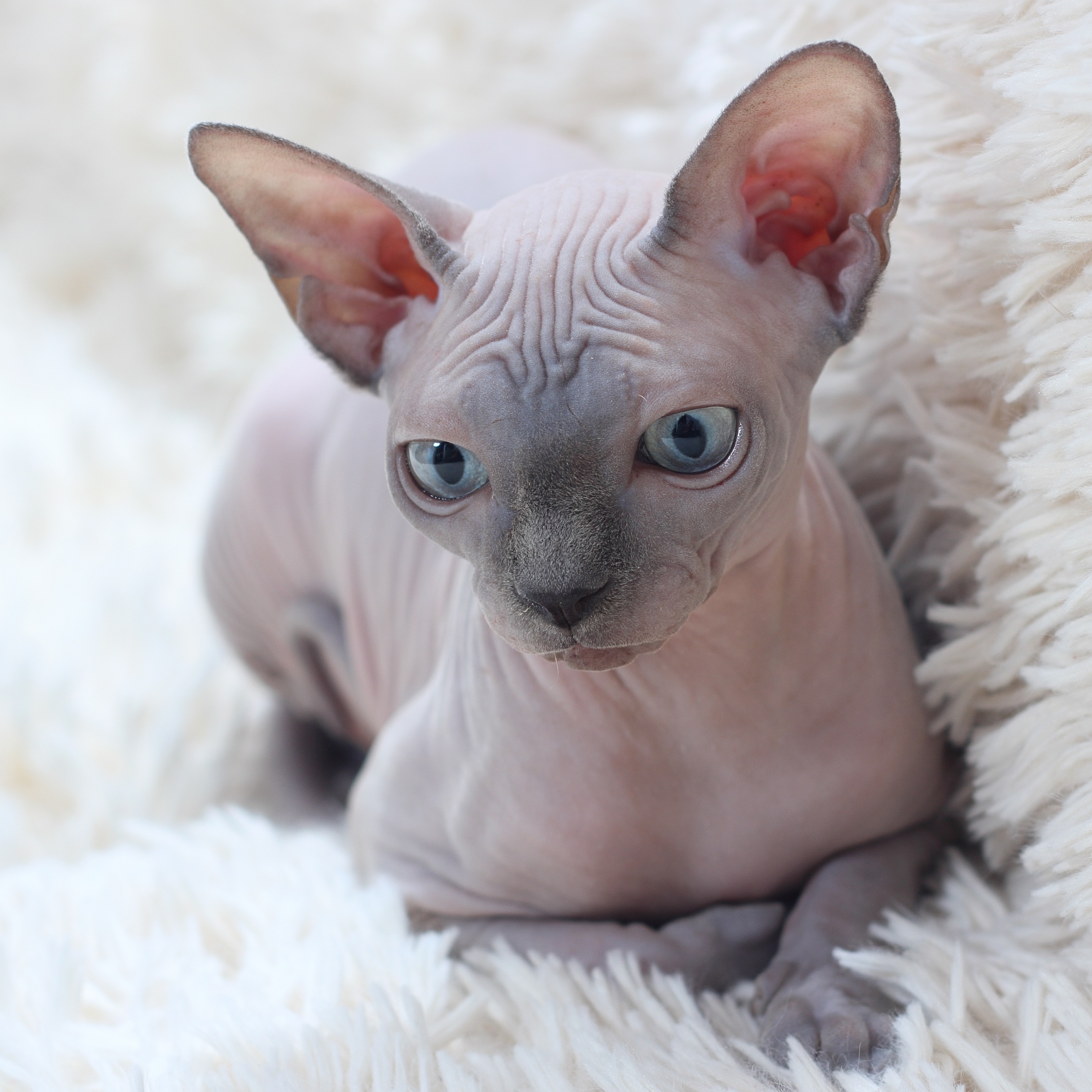 Good boy
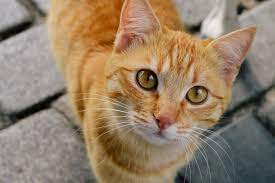 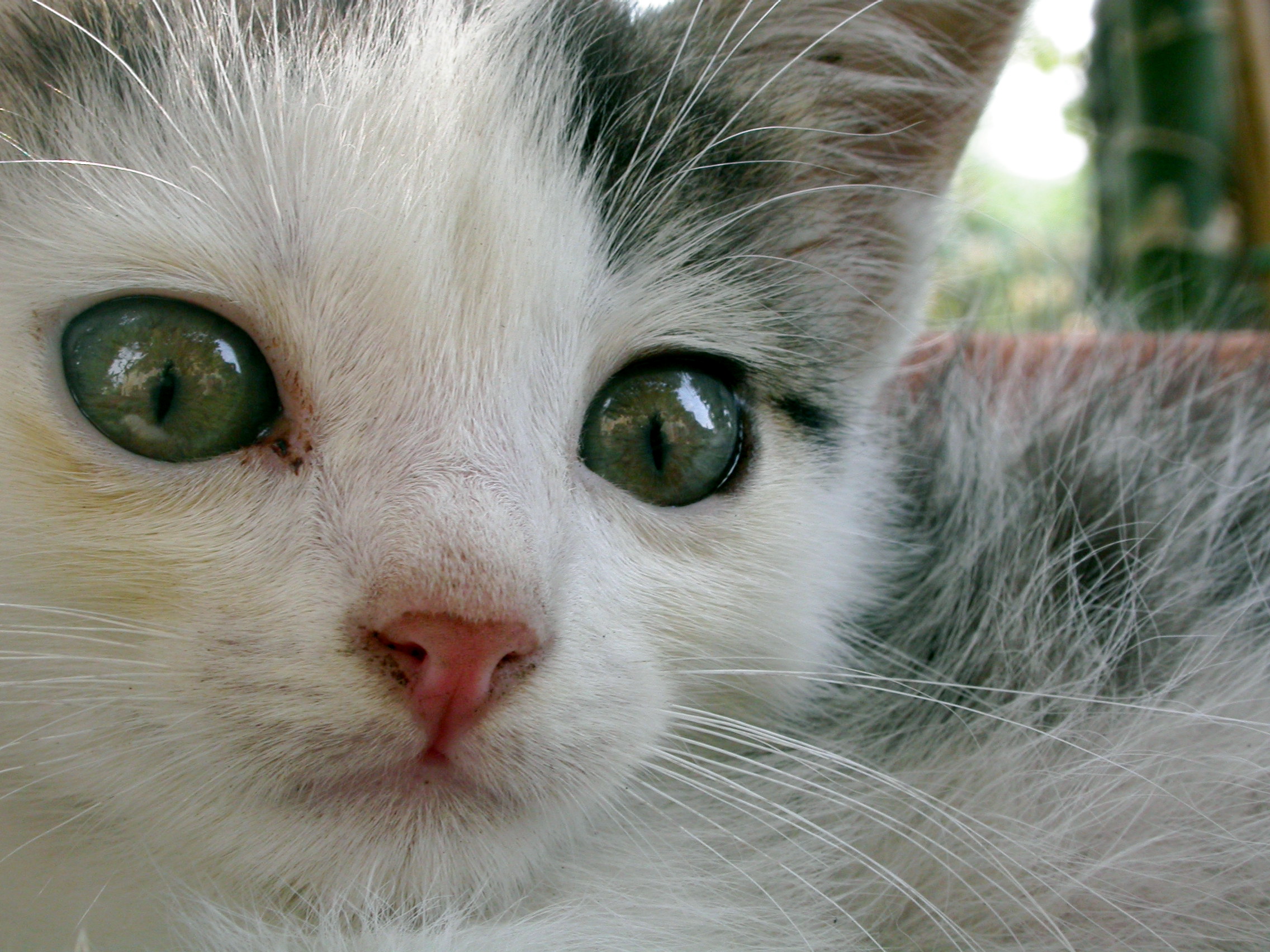 Clever boy
[Speaker Notes: -Problema: Ahora fallamos otros dos ejemplos
-Si seguimos con este juego de mover la recta -> Cambiar los parámetros -> Aprender…]
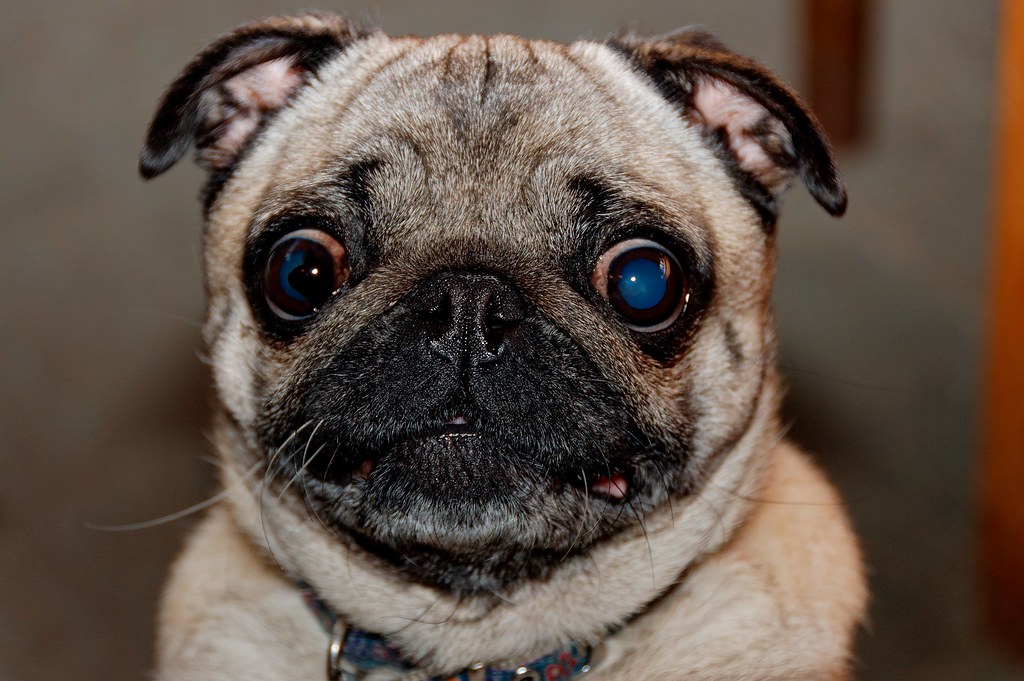 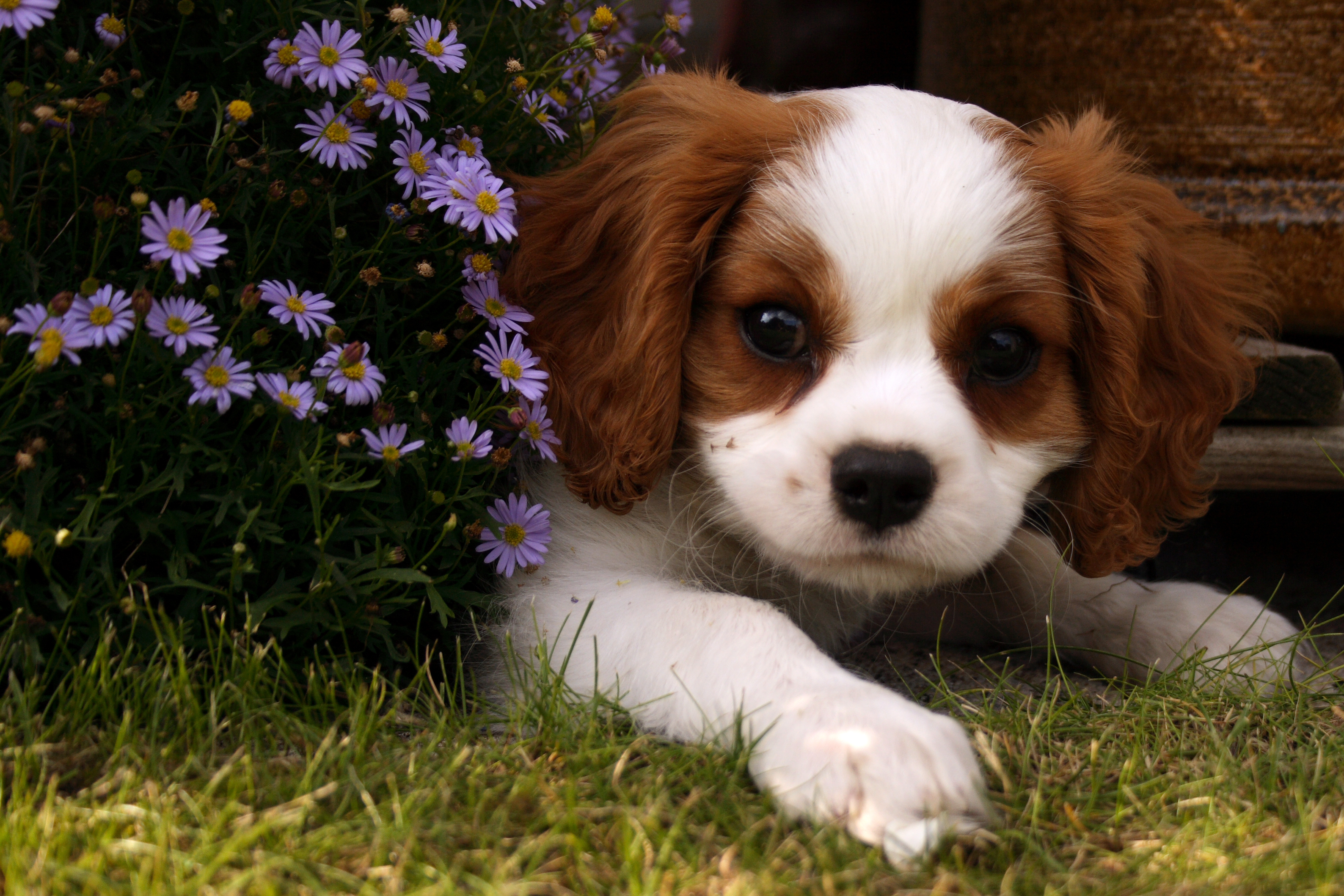 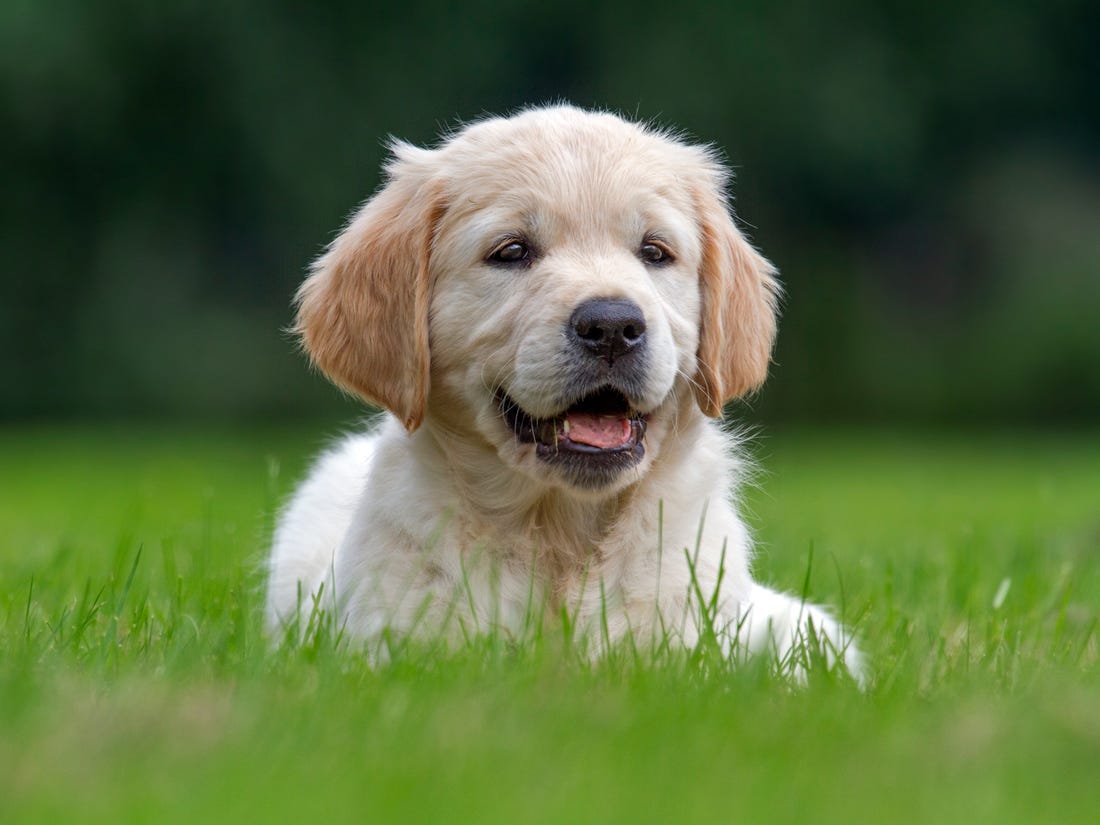 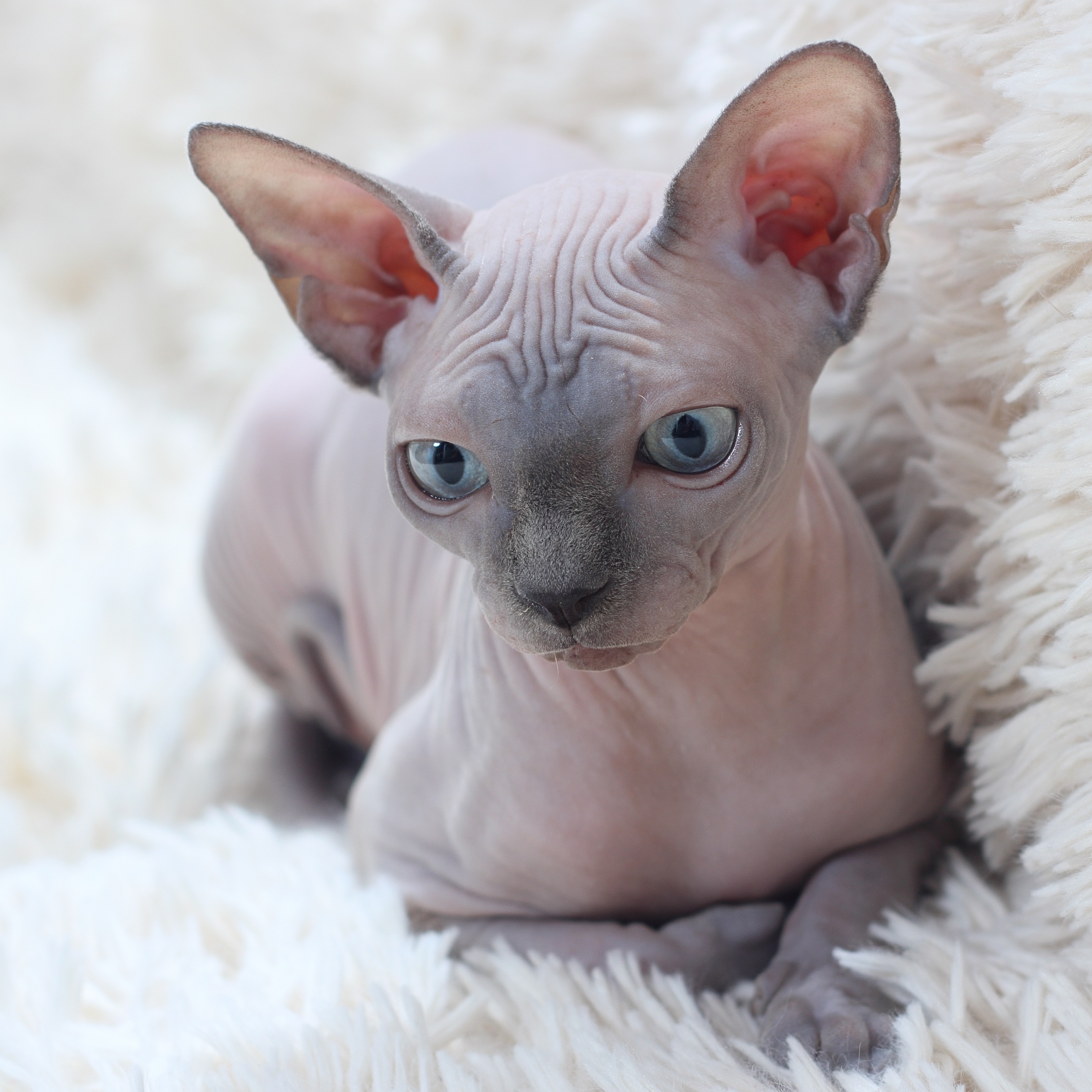 Good boy
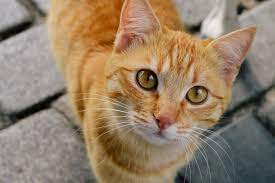 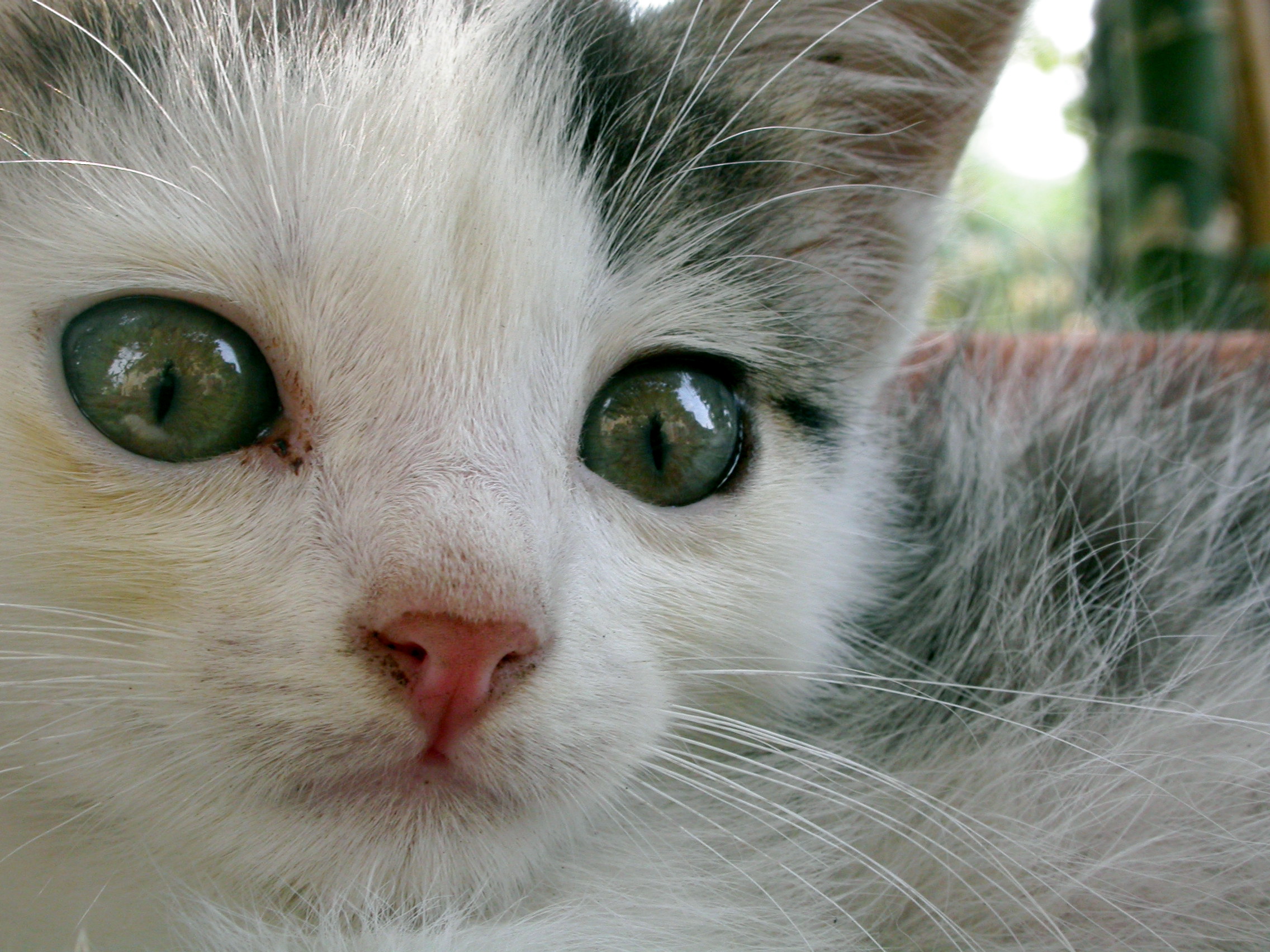 Clever boy
[Speaker Notes: -Ejemplo correcto]
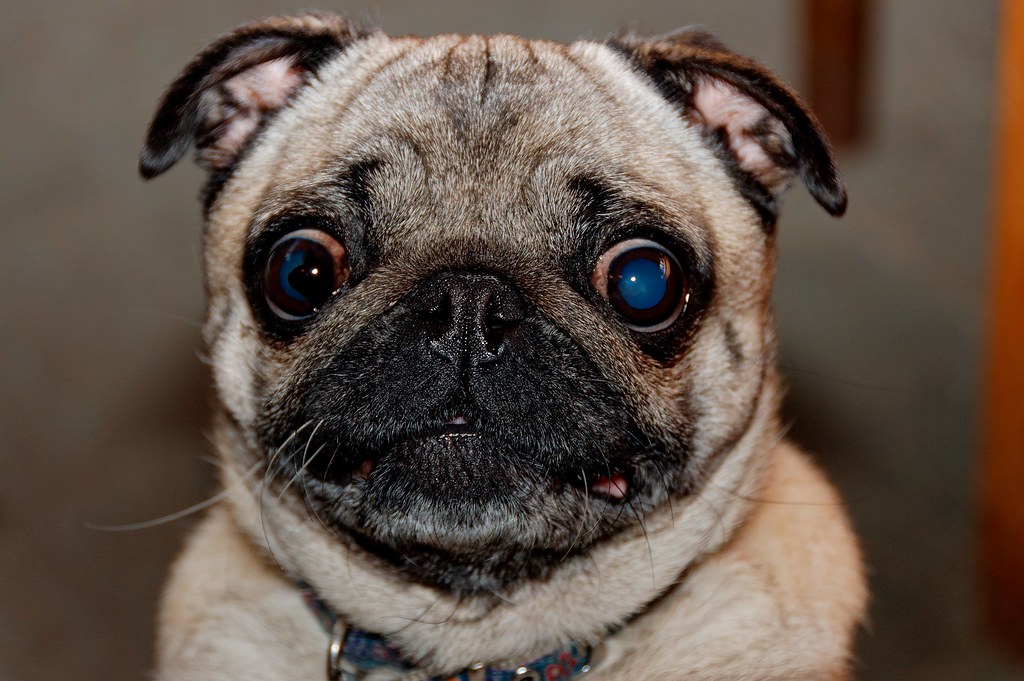 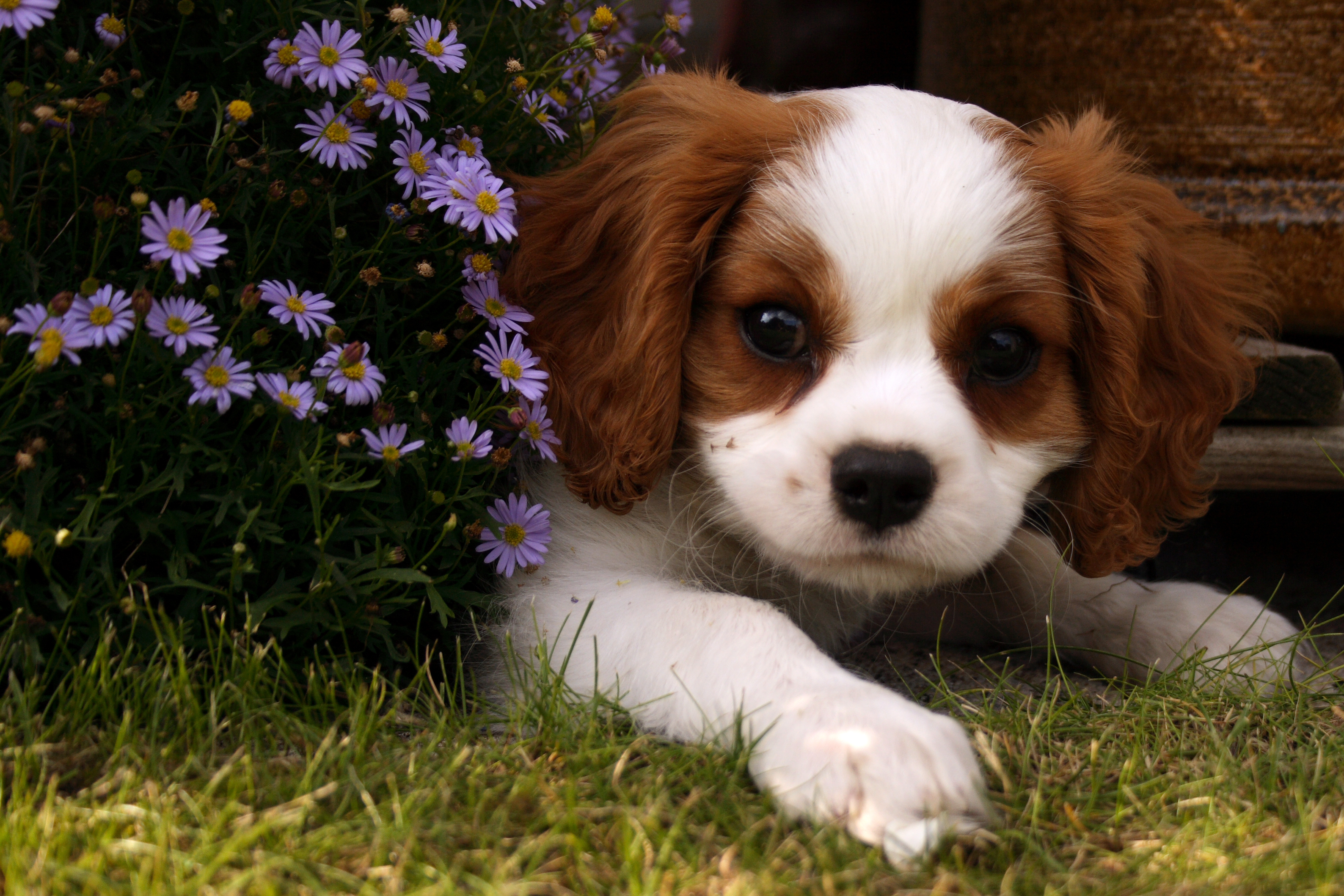 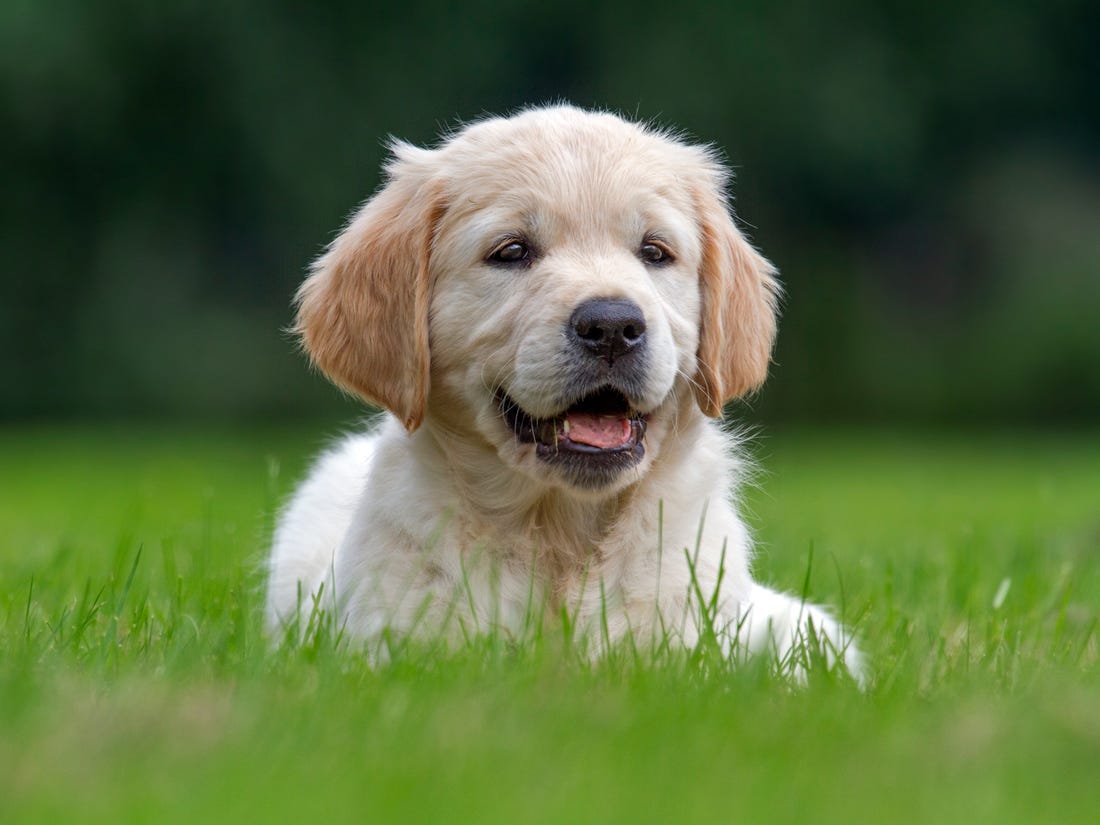 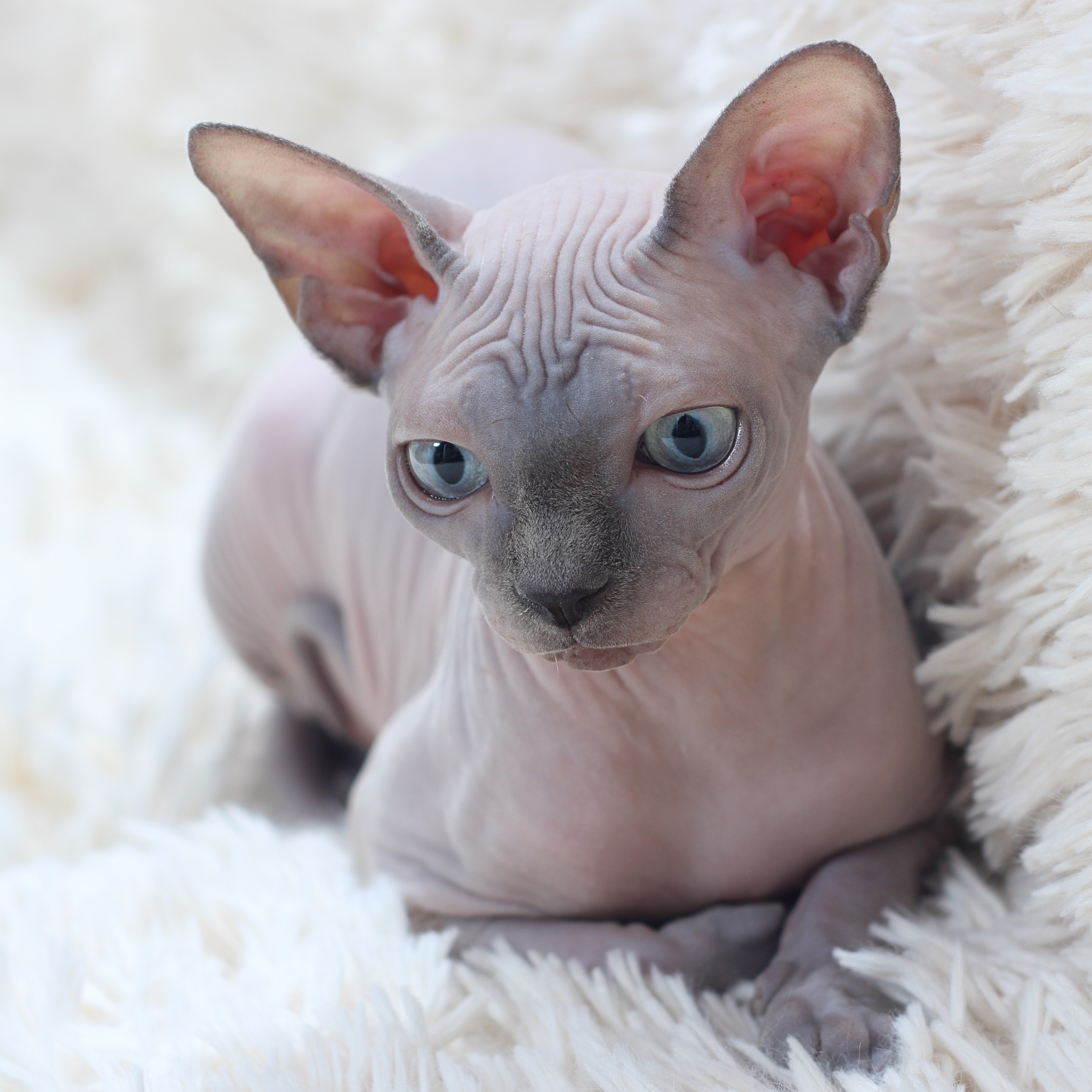 Good boy
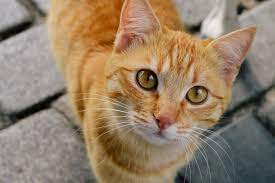 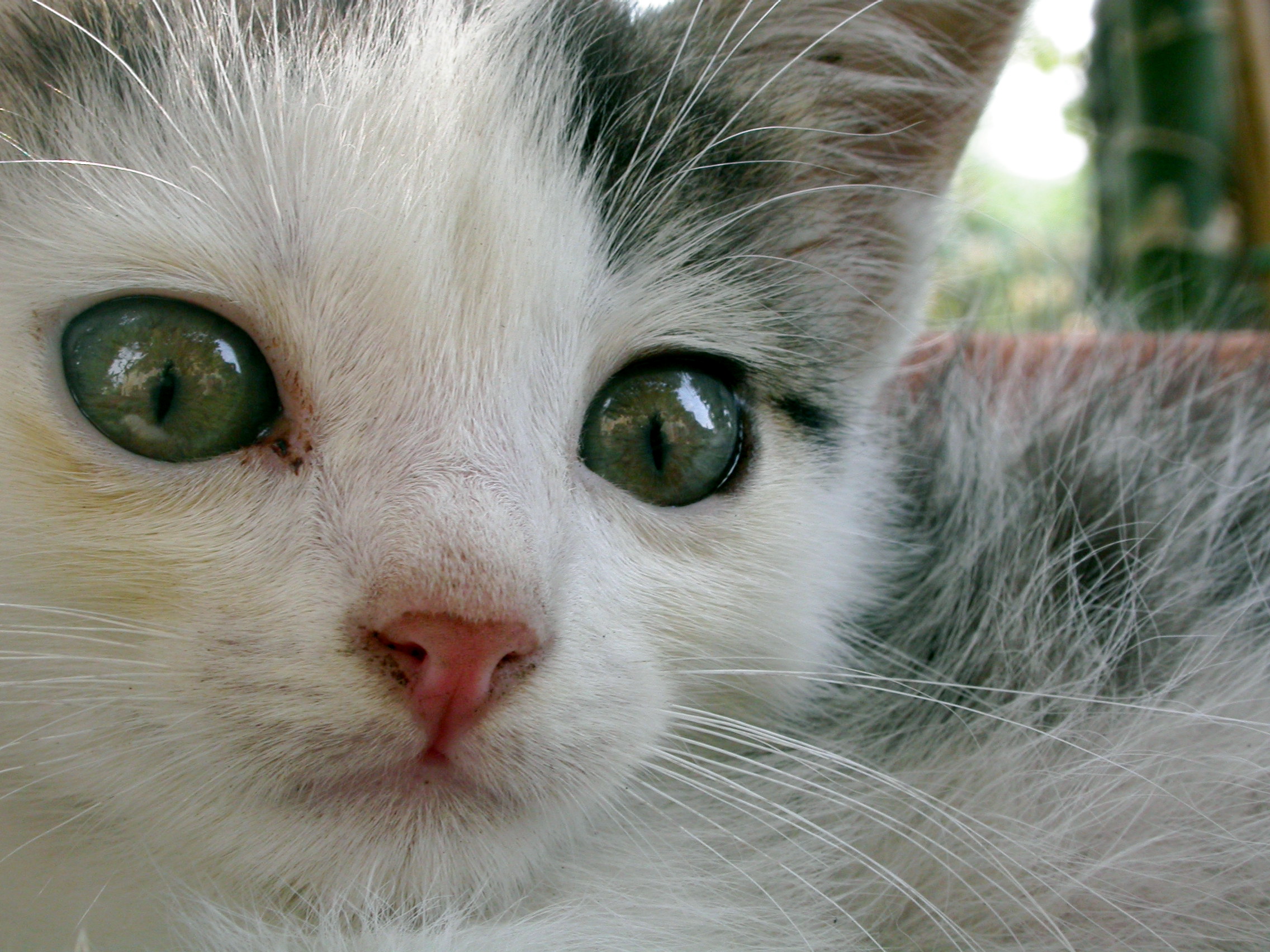 Clever boy
[Speaker Notes: -Clasificación perfecta]
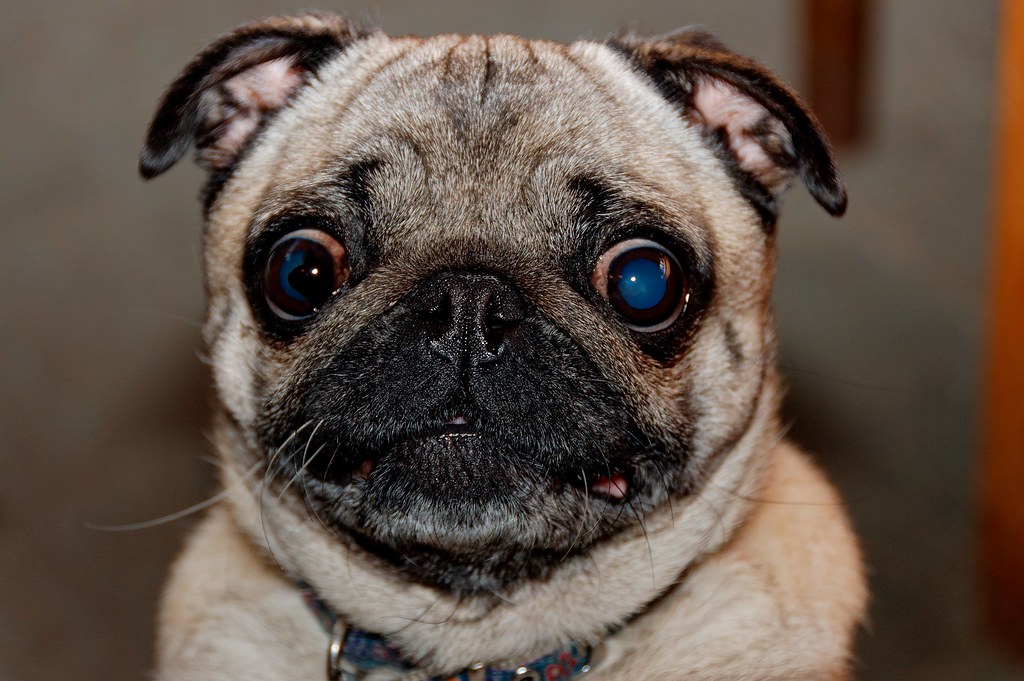 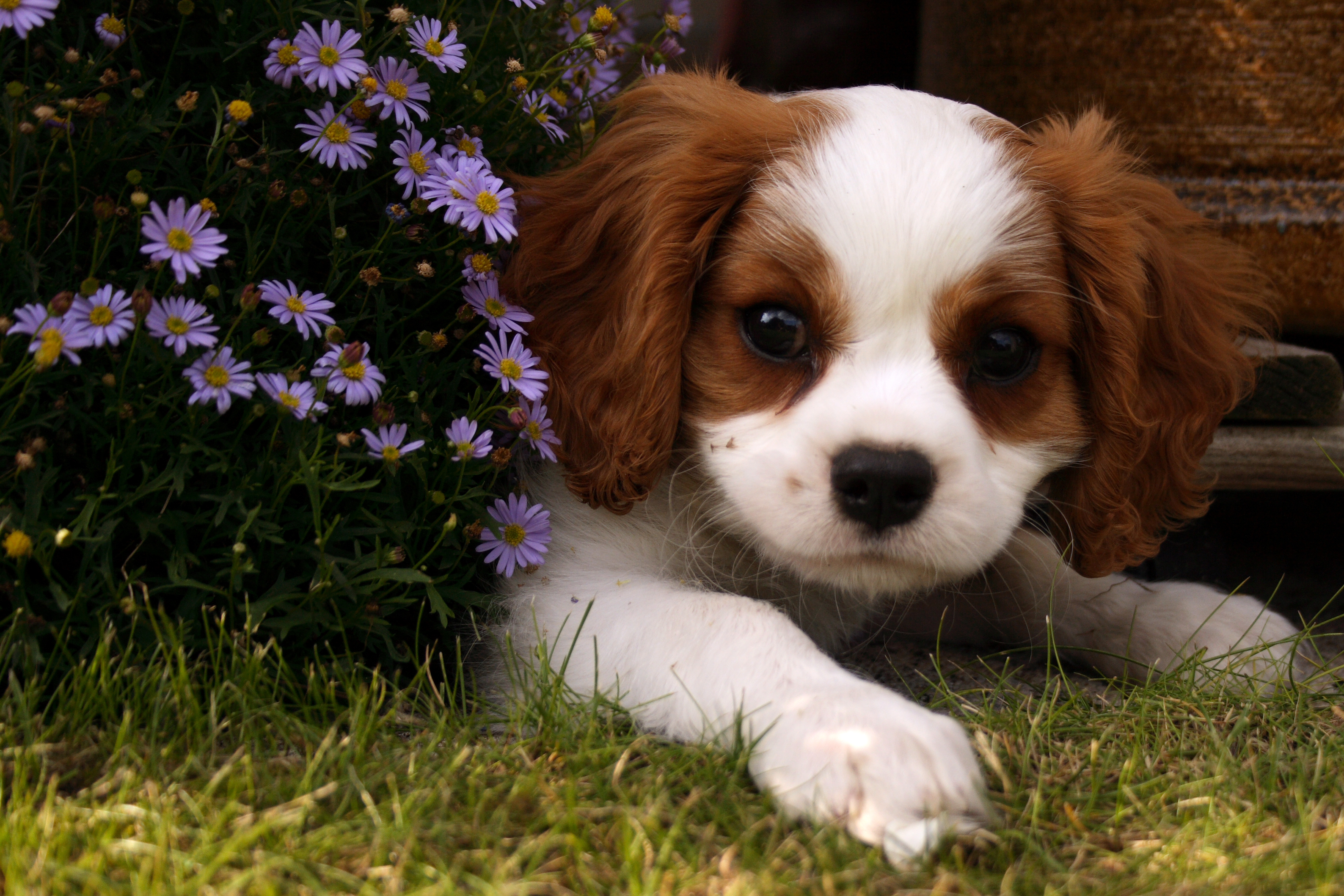 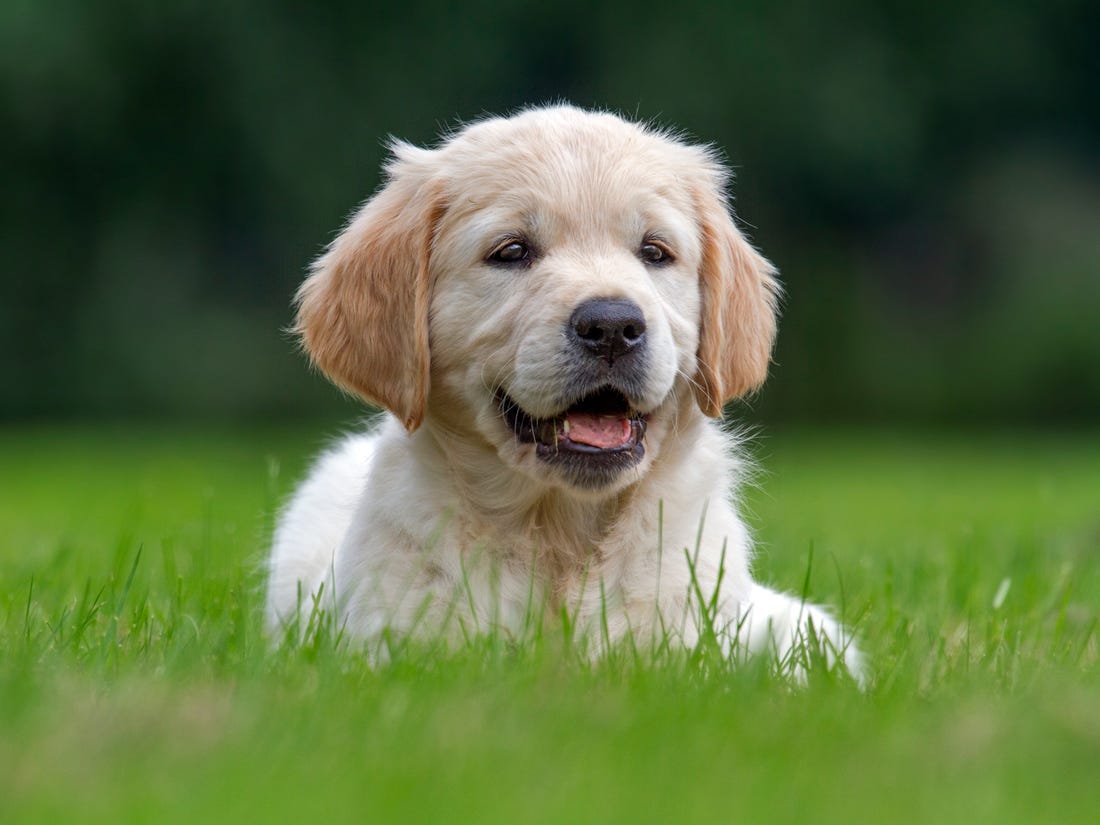 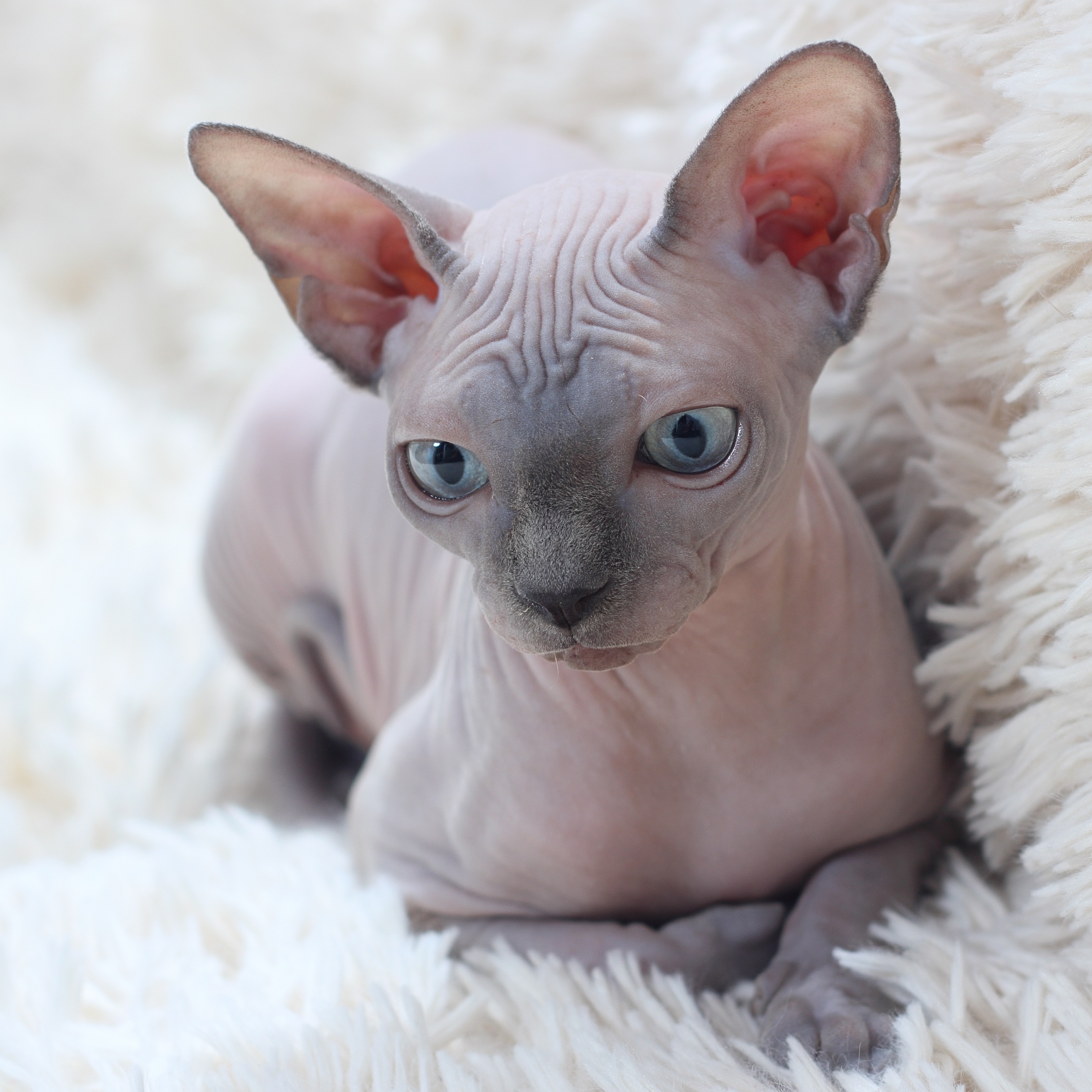 Good boy
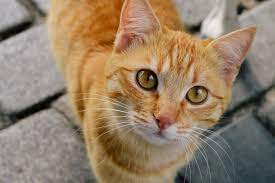 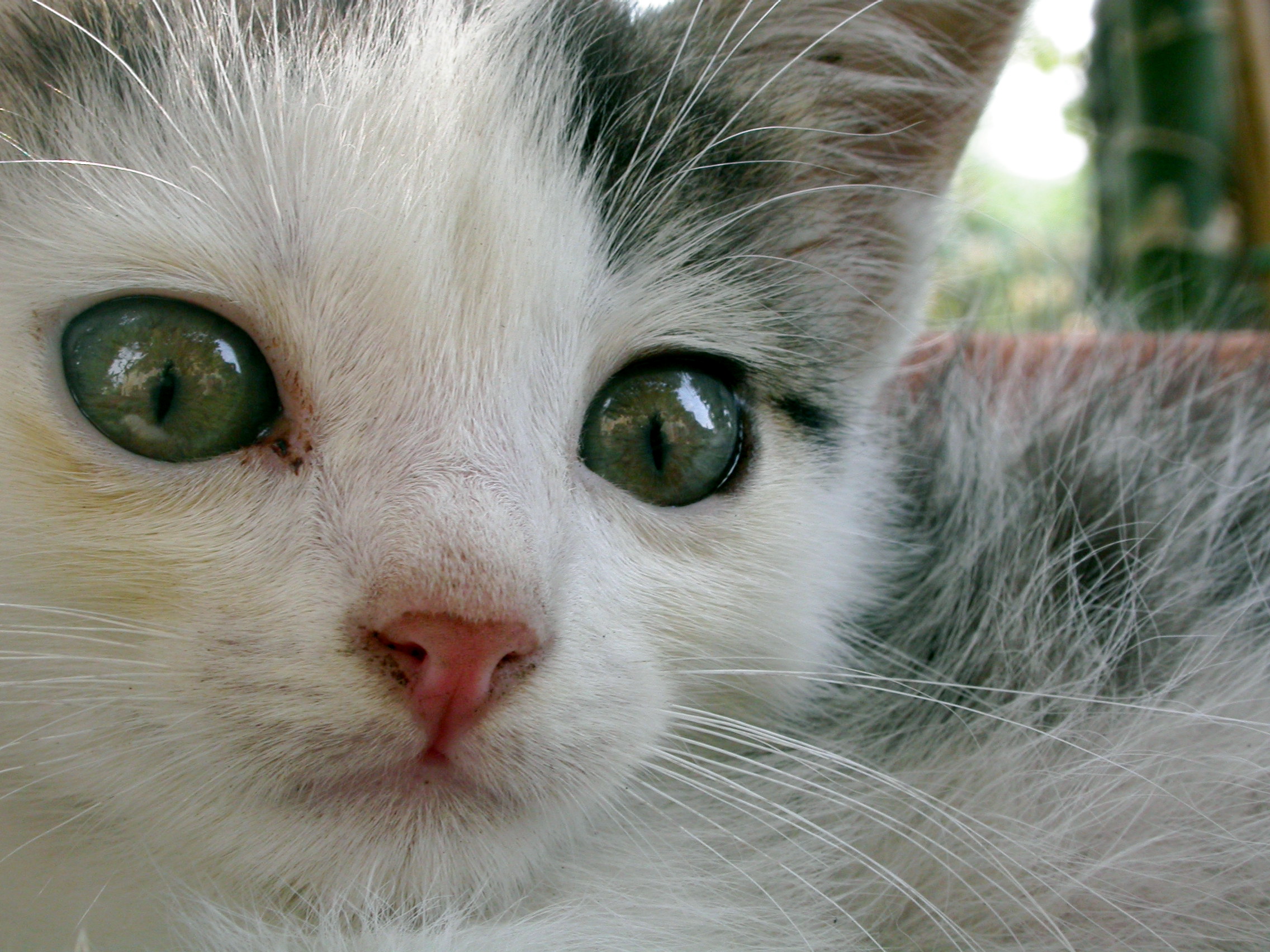 Clever boy
[Speaker Notes: Esto es lo que hace un perceptrón:
-Llegan datos de un nuevo ejemplo
-Lo procesa y envía]
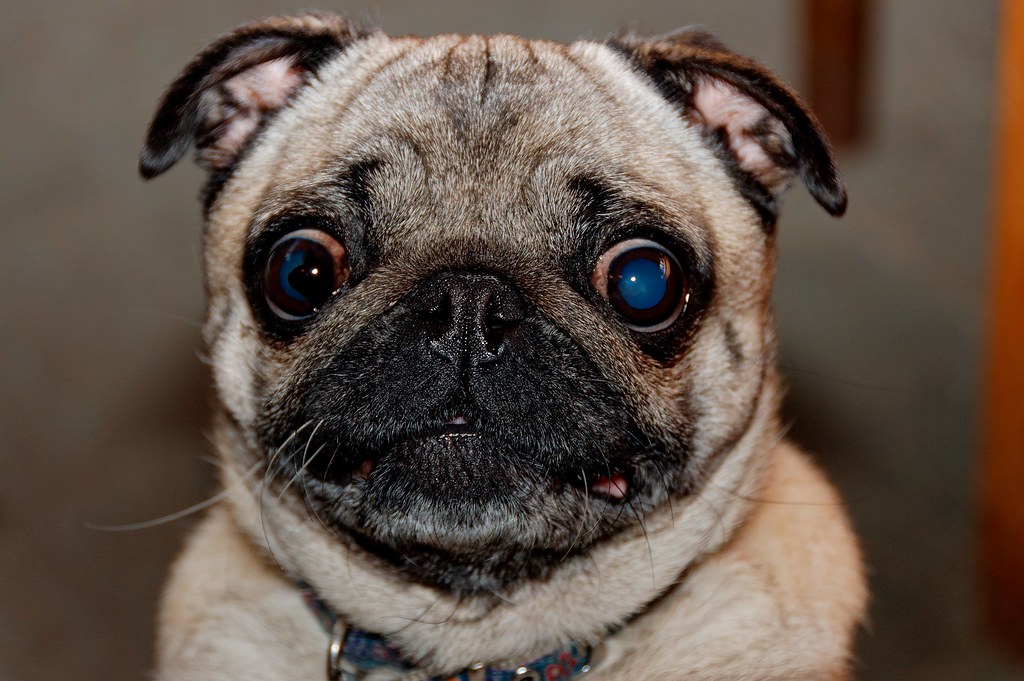 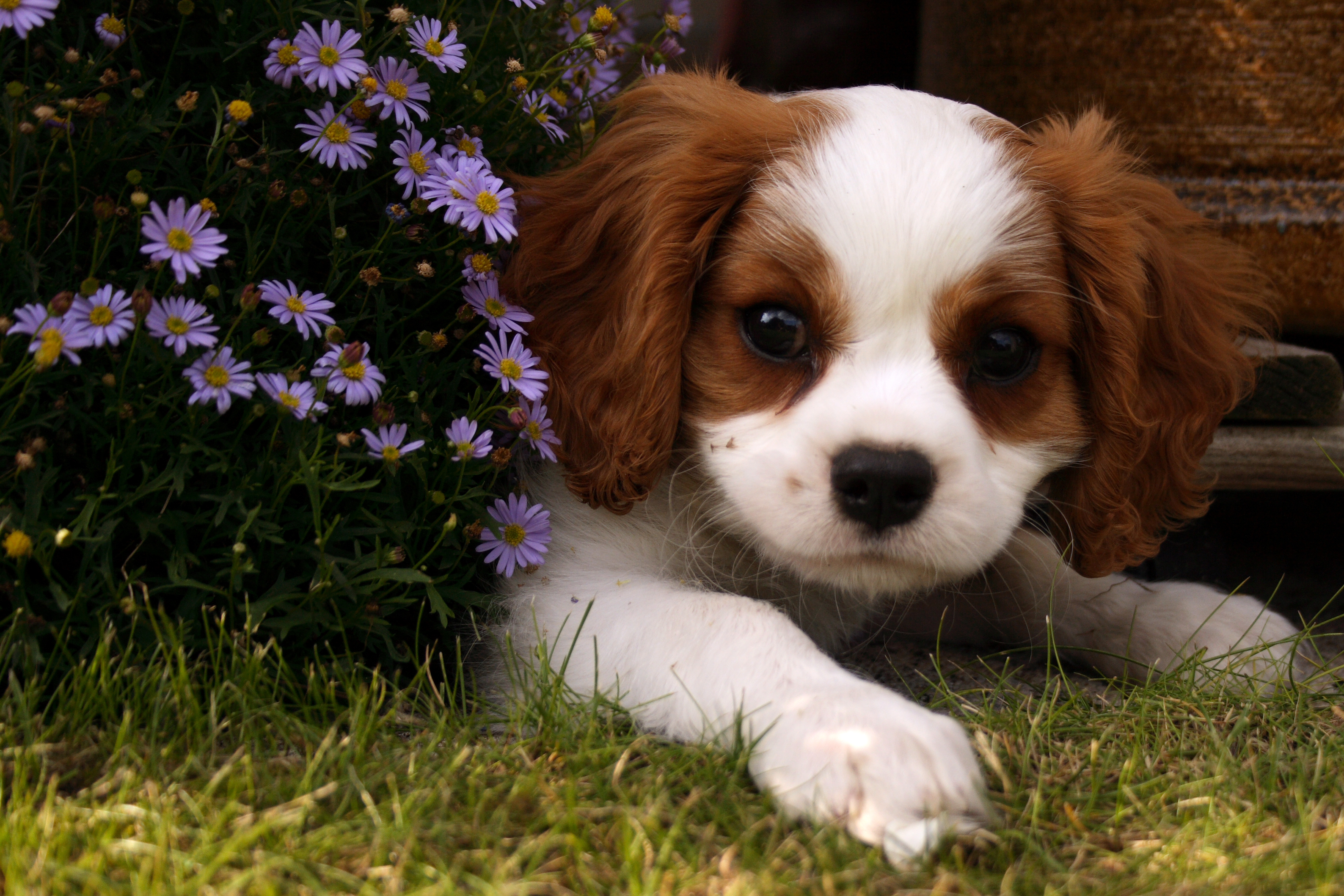 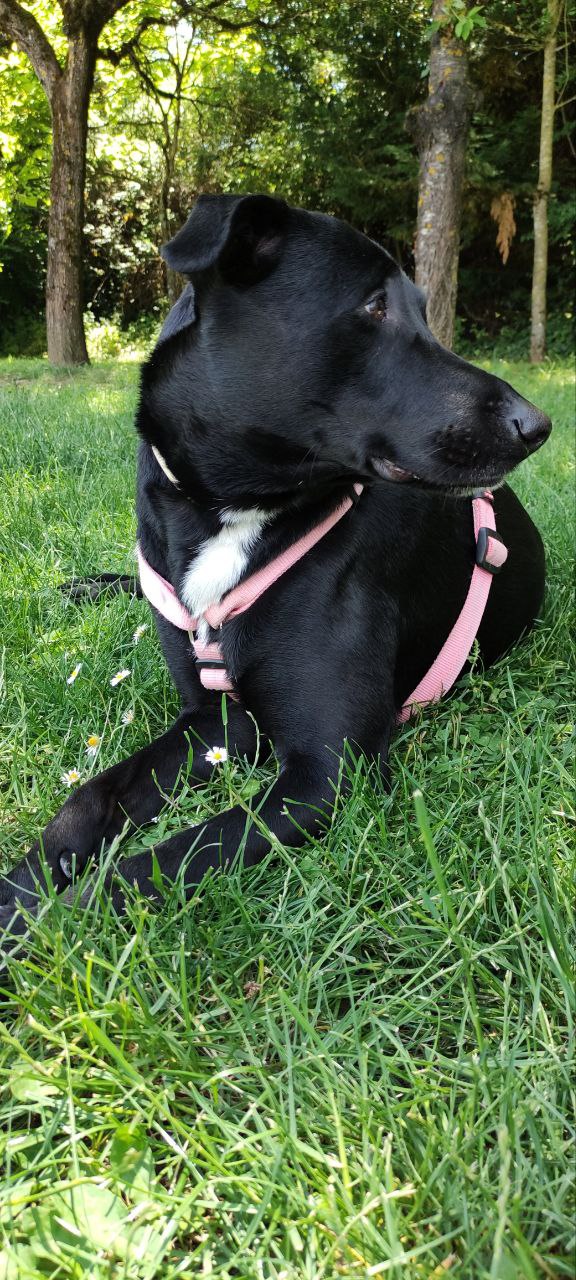 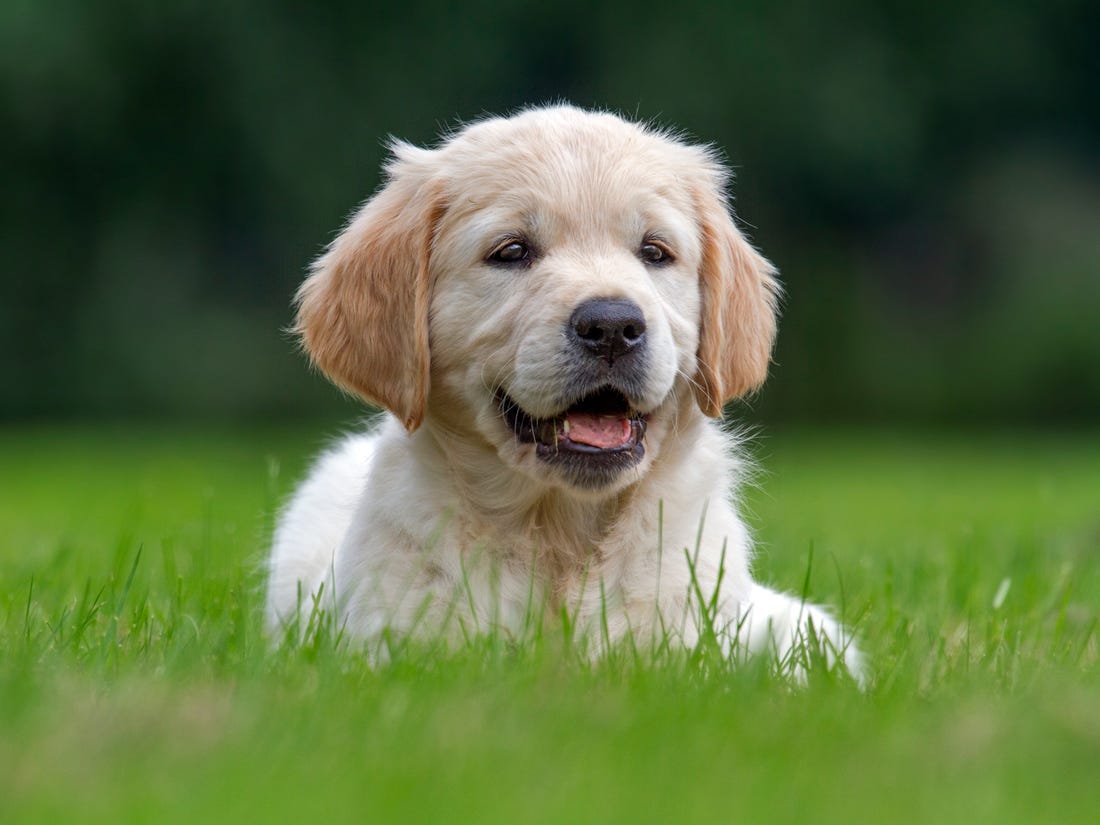 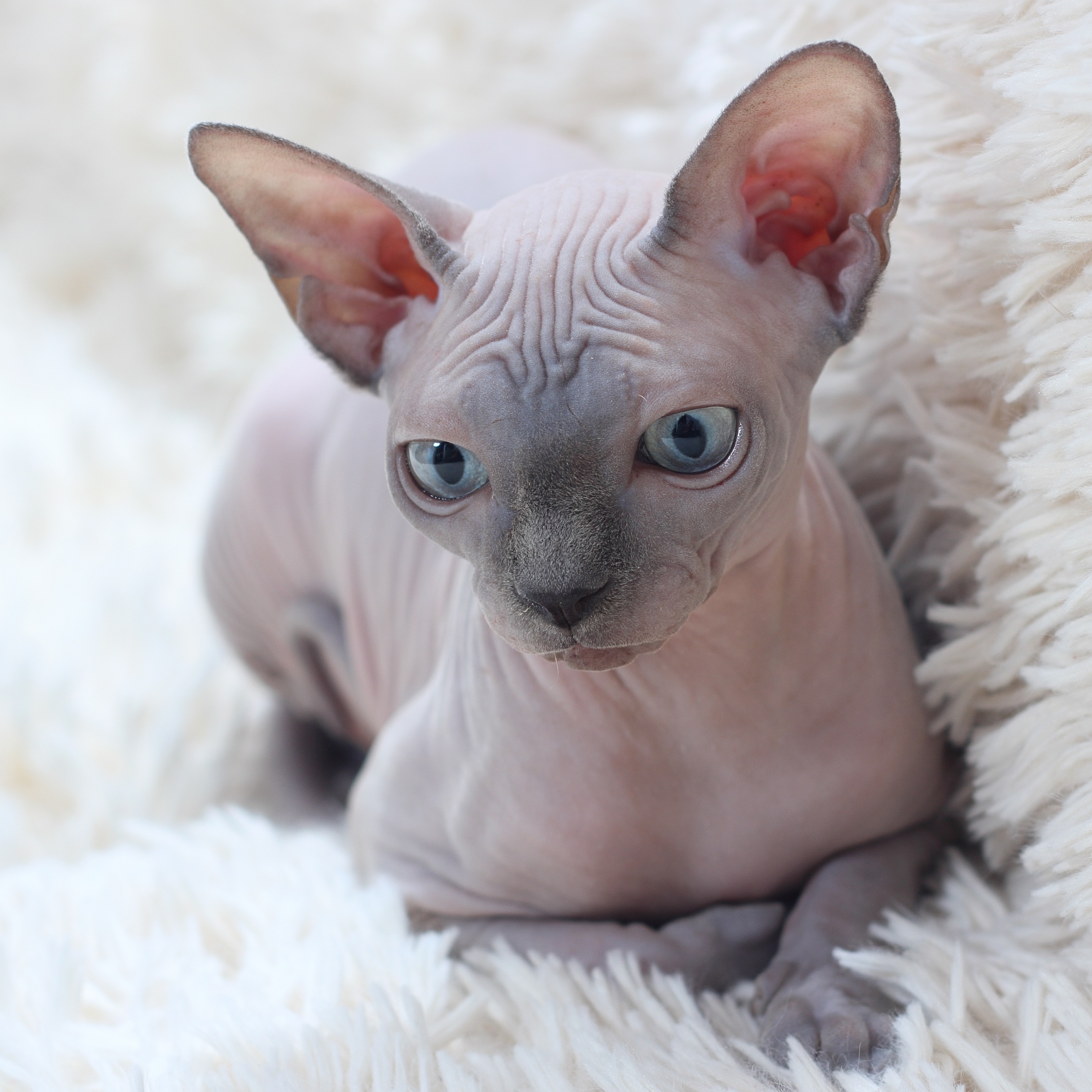 Good boy
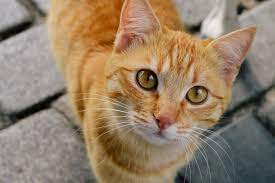 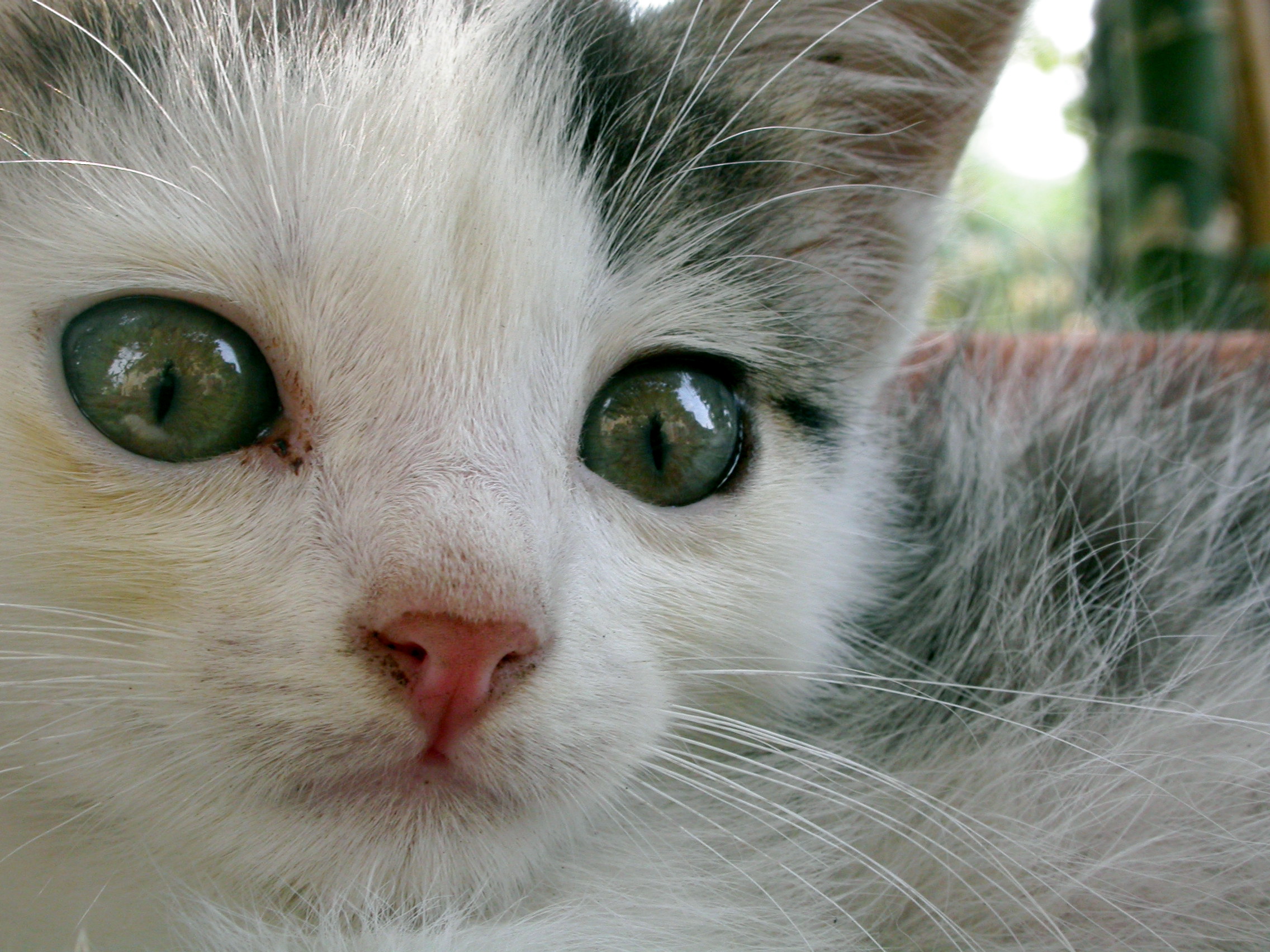 Clever boy
[Speaker Notes: -Llega mi perra Mika
-Muy buena pero no muy lista
-Clasificada correctamente]
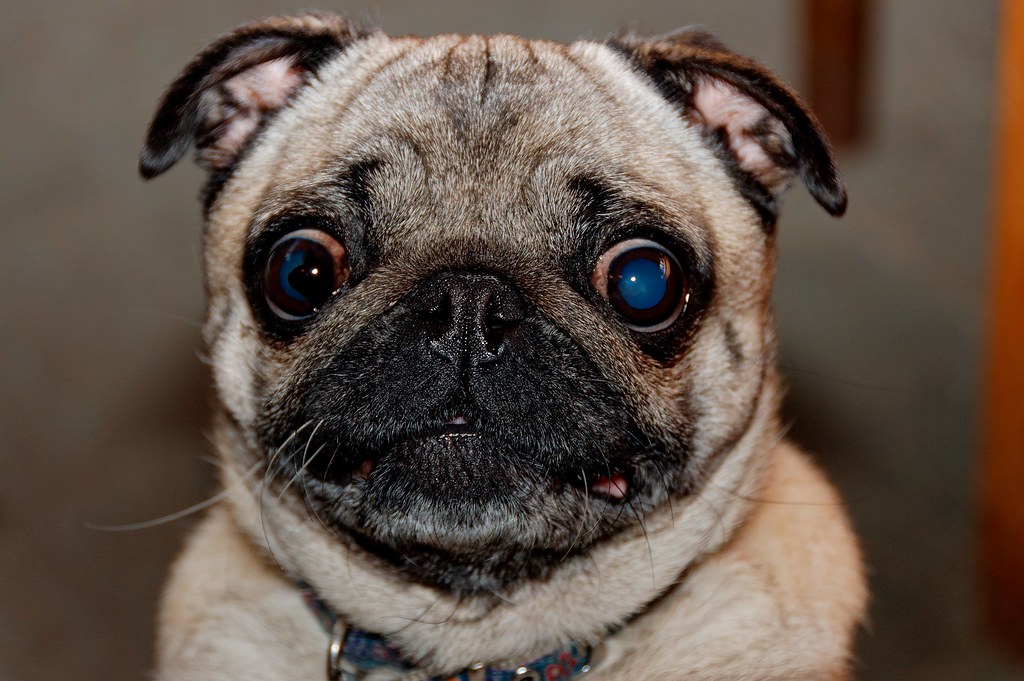 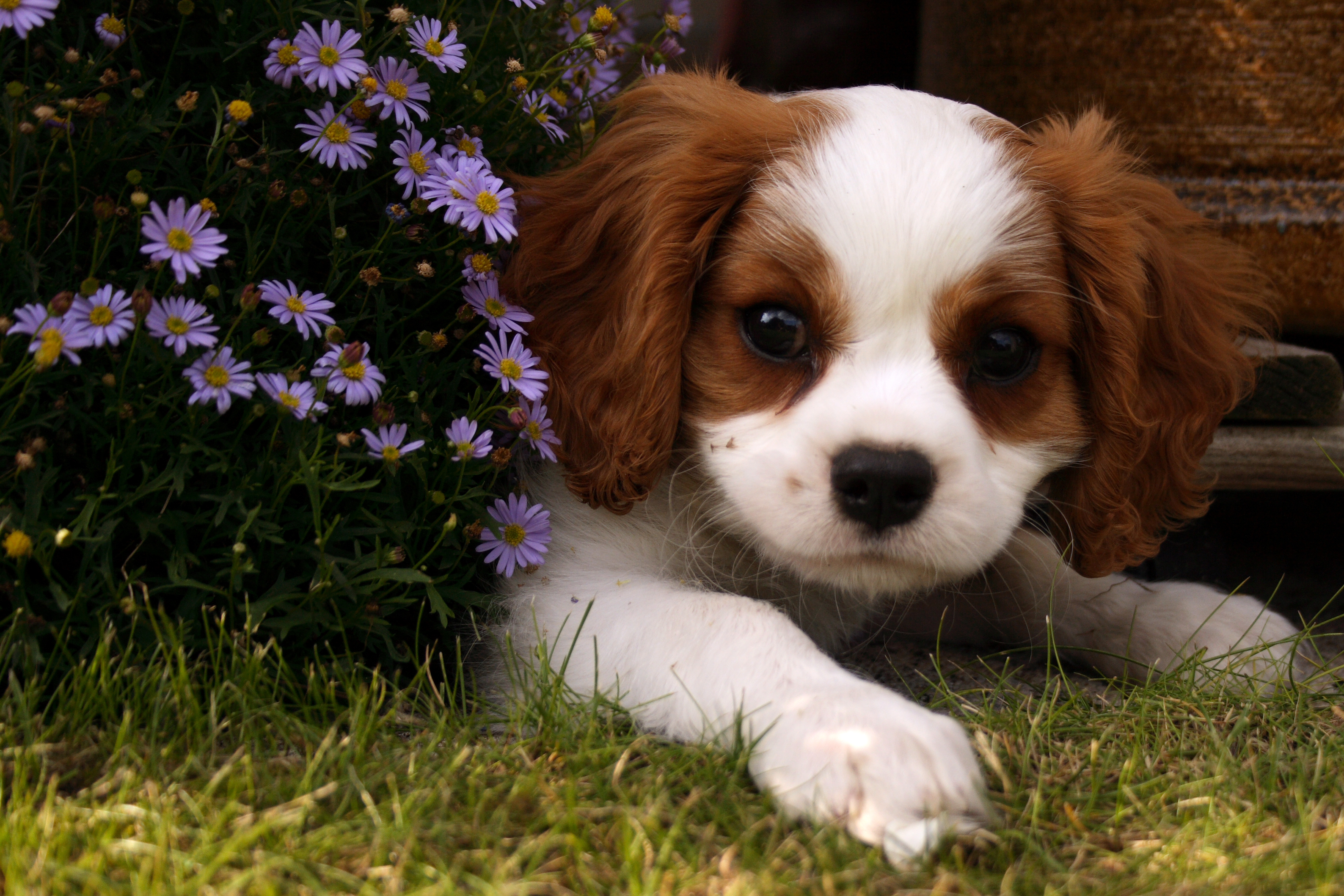 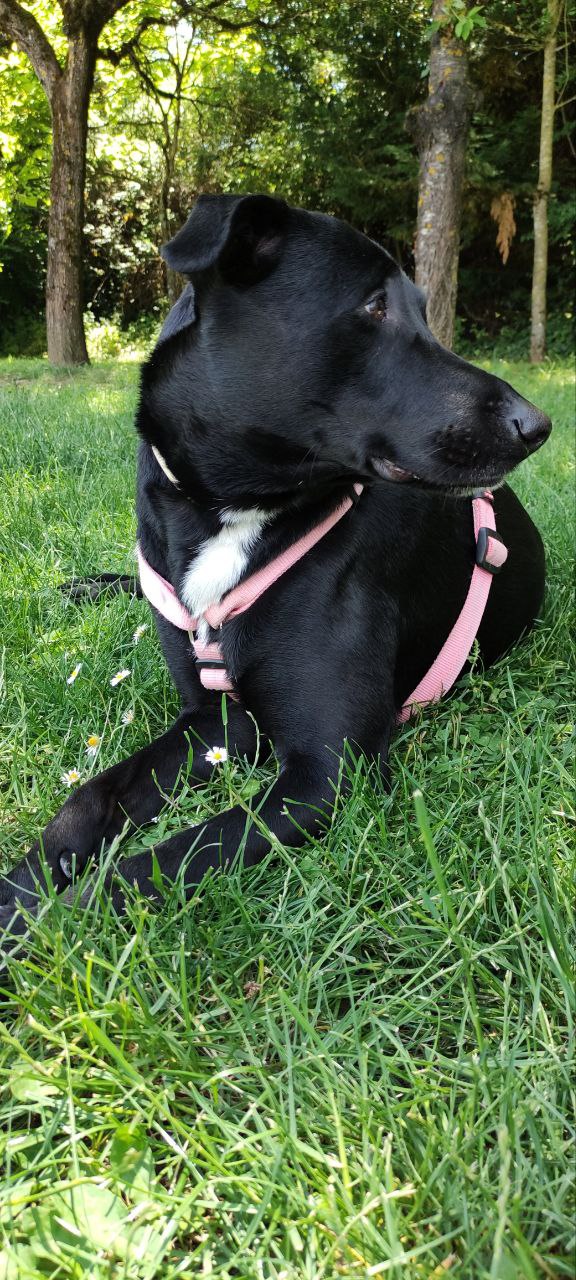 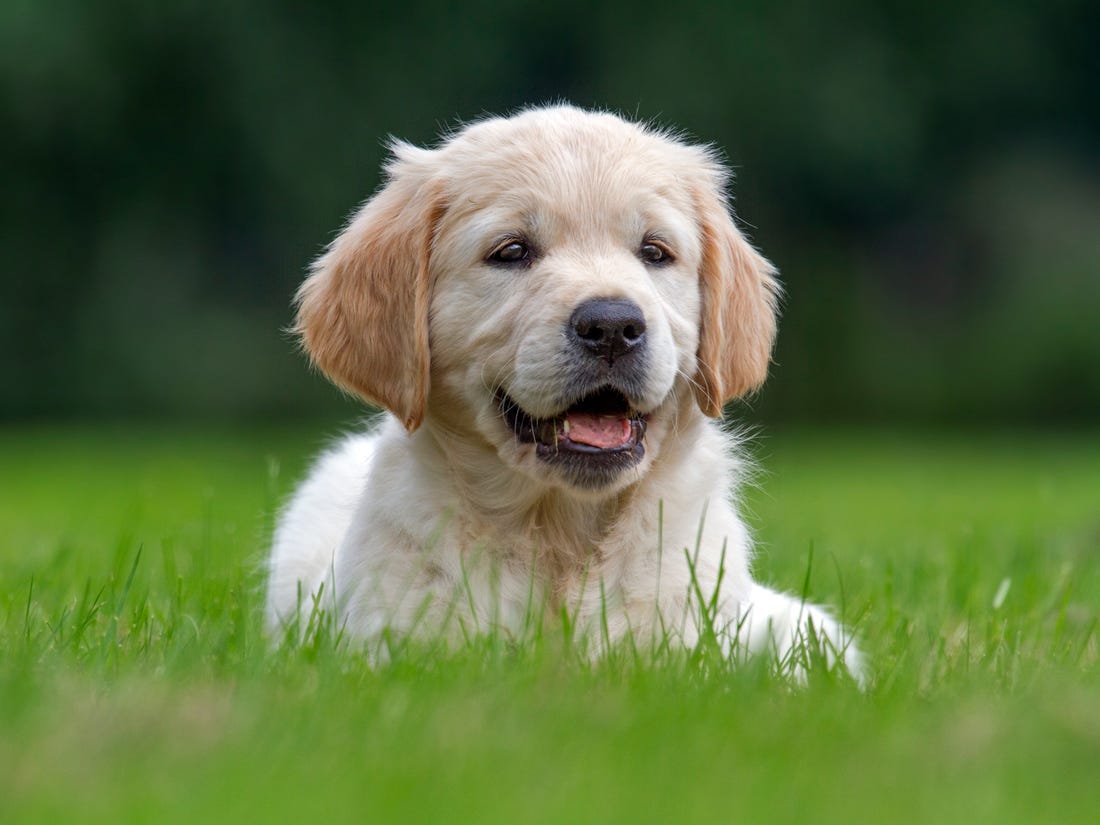 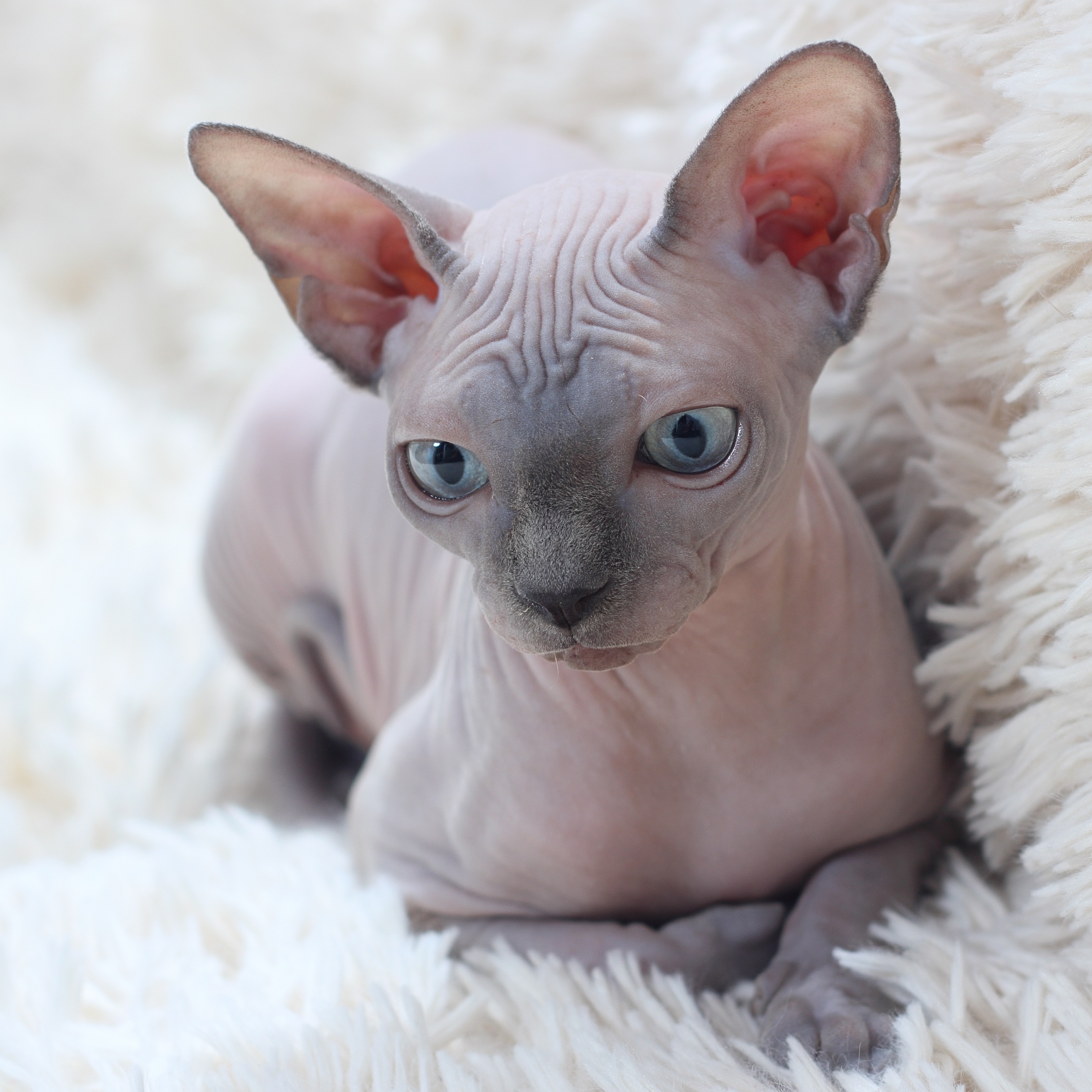 Good boy
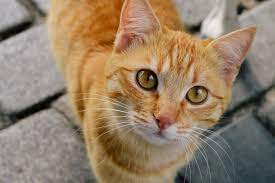 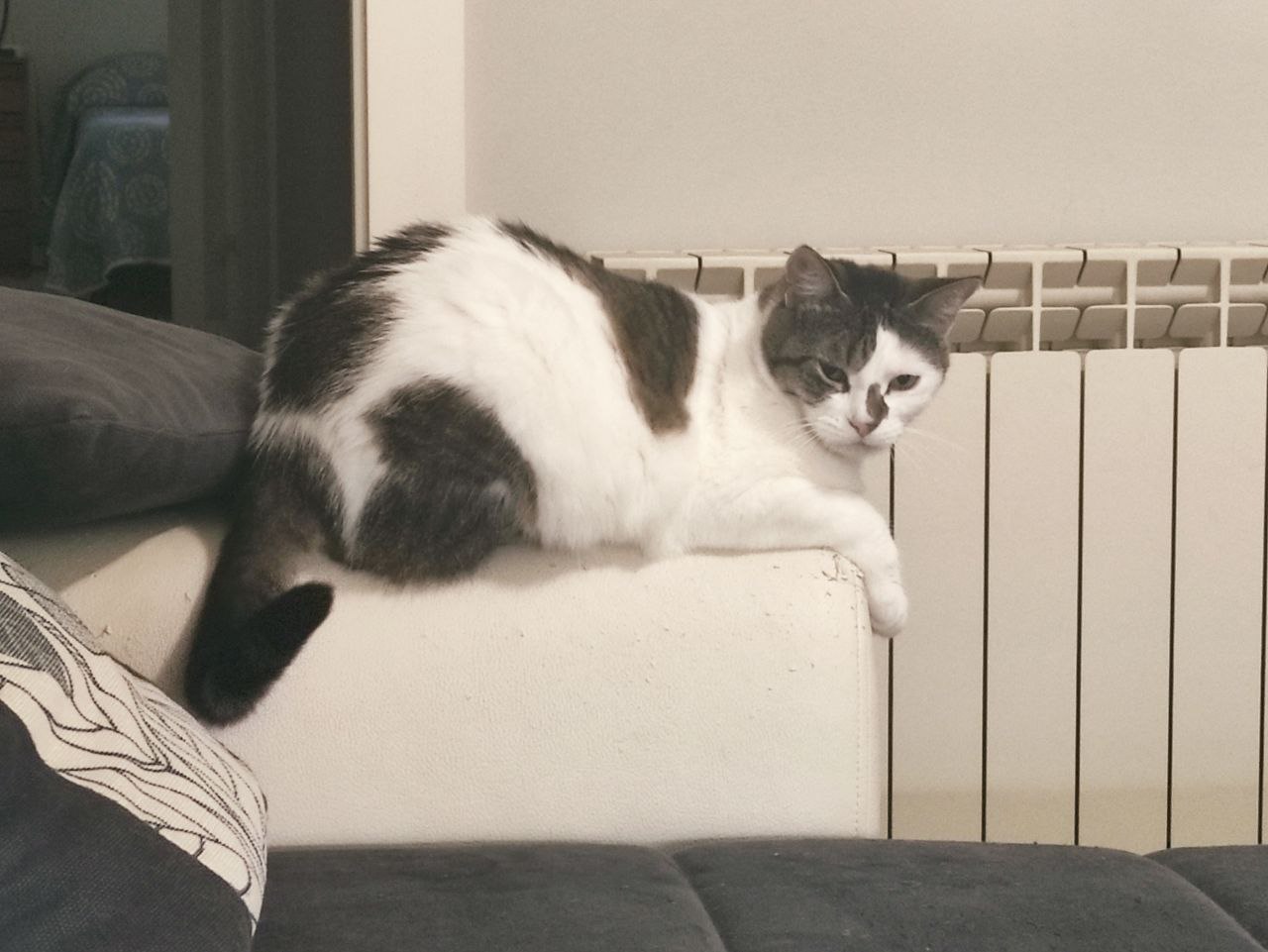 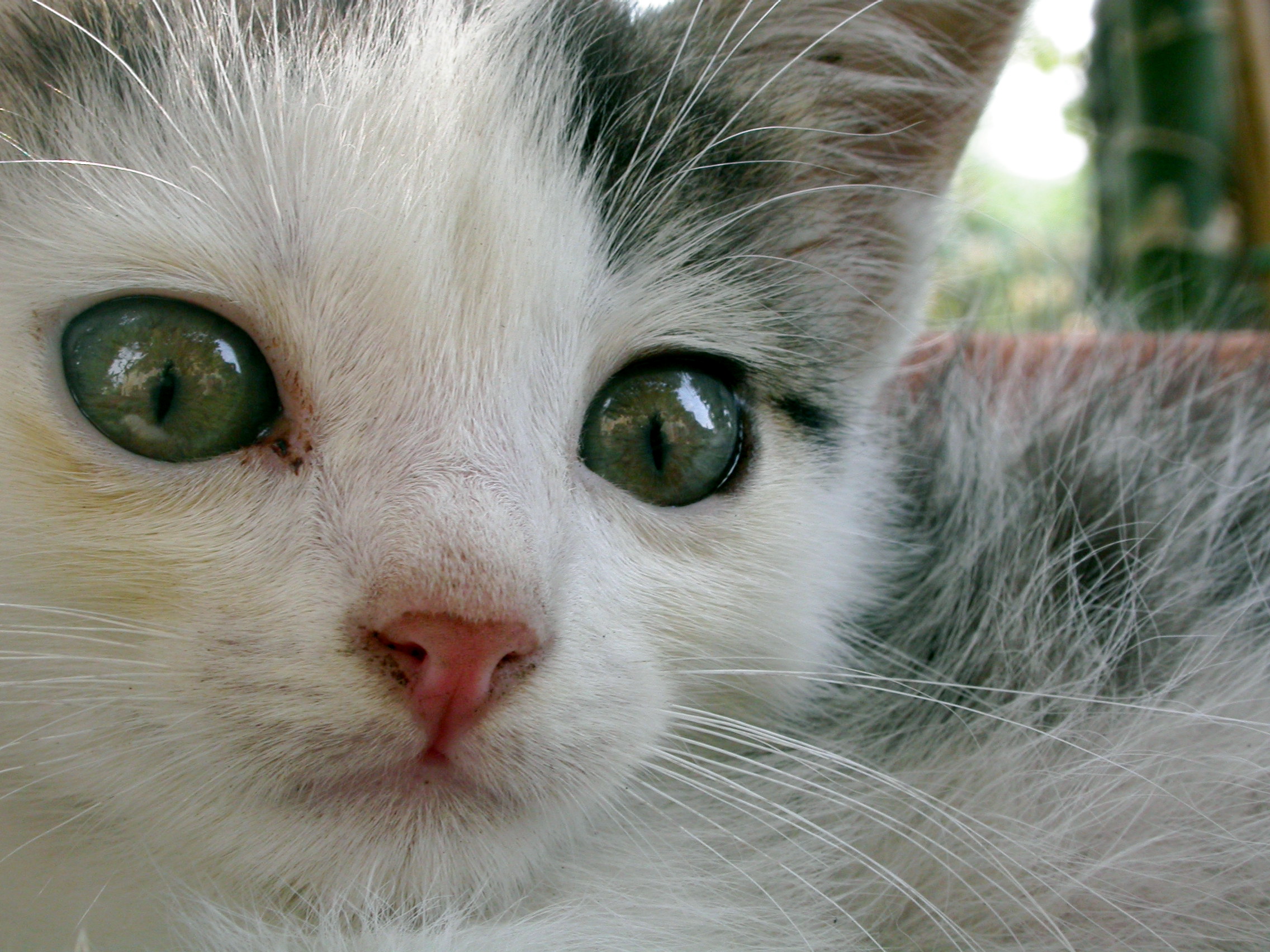 Clever boy
[Speaker Notes: -Llega mi gata Miña: No mucho más lista, pero si más mala
-Problema: Clasificada como “perro”
-Solución: ¿Movemos la recta?]
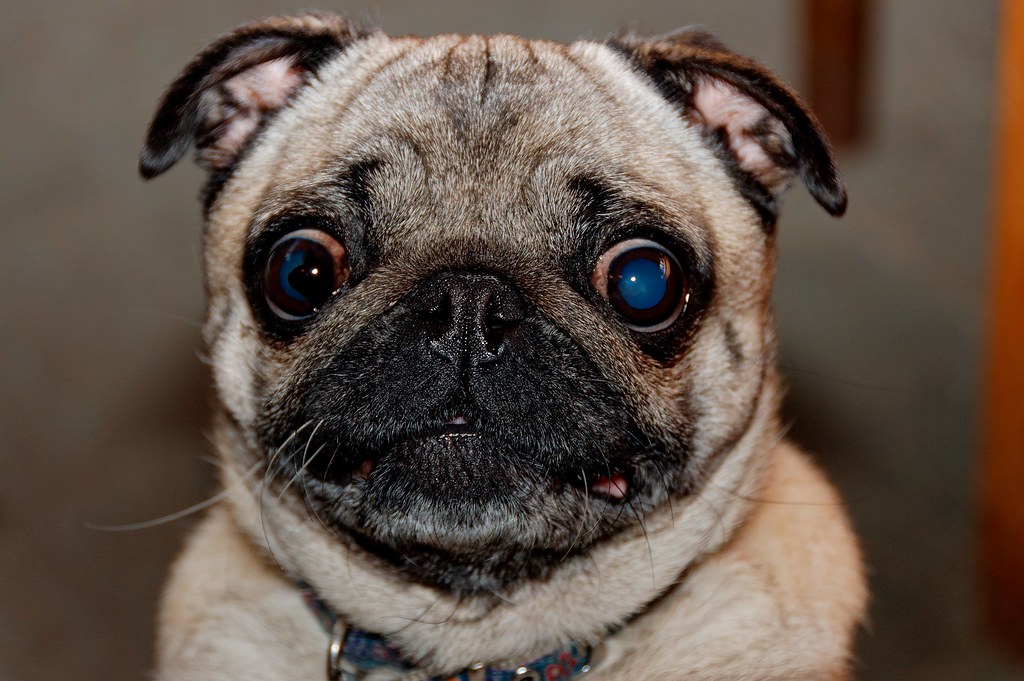 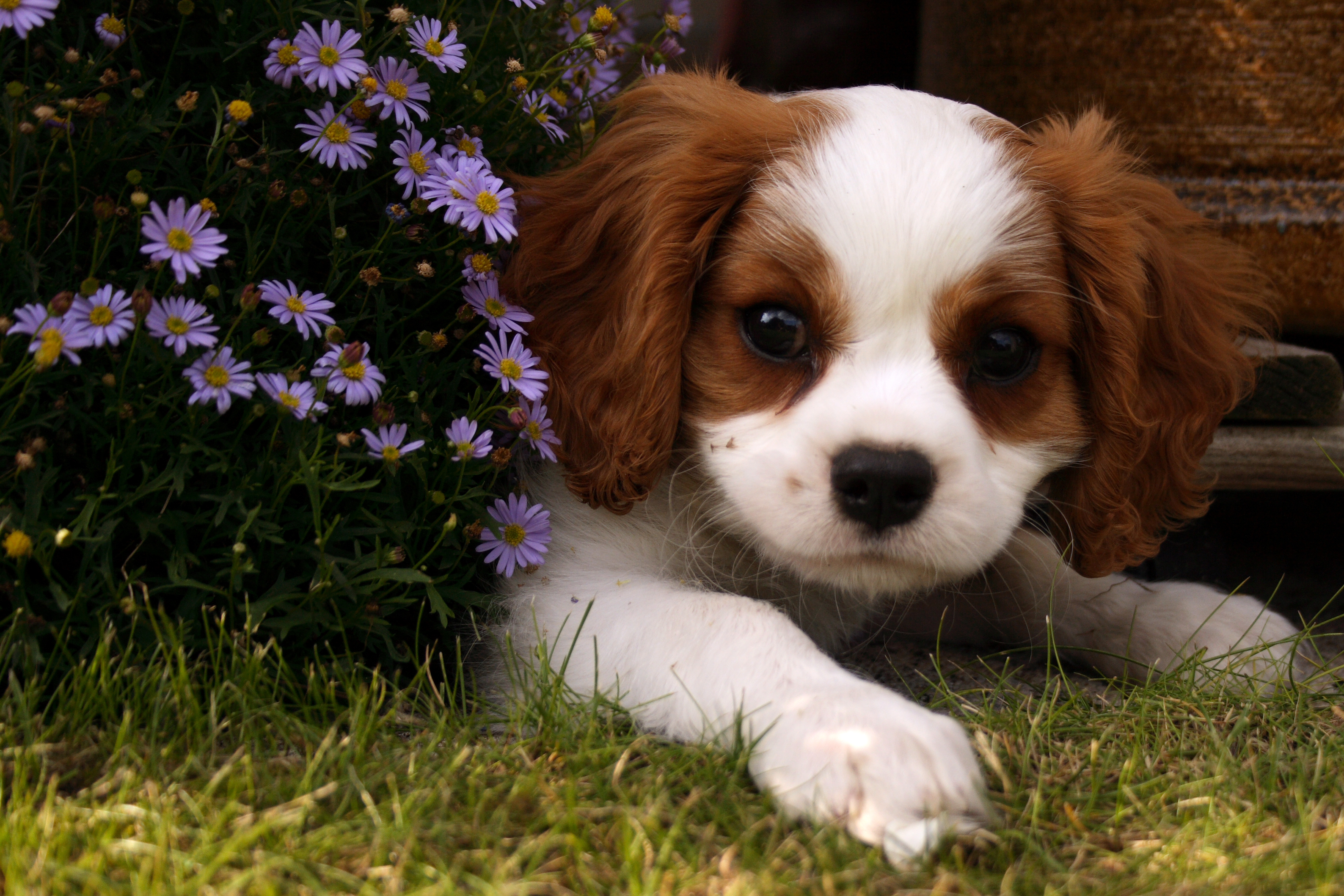 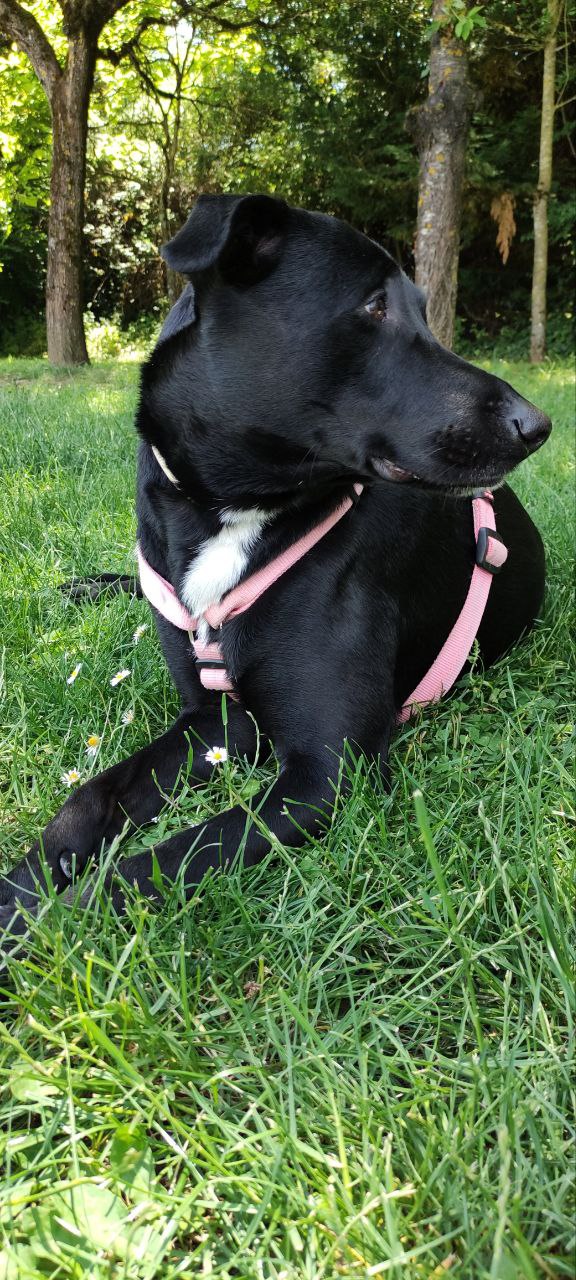 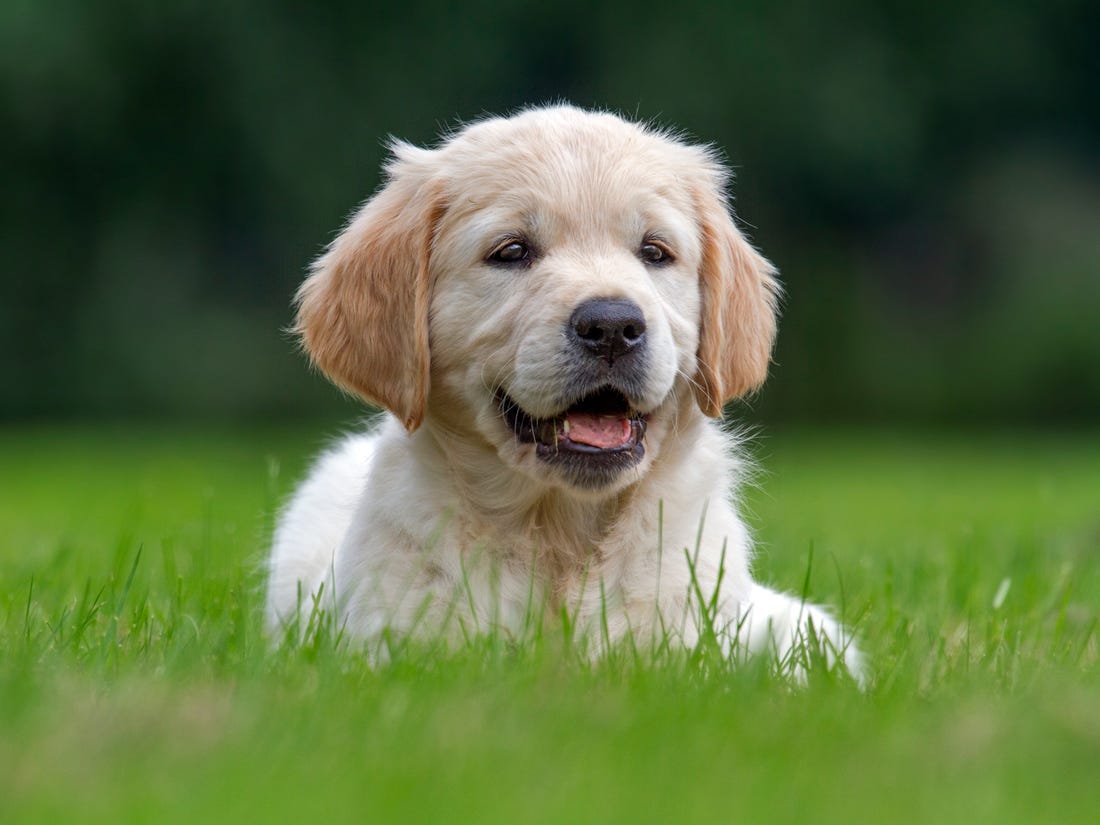 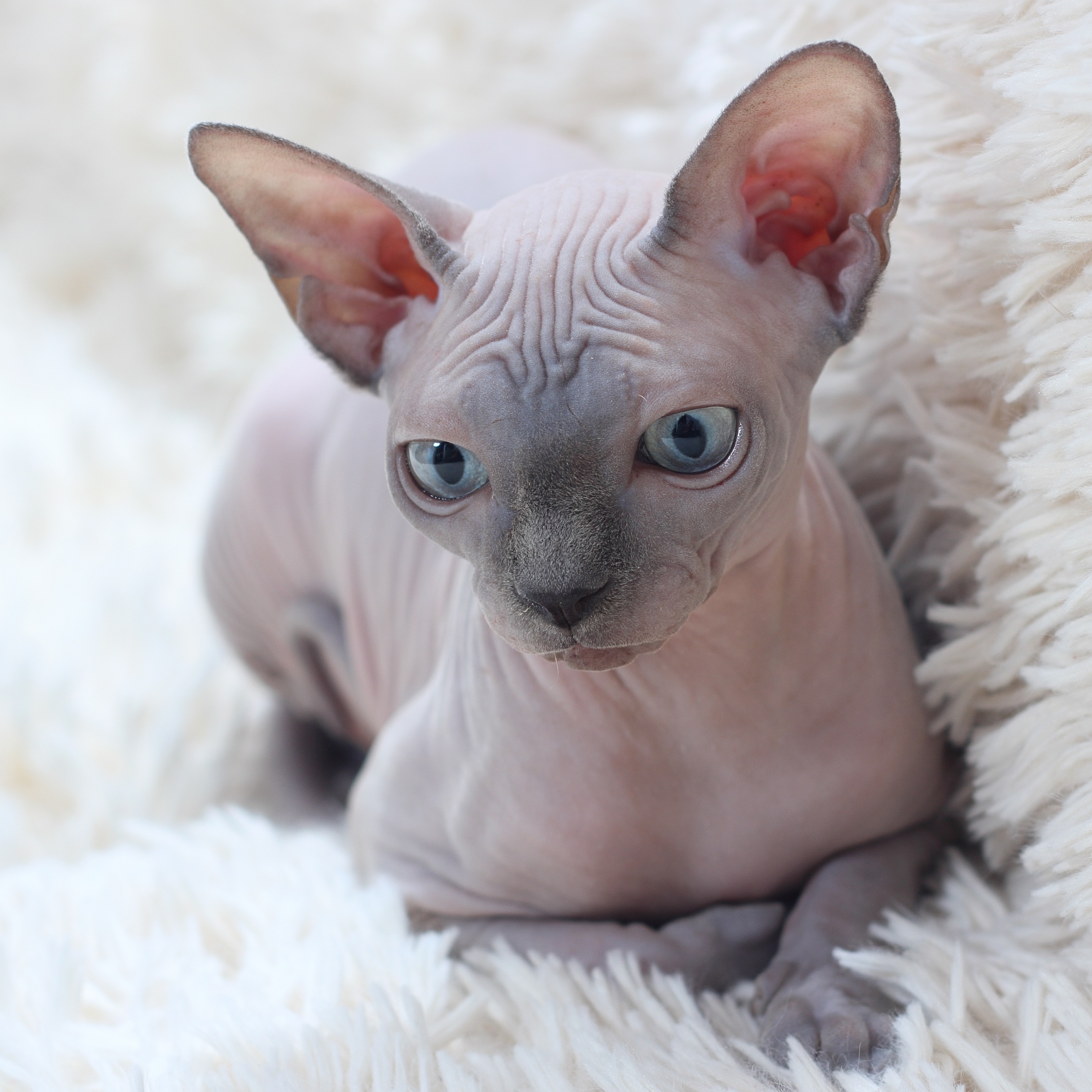 Good boy
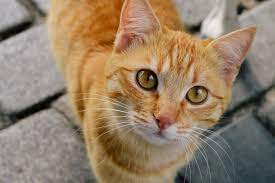 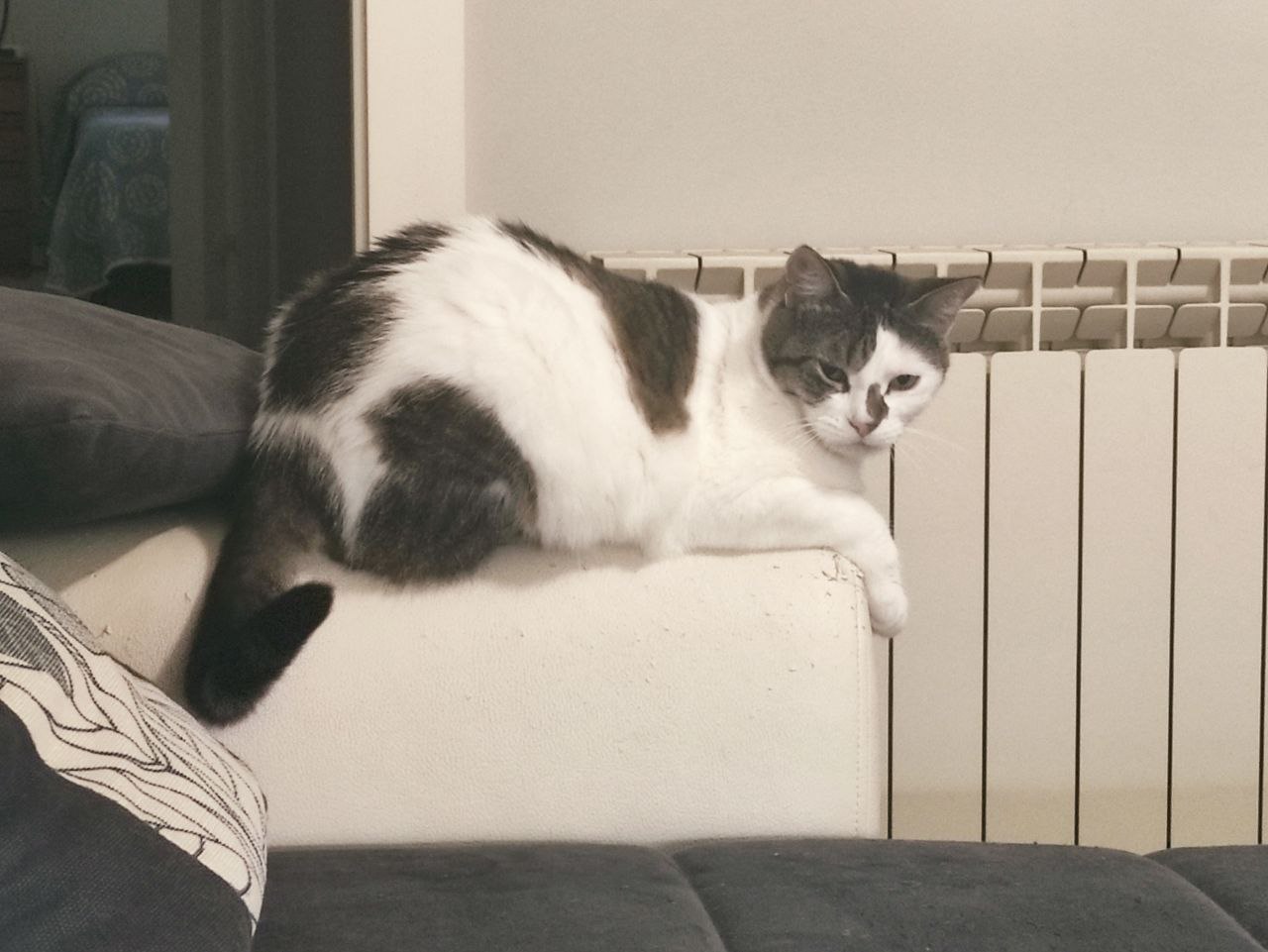 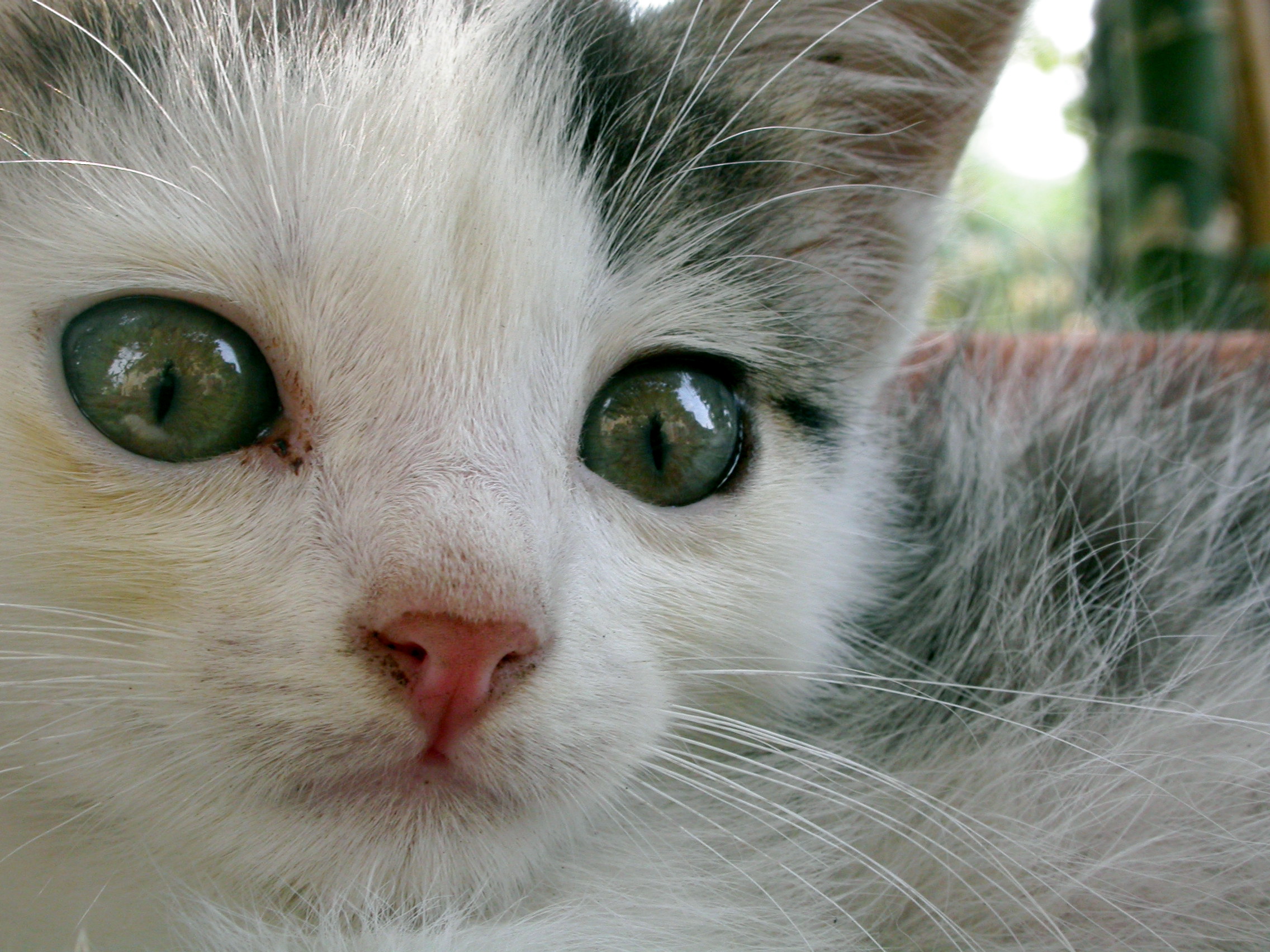 Clever boy
[Speaker Notes: -Problema: Imposible separar todos los ejemplos con un perceptrón]
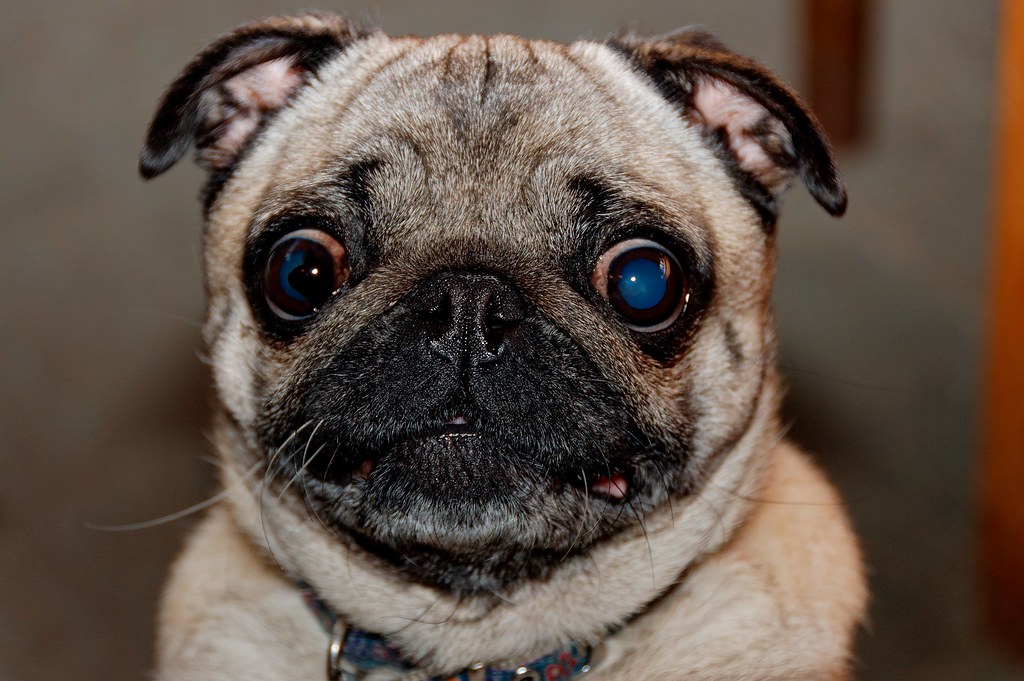 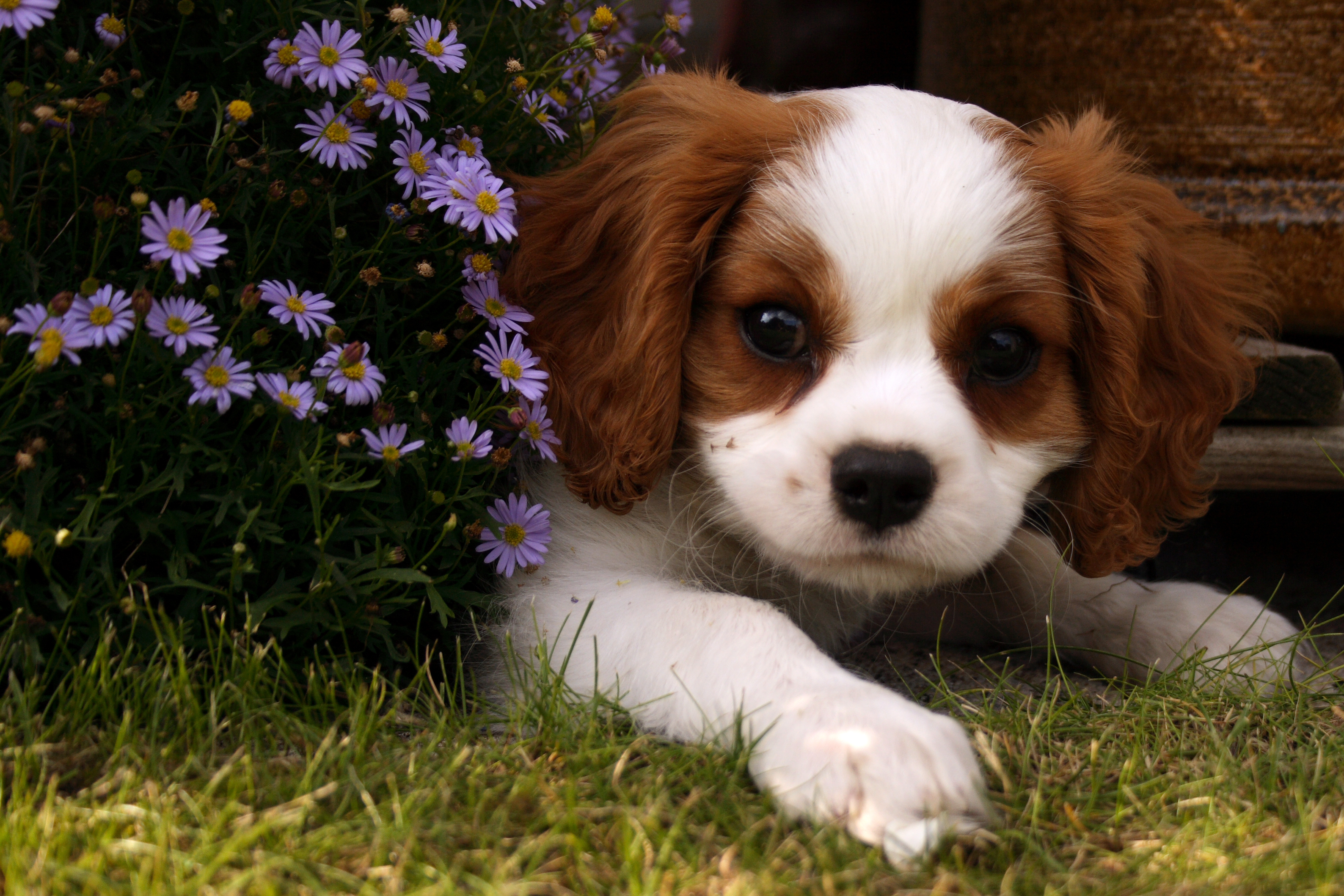 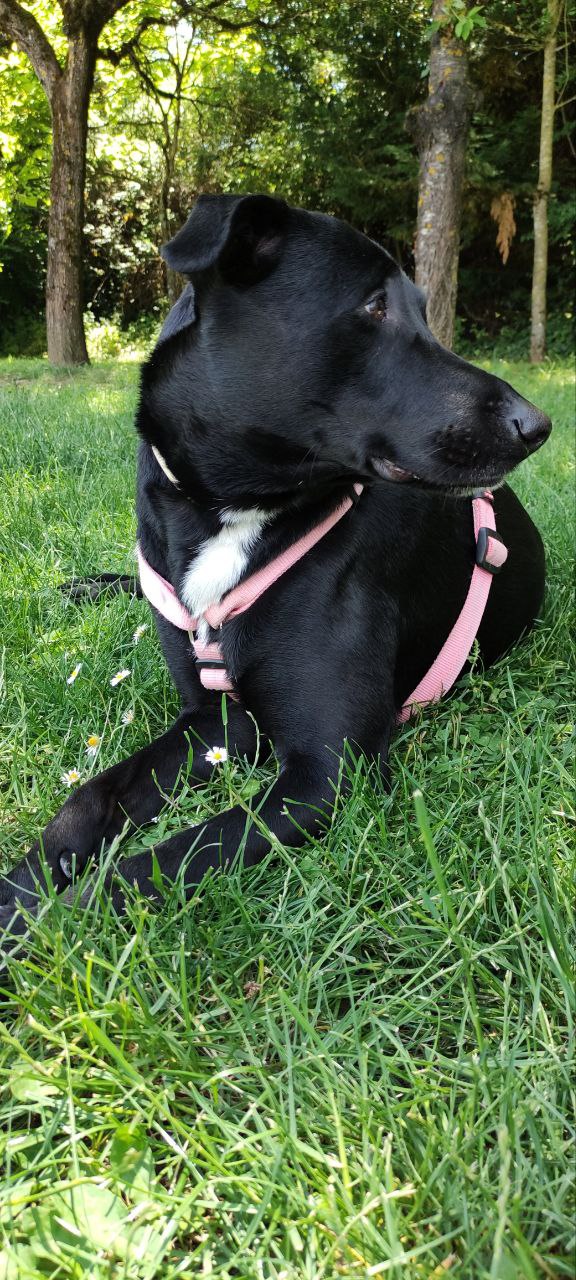 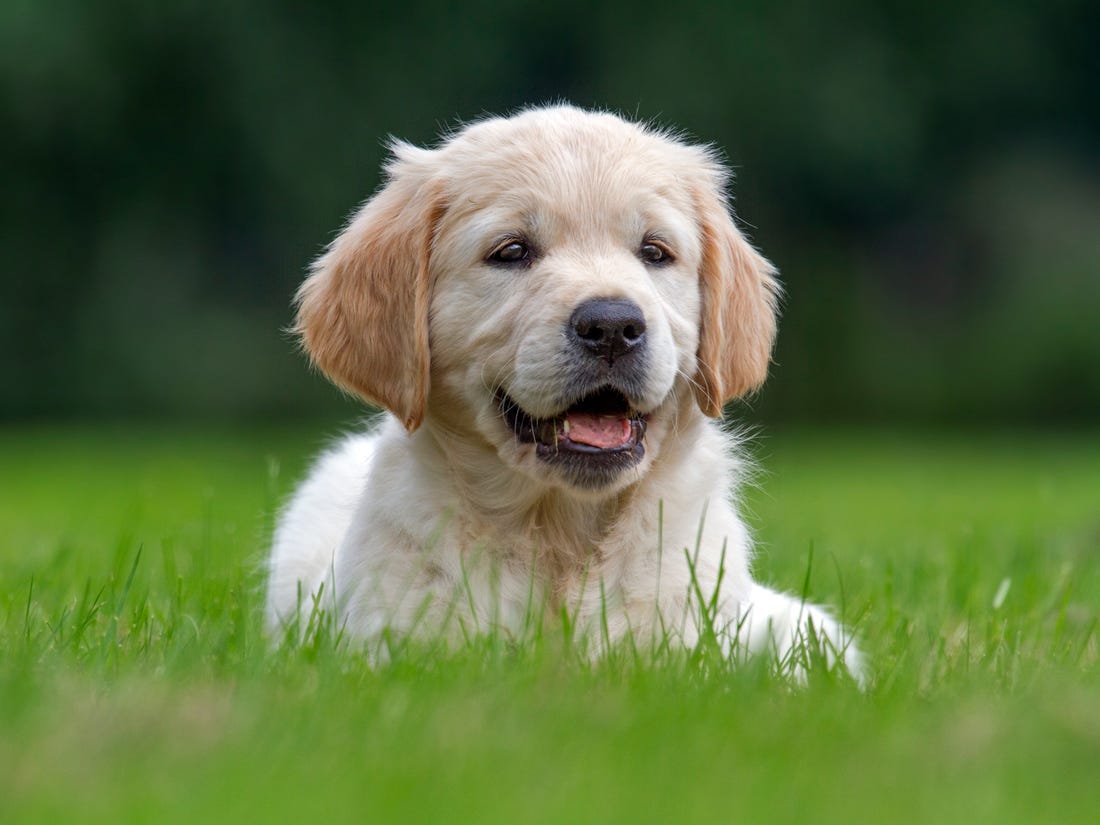 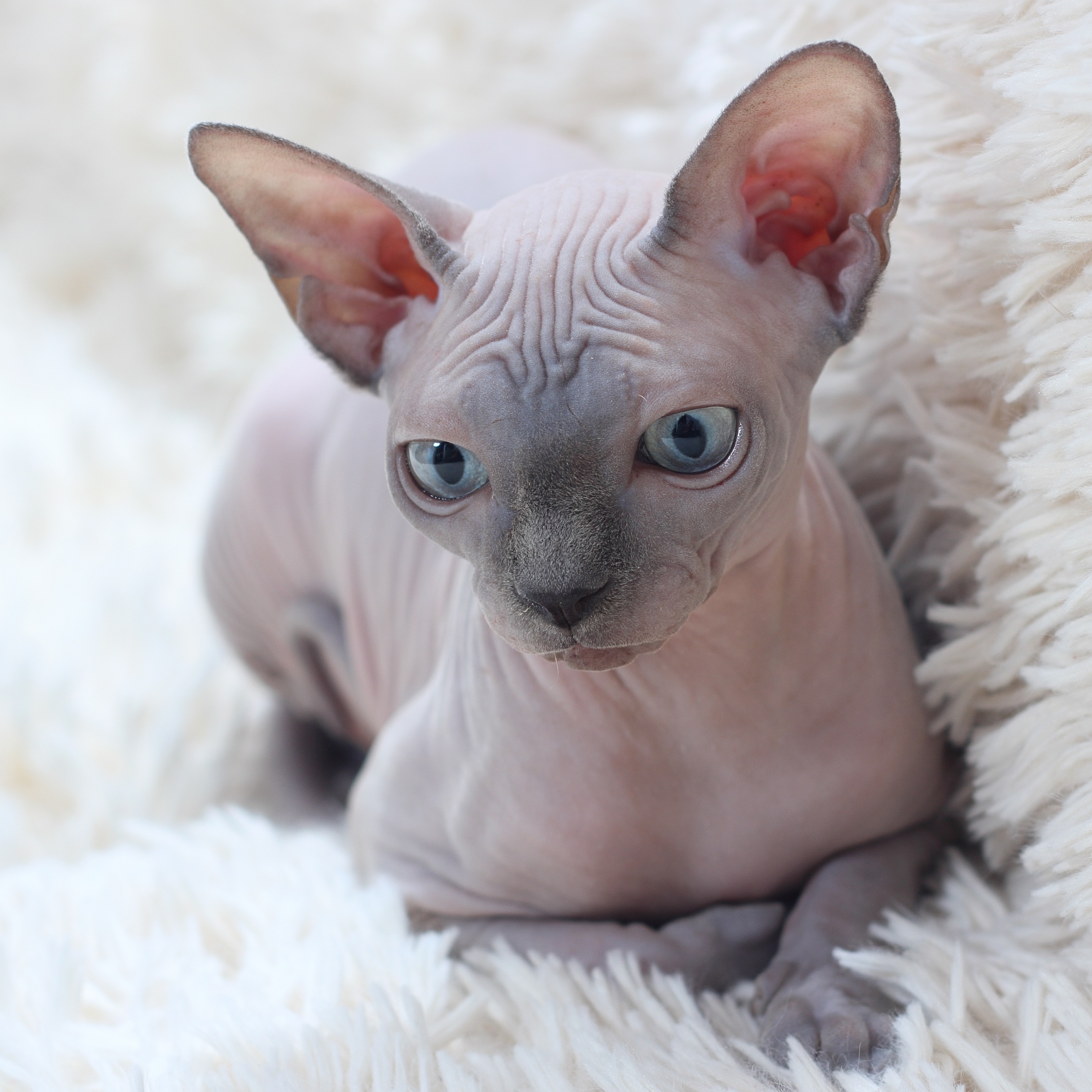 Good boy
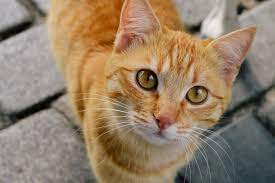 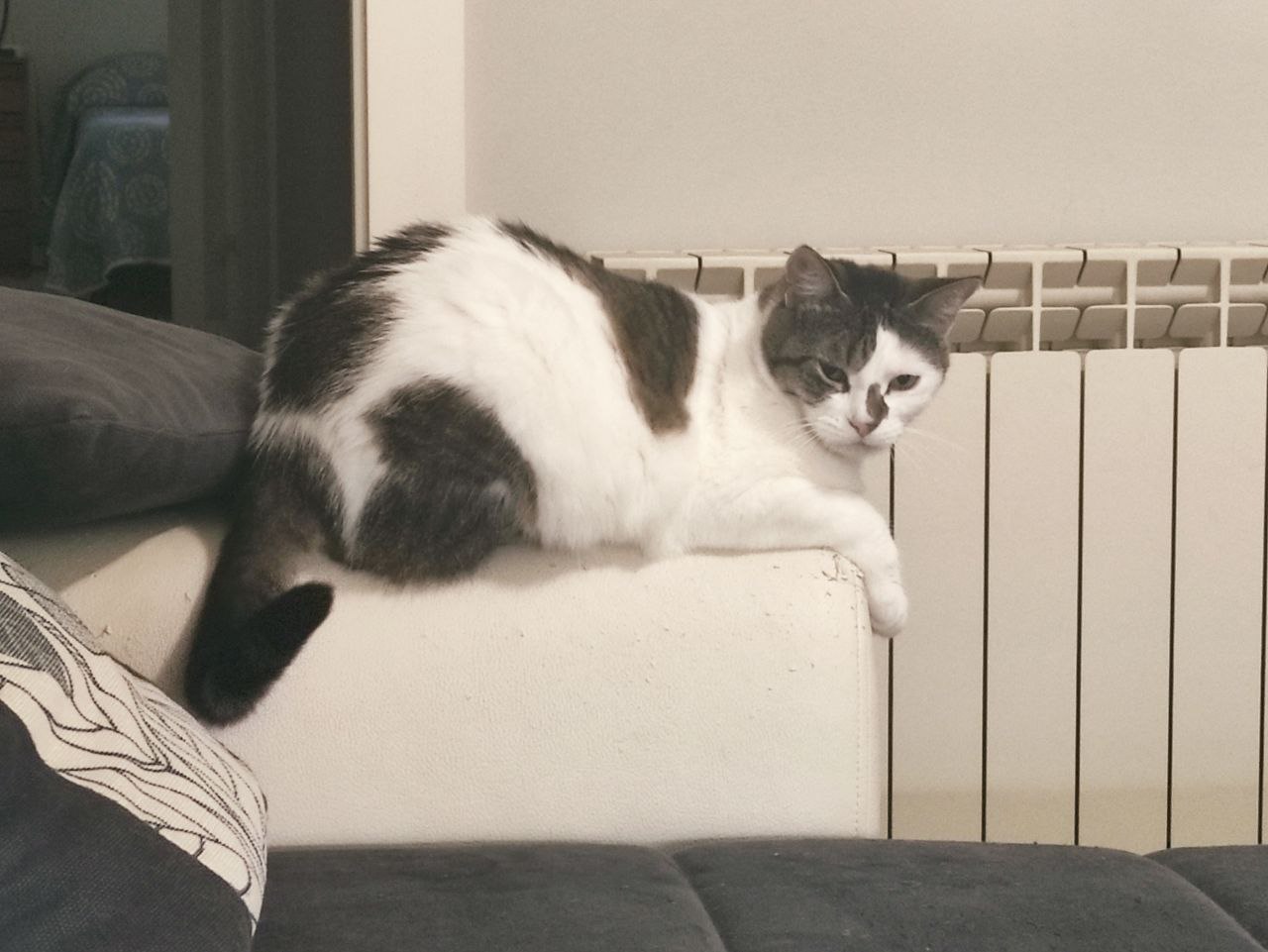 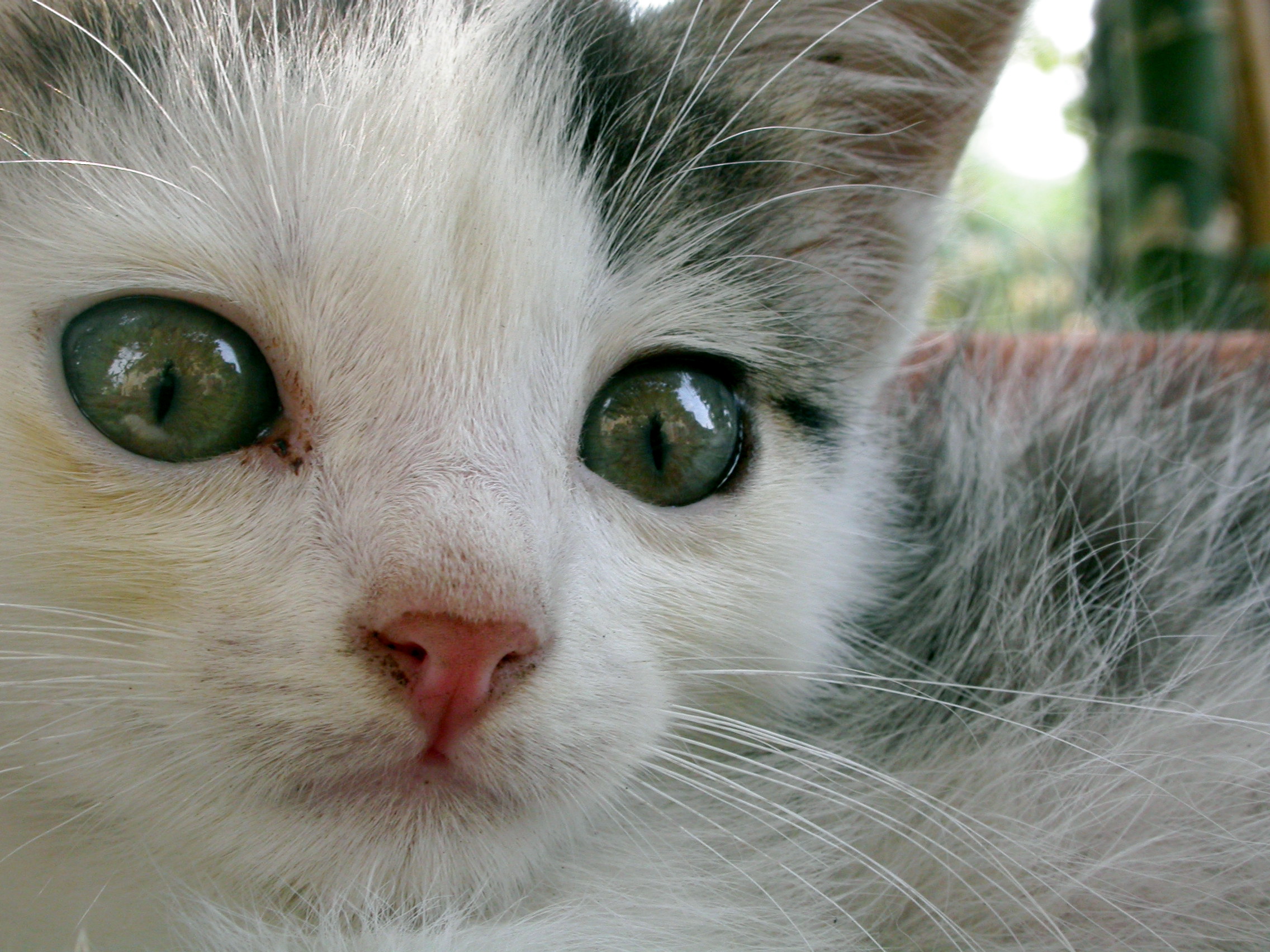 Clever boy
[Speaker Notes: -Clasificación errónea]
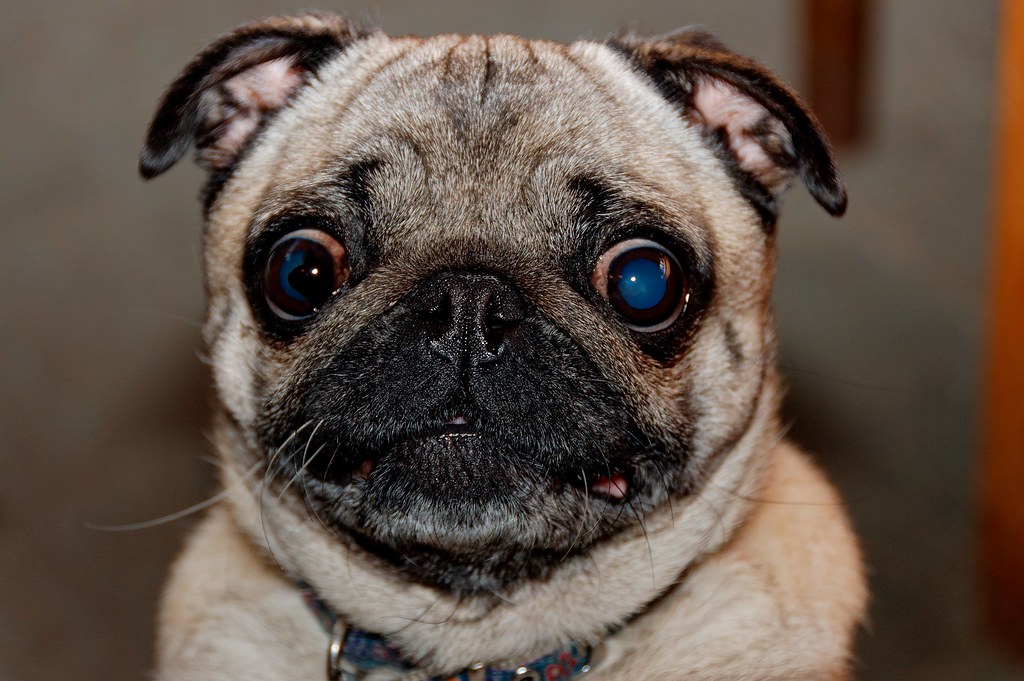 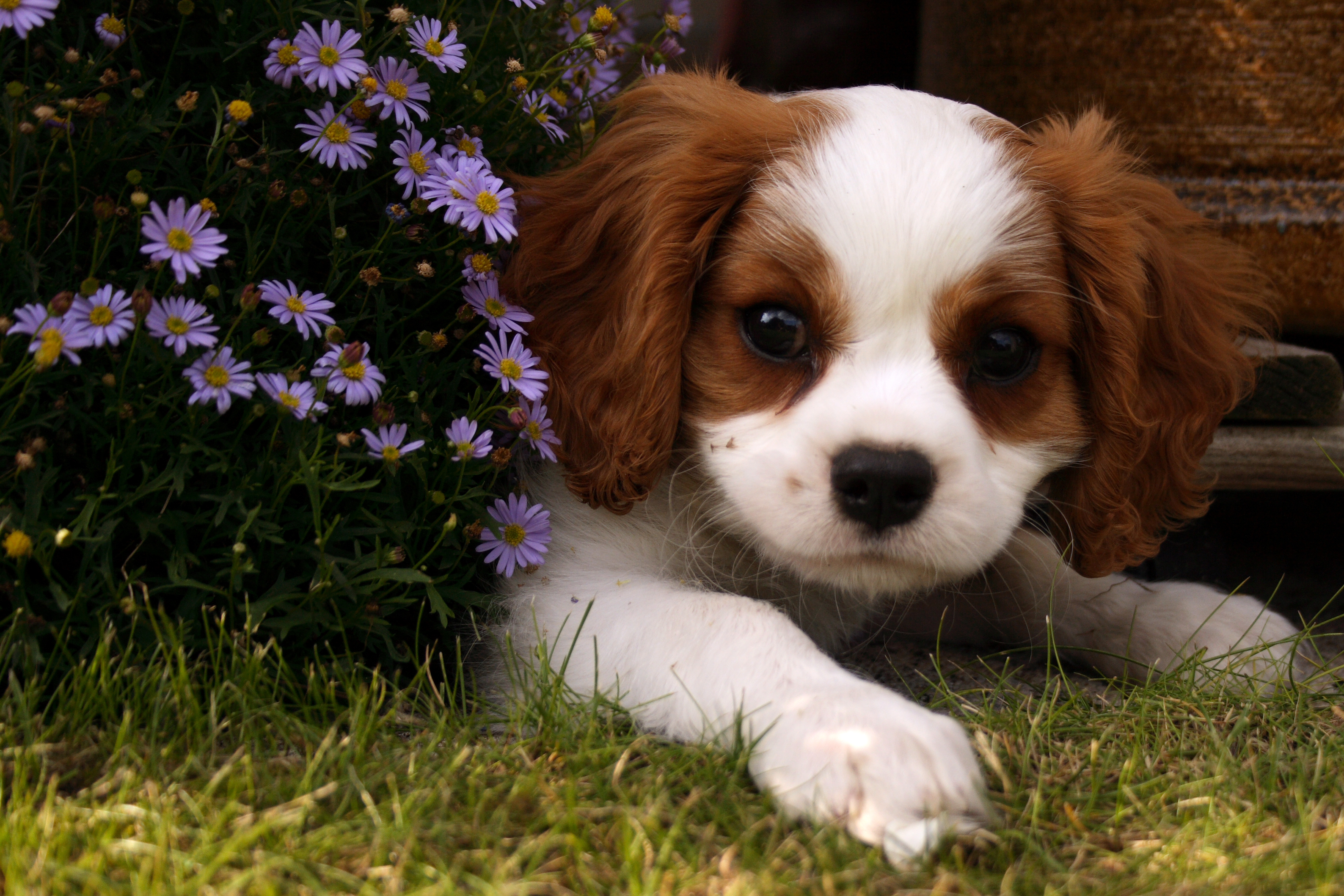 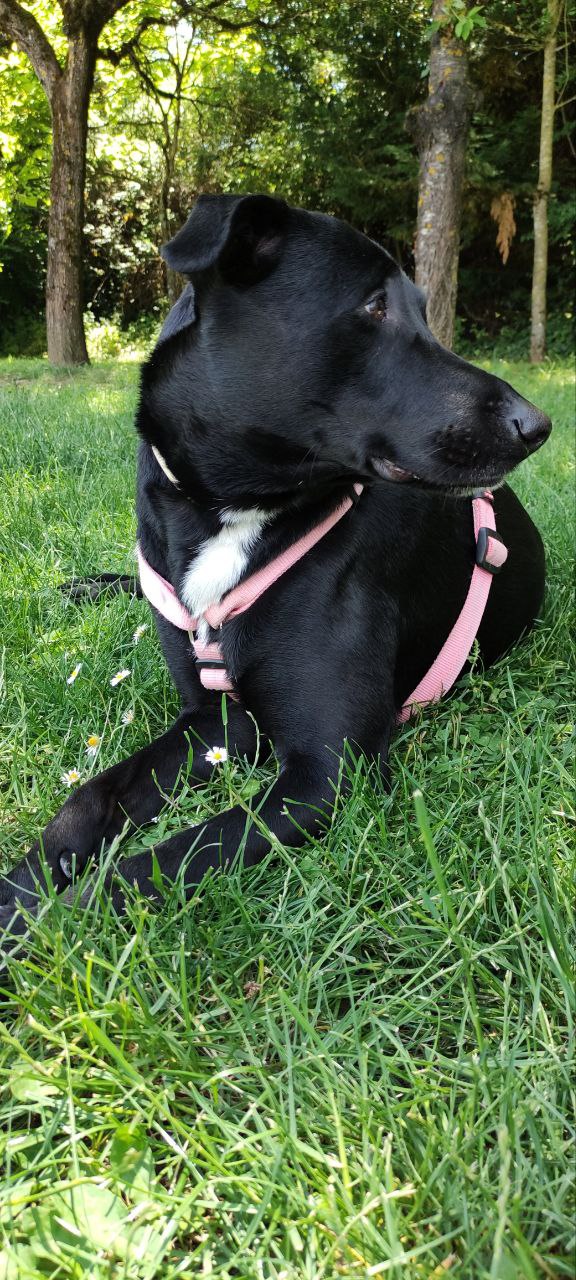 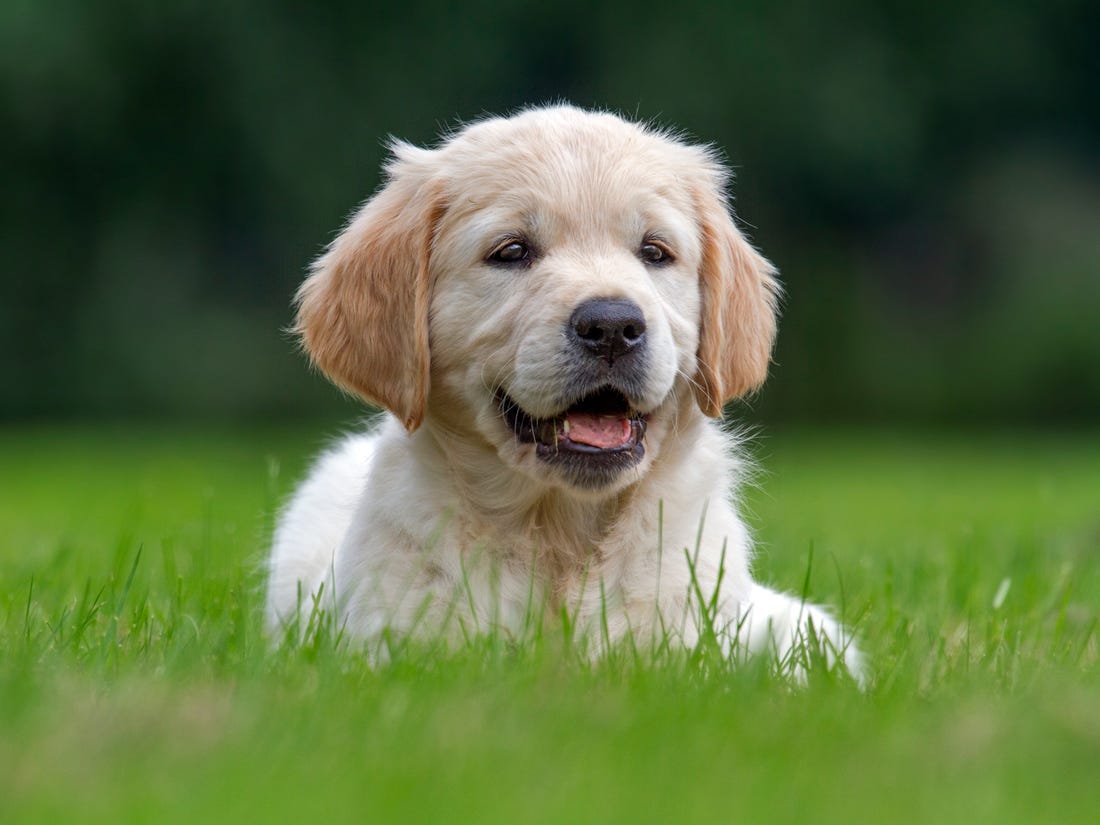 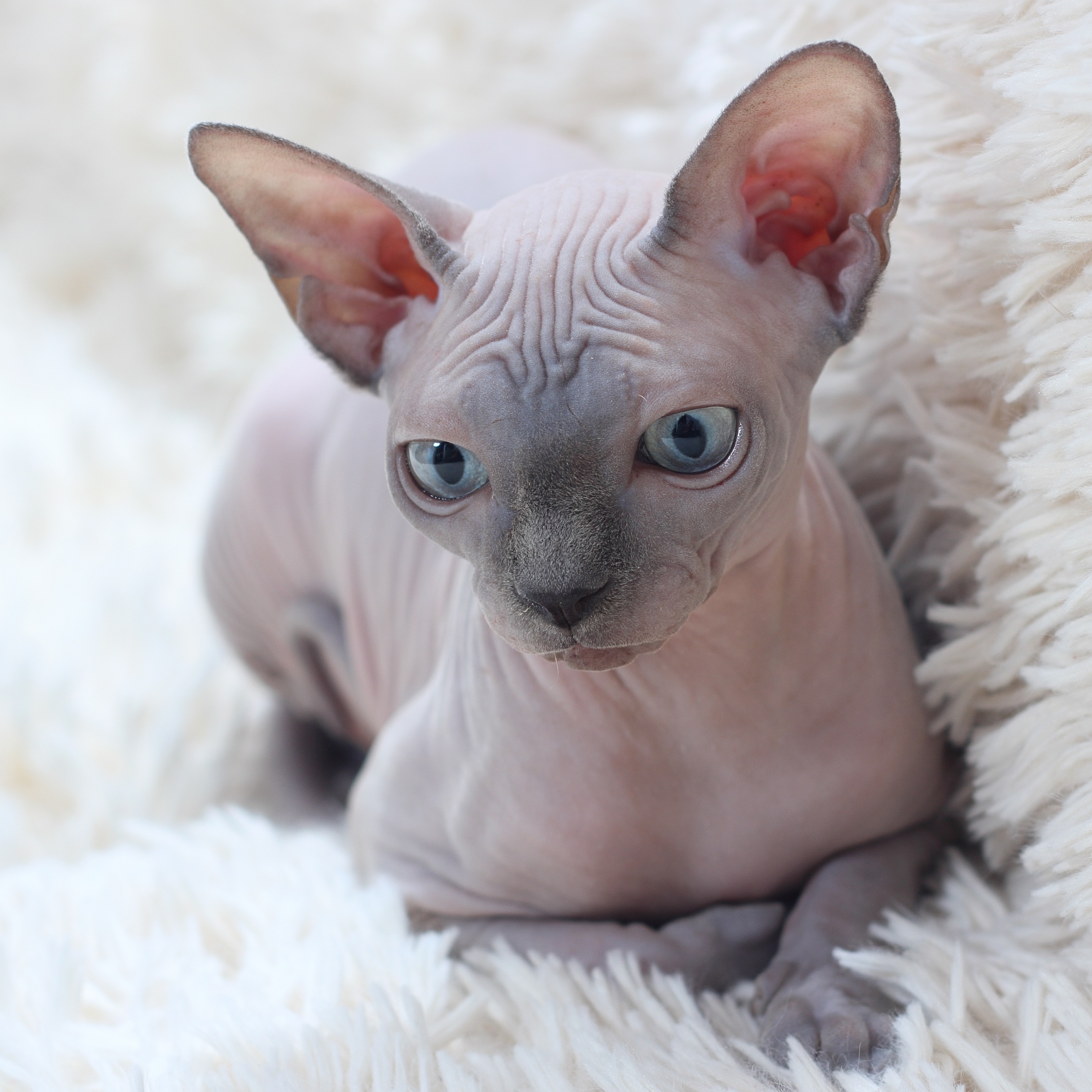 Good boy
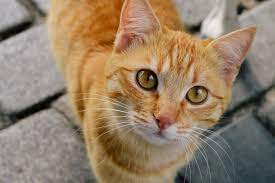 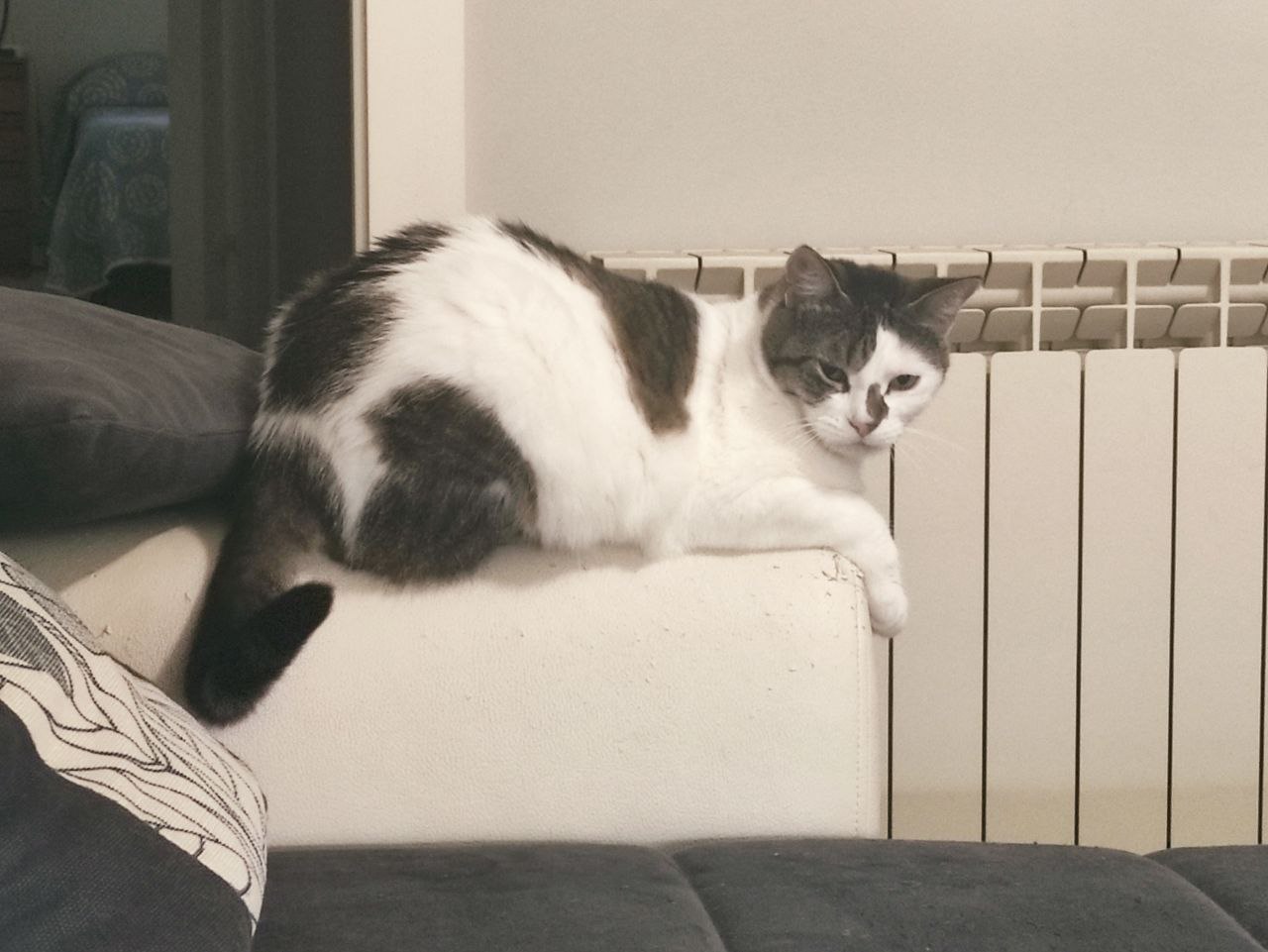 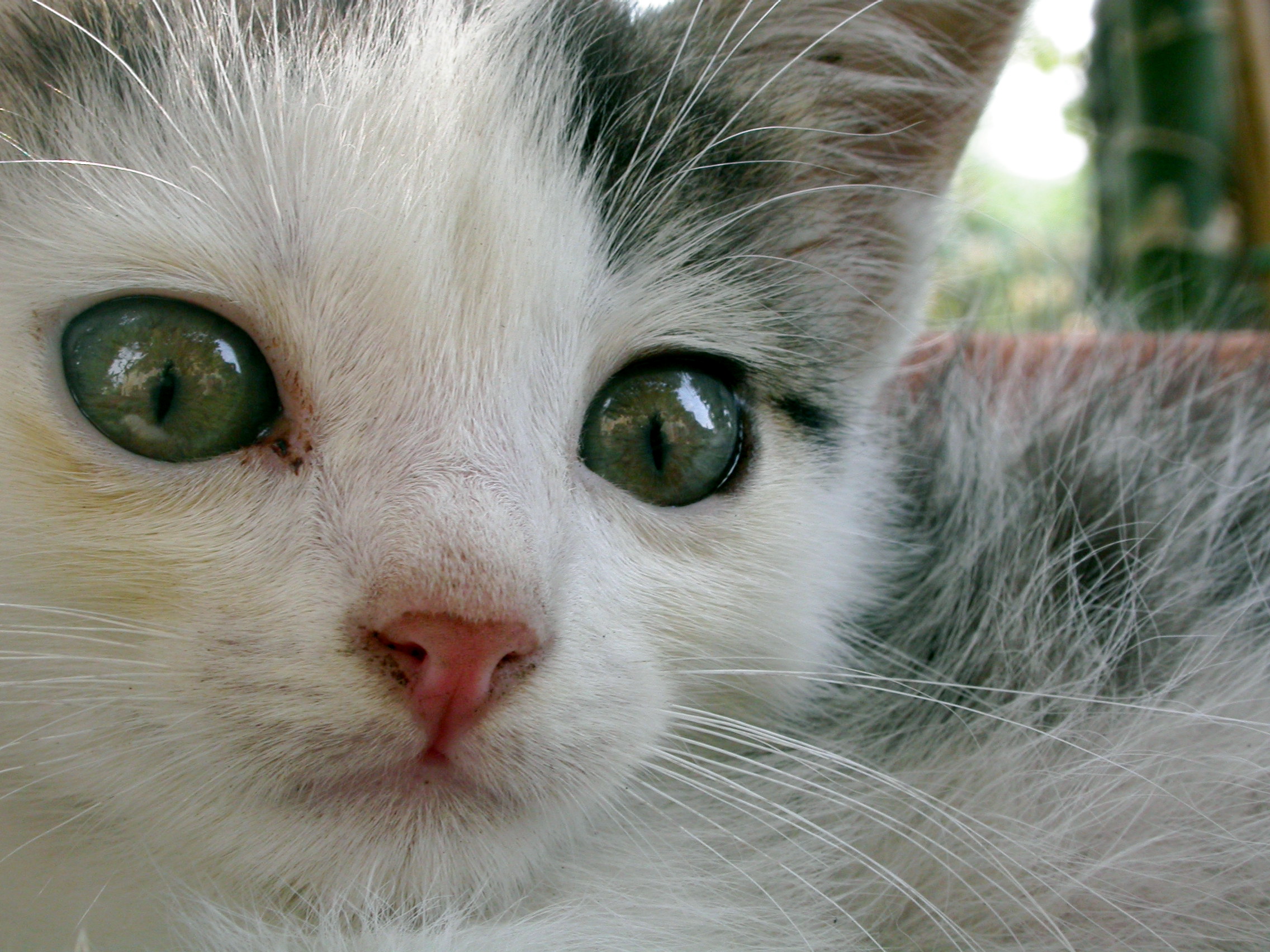 Clever boy
[Speaker Notes: -Y si tenemos 2 perceptrones?
-Cada uno define una recta]
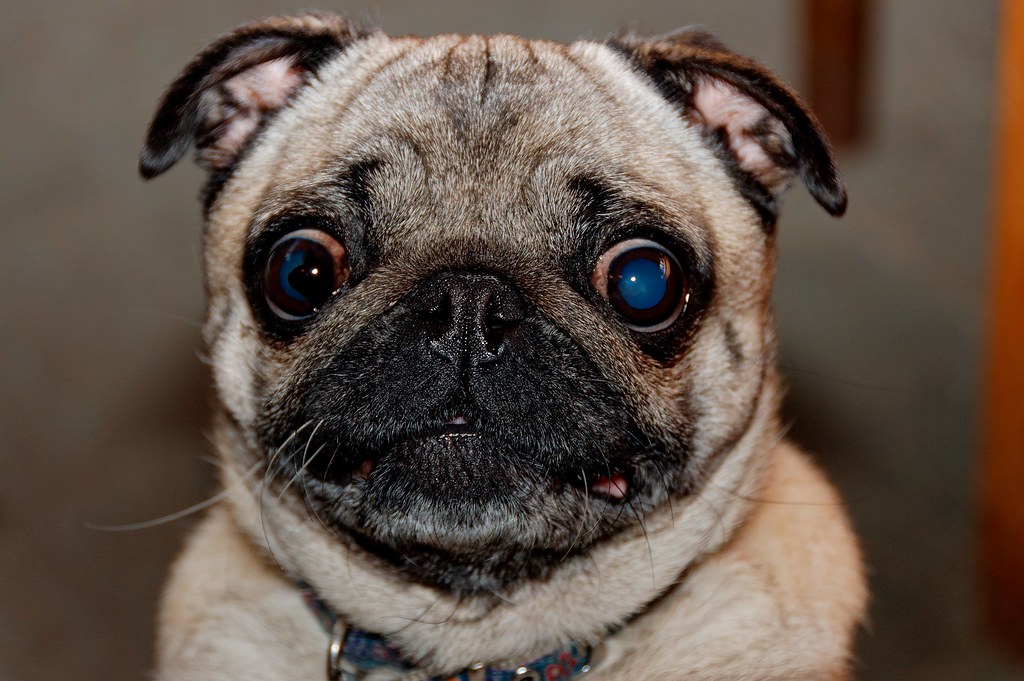 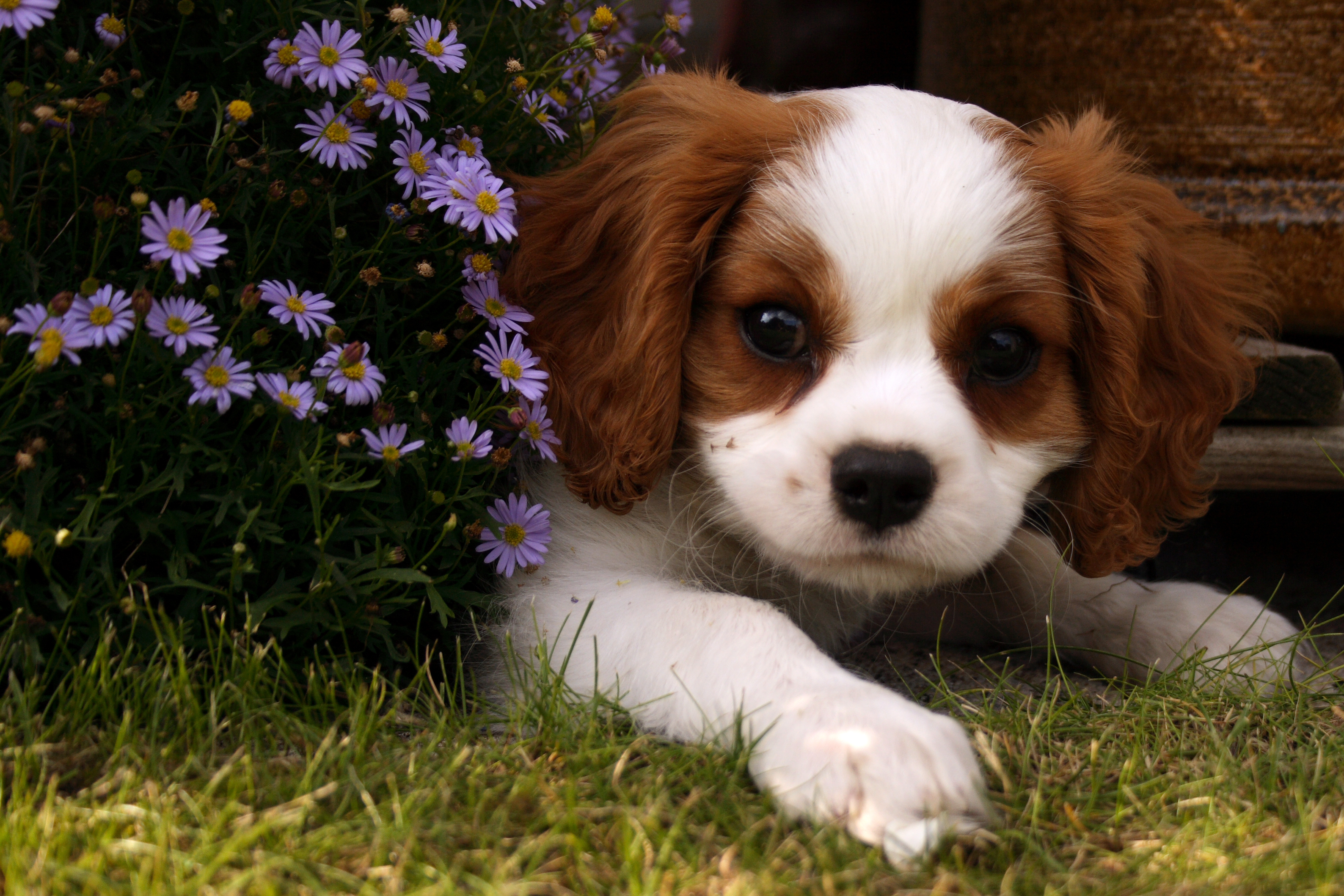 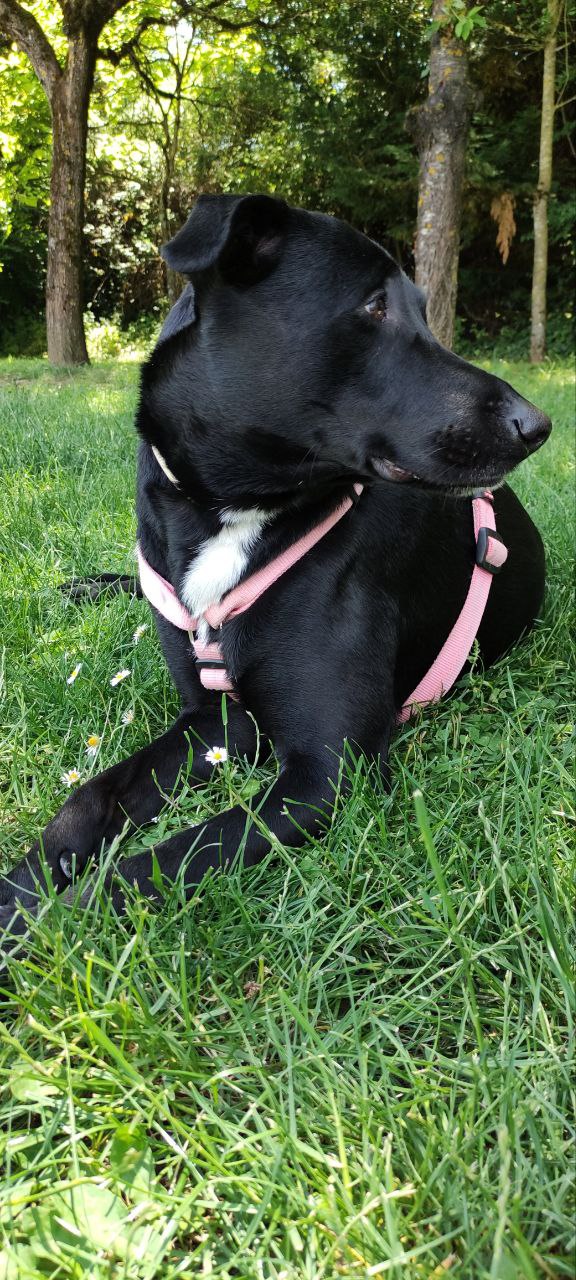 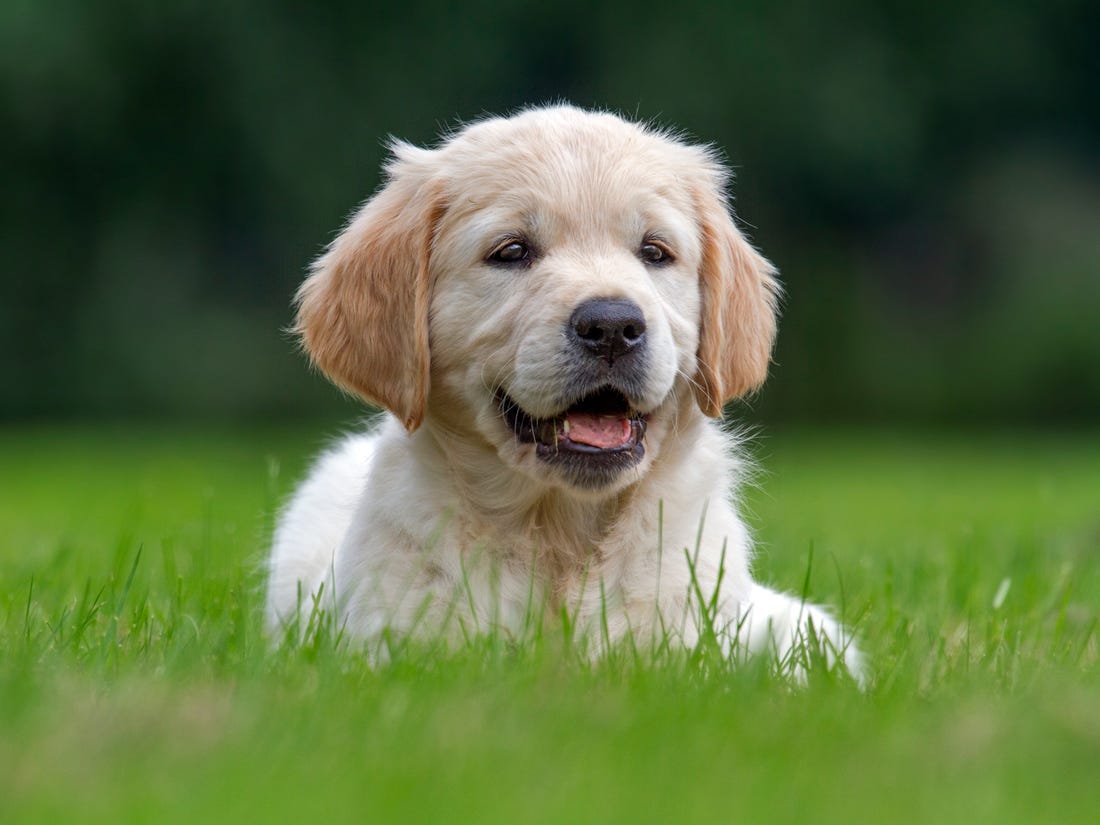 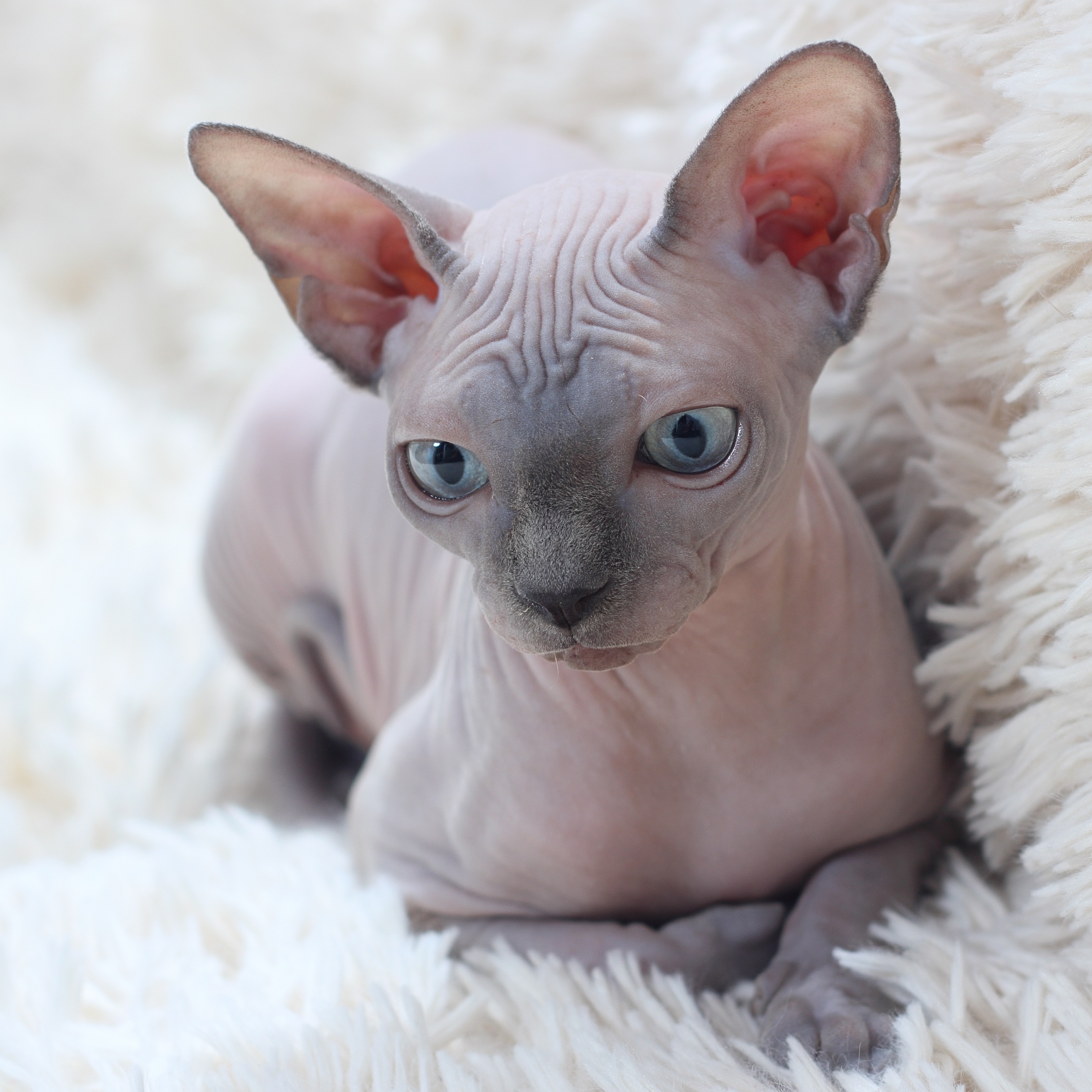 Good boy
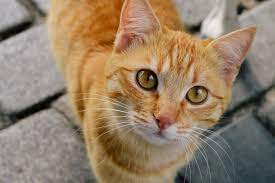 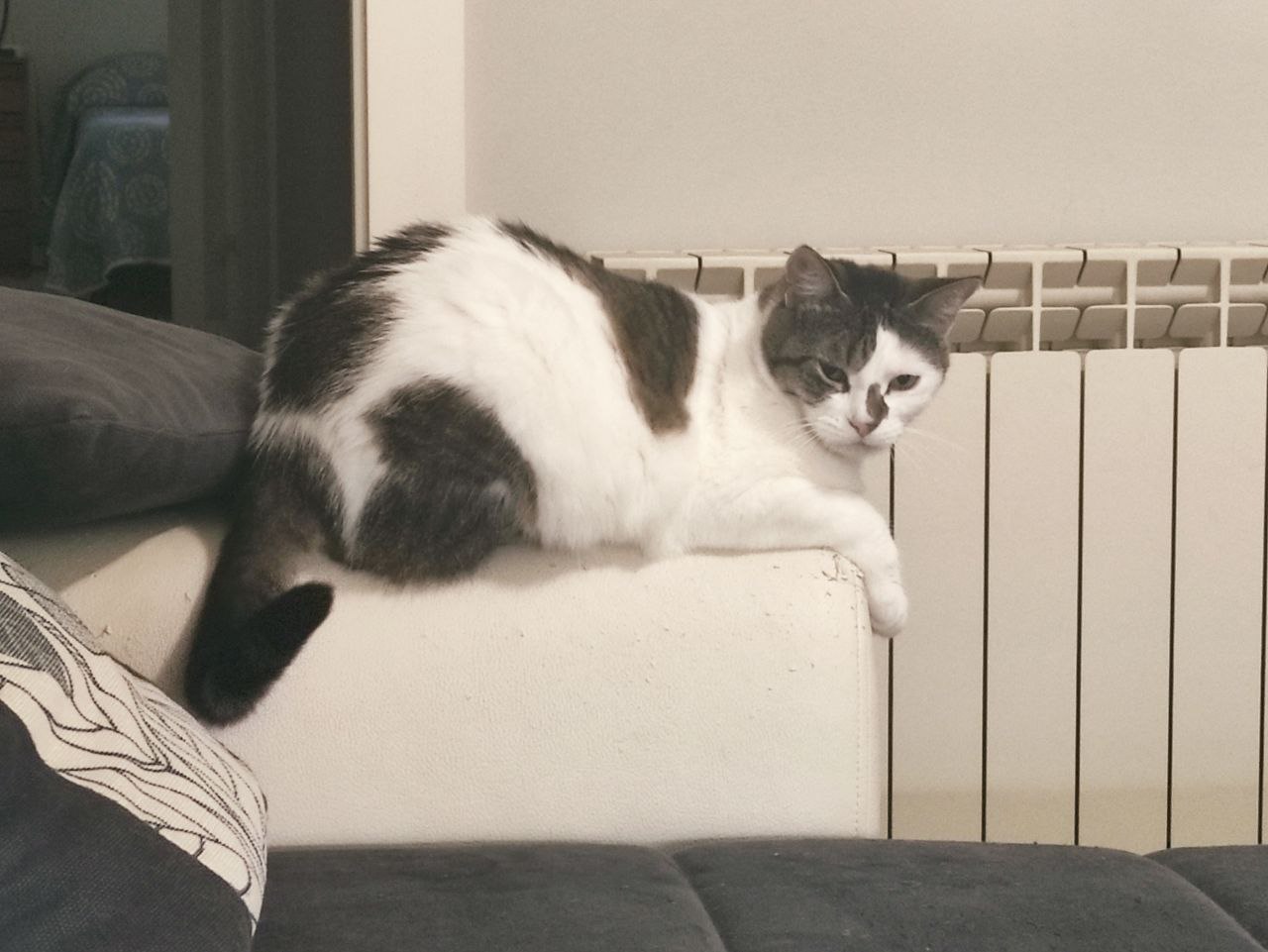 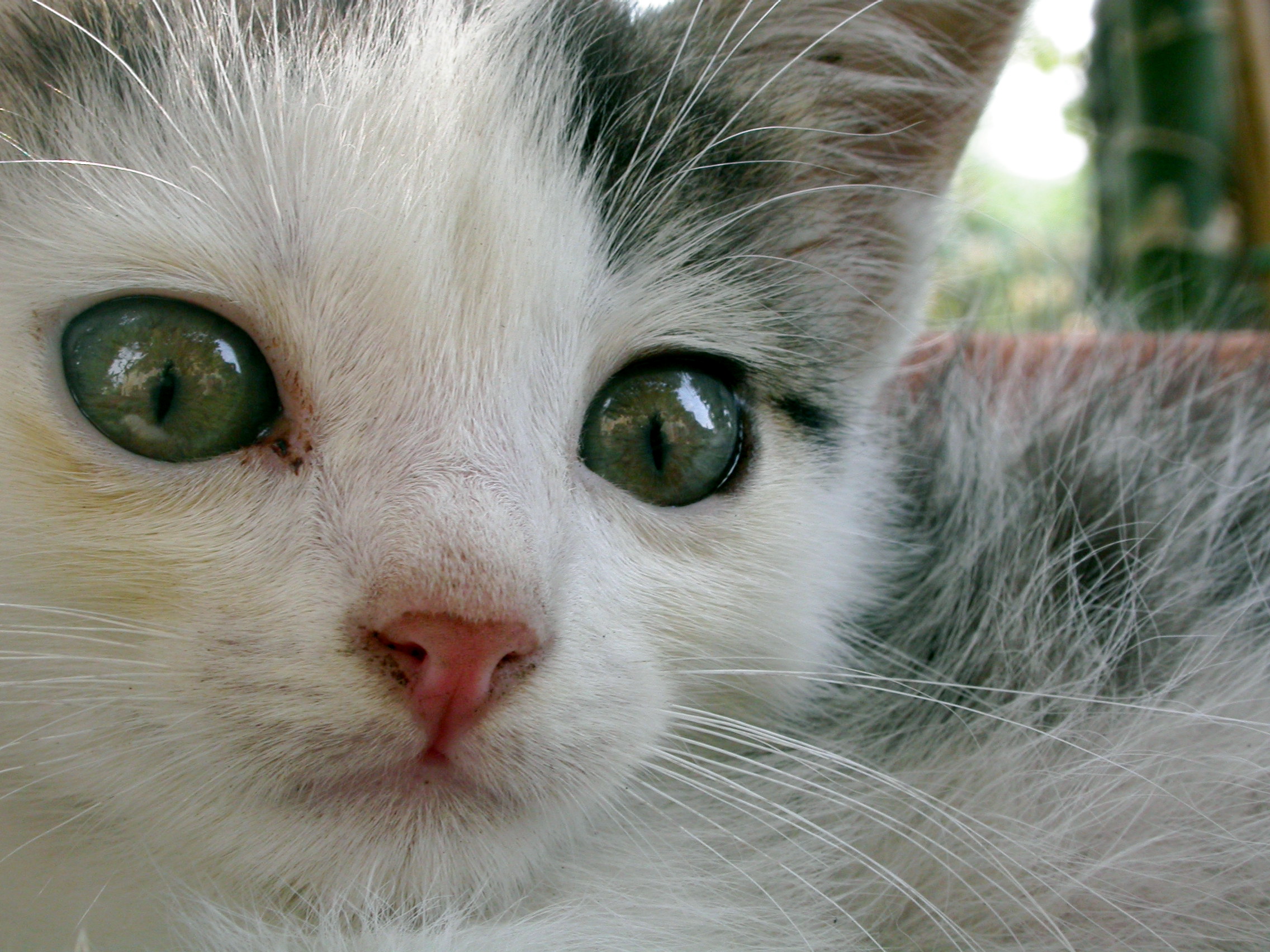 Clever boy
[Speaker Notes: Si los “combinamos”…]
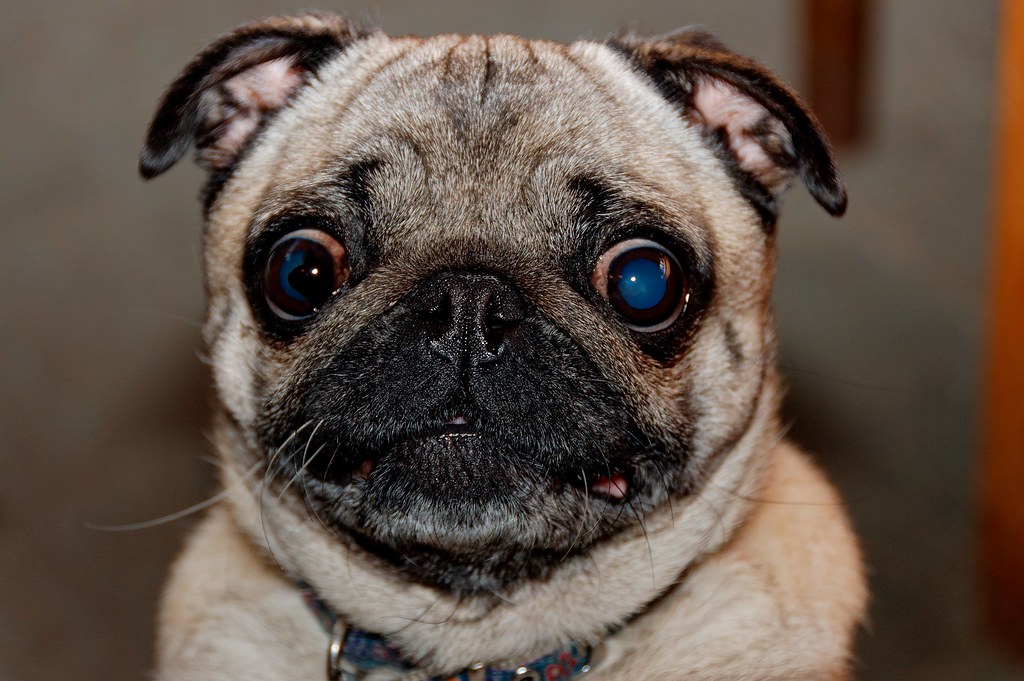 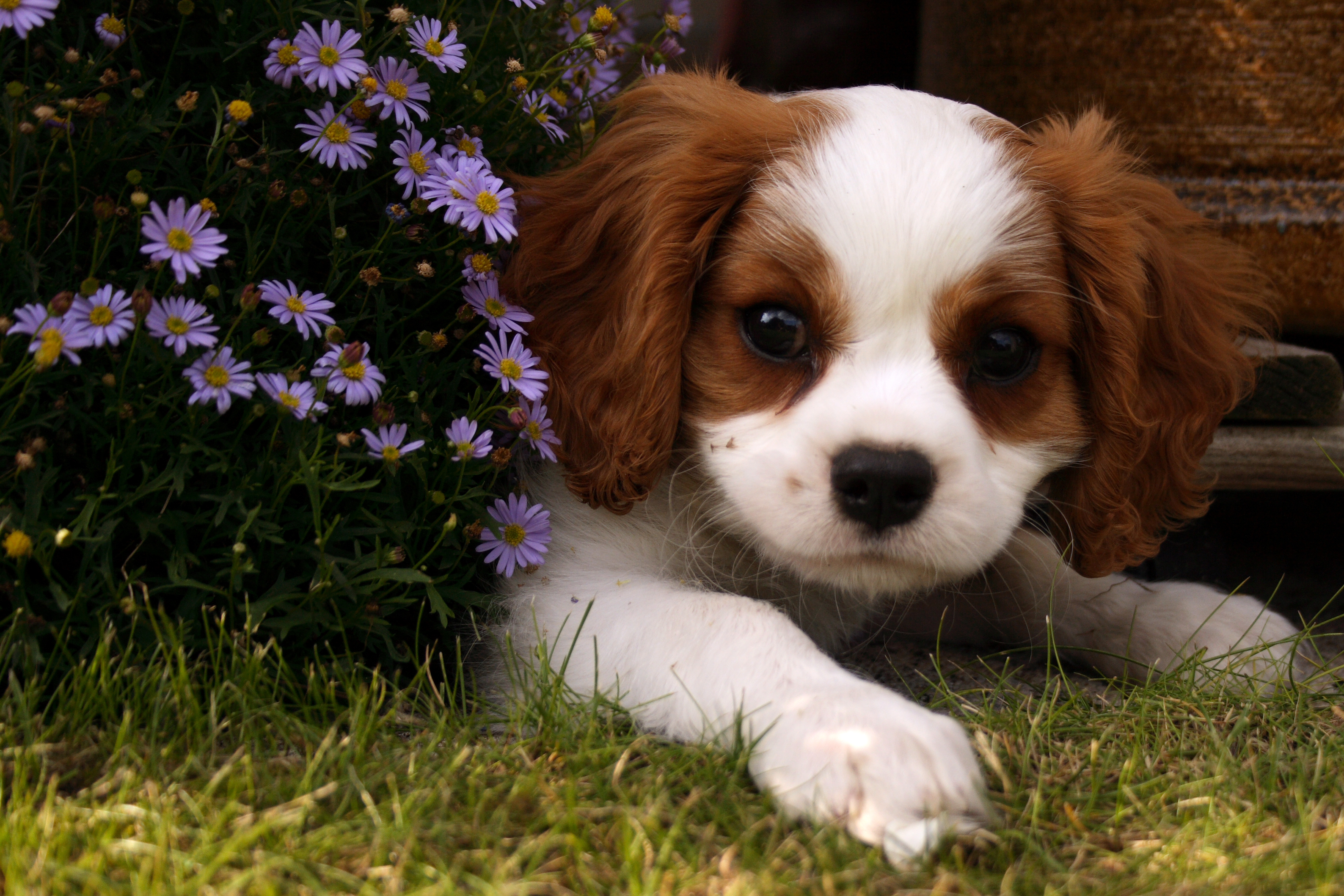 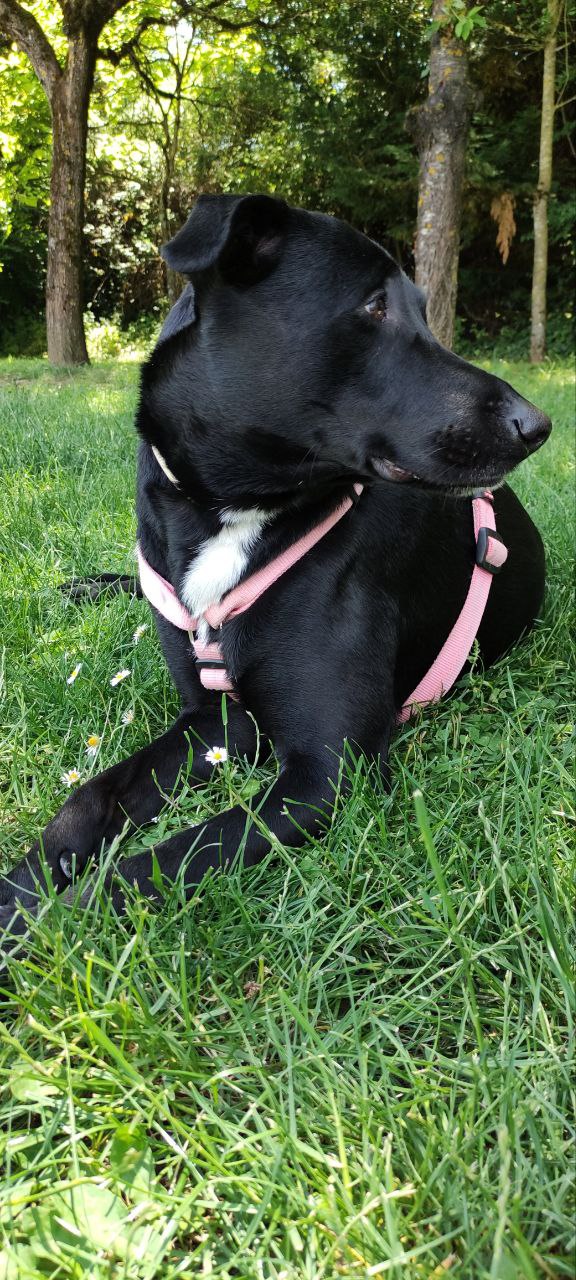 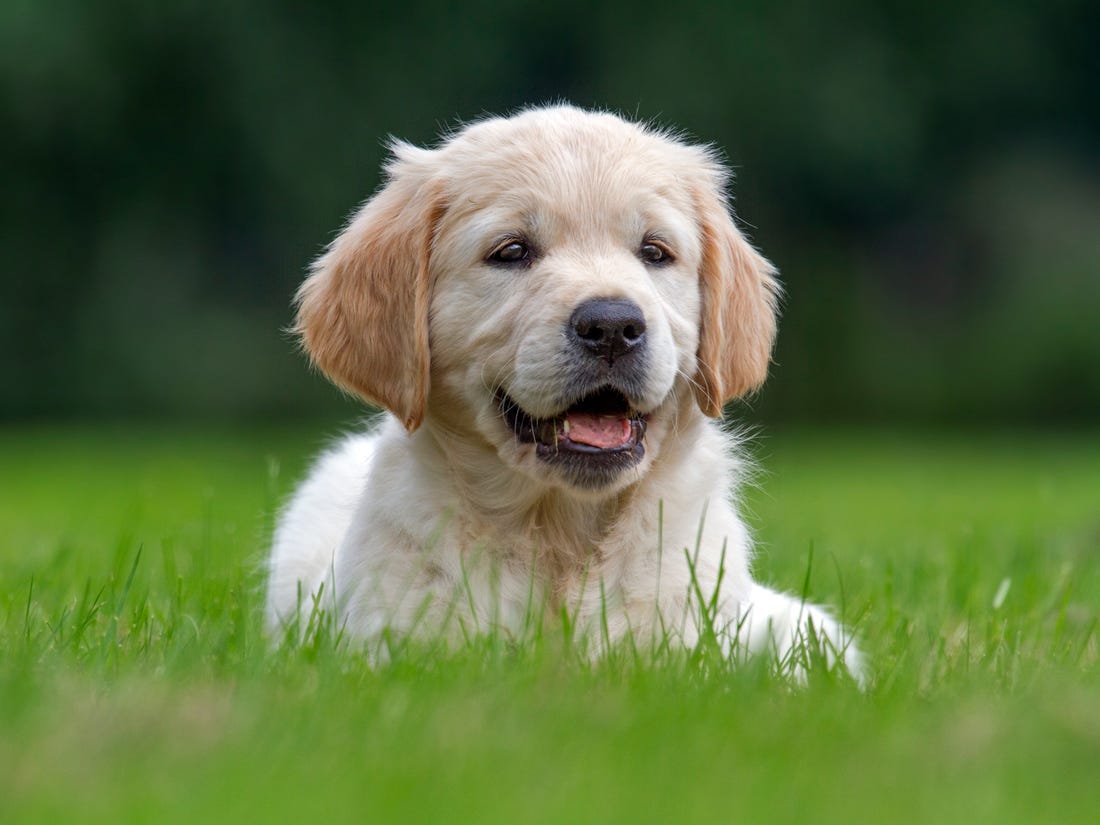 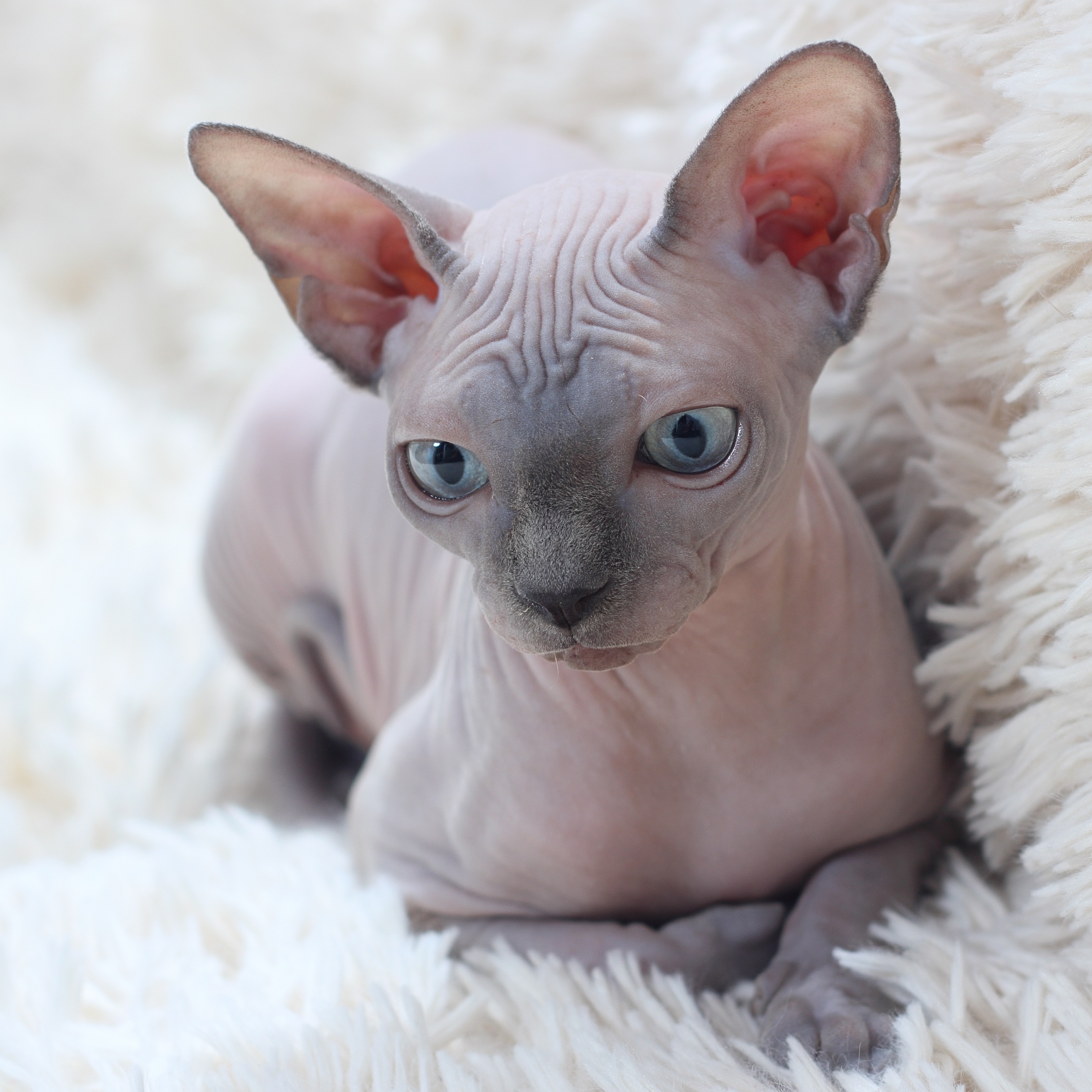 Good boy
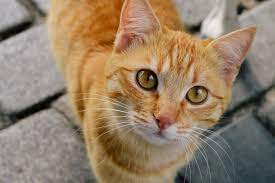 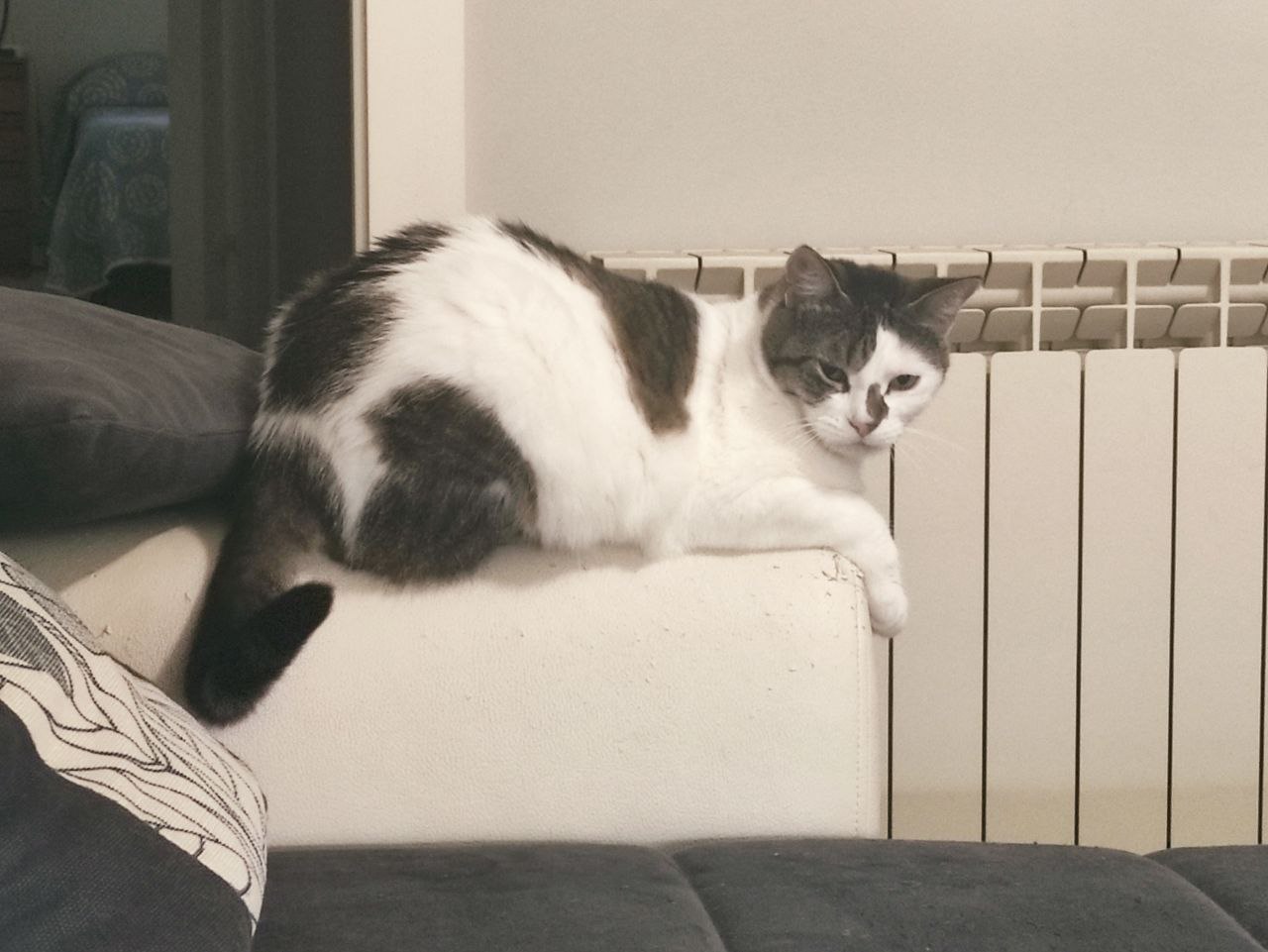 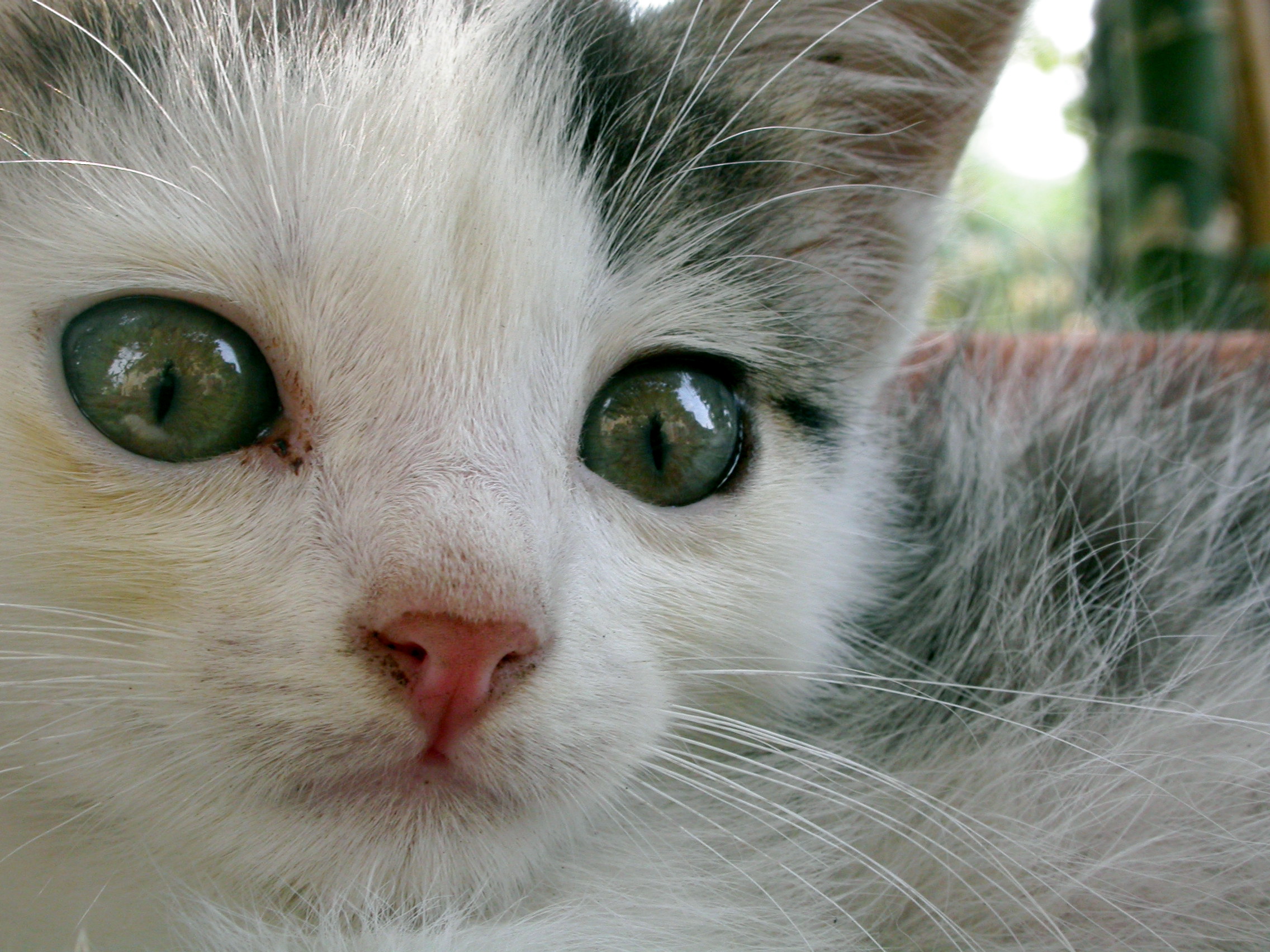 Clever boy
[Speaker Notes: Clasificación más “sofisticada” -> Correcta (frontera de decisión)
-Red neuronal multicapa (Perceptrón multicapa)]
¿Por qué se llaman redes neuronales?
[Speaker Notes: -Una sola neurona: Funcionamiento muy limitado
-Solución: Combinación de neuronas
-Estructura jerárquica: Conocimiento más especializado
-Un ejemplo: Aplicación a imagen]
Otras redes neuronales:Redes neuronales convolucionales (CNN)
Hubel y Wiesel investigan la visión (1968)
Experimentos con gatos y primates
Varios tipos de células:
Células simples
Células complejas
Células hipercomplejas
[Speaker Notes: -También con base biológica
-Hubel y Wiesel -> Estudian el córtex cerebral de gatos y primates (comprender la visión)
-Descubren distintos tipos de células especializadas]
Otras redes neuronales:Redes neuronales convolucionales (CNN)
Hubel y Wiesel investigan la visión (1968)
Experimentos con gatos y primates
Varios tipos de células:
Células simples
Células complejas
Células hipercomplejas
S-cells:
Campos responsivos muy pequeños
Activadas con formas visuales simples (líneas, curvas…)
C-cells:
Células complejas e hipercomplejas
Combinan la respuesta de las células simples
[Speaker Notes: -Células simples: Se “activan” con patrones visuales muy simples
-Células complejas e hipercomplejas: Reciben estímulos de s-cells, combinan conceptos simples]
Otras redes neuronales:Redes neuronales convolucionales (CNN)
Neocognitrón (1980)
[Speaker Notes: Neocognitrón (Fukushima, 1980)
-Estructura jerárquica: S-cells -> C-cells -> S-cells…]
Otras redes neuronales:Redes neuronales convolucionales (CNN)
Neocognitrón (1980)
[Speaker Notes: Las capas simulan la respuesta del córtex cerebral]
Otras redes neuronales:Redes neuronales convolucionales (CNN)
[Speaker Notes: Reconocen patrones por partes]
Redes Neuronales Convolucionales (CNN)
Trabajan de forma jerárquica
Primeras capas:
Conceptos simples
ej. Curvas, líneas, colores…
[Speaker Notes: Evolución del neocognitrón
-Basadas en la misma idea
-La red funciona como el montaje de un coche
-Imagen de un coche: Líneas orientadas, curvas, colores… “tuercas”, “tornillos”…]
Redes Neuronales Convolucionales (CNN)
Trabajan de forma jerárquica
Primeras capas:
Conceptos simples
ej. Curvas, líneas, colores…
Capas intermedias:
Combinan conceptos
ej. Curvas + líneas = Rueda
Redes Neuronales Convolucionales (CNN)
Trabajan de forma jerárquica
Primeras capas:
Conceptos simples
ej. Curvas, líneas, colores…
Capas intermedias:
Combinan conceptos
ej. Curvas + líneas = Rueda
Capas finales:
Conceptos complejos
ej. Ruedas + ventanas = Coche
Redes Neuronales Convolucionales (CNN)
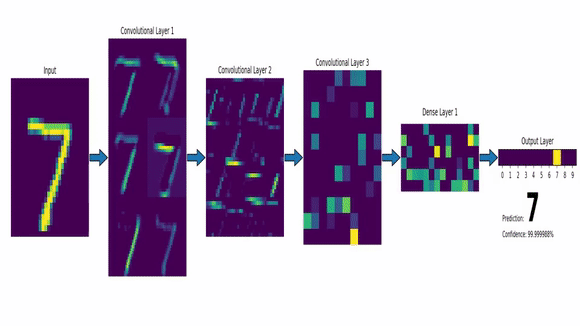 [Speaker Notes: Ejemplo real
-Entrenado para reconocer números escritos a mano
-Primeras capas: Patrones reconocibles
-Capas siguientes: Progresivamente más abstractas
-Incomprensible por los humanos -> La red lo entiende]
Clasificación mediante CNNs
[Speaker Notes: -Clasificación de perros y gatos
-Ahora a partir de la propia imagen
-Usando información visual]
Otras redes neuronales:Redes recurrentes
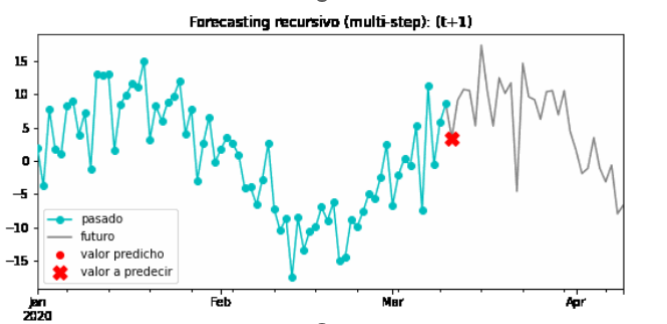 Para series temporales
Precio de la electricidad
[Speaker Notes: Muchos otros tipos de redes neuronales:
-Aprovechan principios de diseño y aprendizaje de las redes clásicas
-Pero no tienen base biológica ninguna y funcionan bien
-Llamadas redes neuronales por tradición
-Redes recurrentes: Trabajan con “series temporales”
-Ejemplo: aprender del precio de la luz de n meses para predecir el precio de la luz de los próximos días
-Siguiente: Animación]
Otras redes neuronales:Redes recurrentes
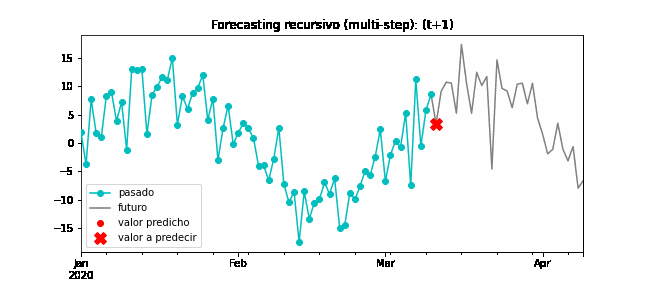 Para series temporales
Precio de la electricidad
Otras redes neuronales:Redes recurrentes
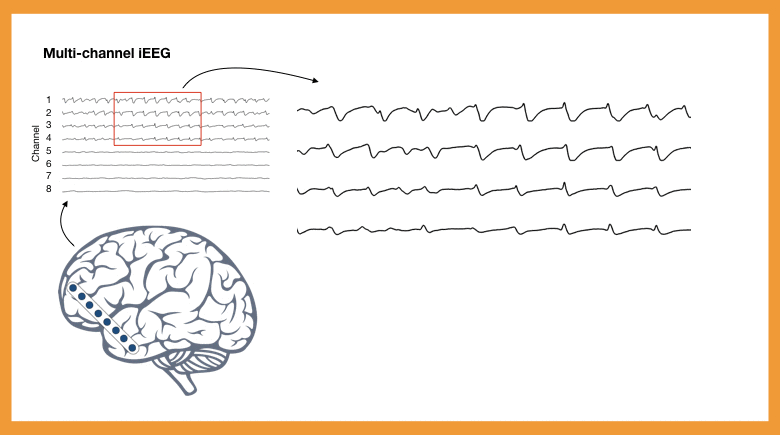 Para series temporales
Precio de la electricidad
Señales cerebrales
[Speaker Notes: Más ejemplos de series temporales:
-Electroencefalogramas -> Electrodos en la cabeza
-Cada electrodo mide la respuesta del cerebro a lo largo del tiempo
-Las rnns pueden analizar patrones de señales cerebrales
-Predecir movimientos de mano izquierda y derecha]
Otras redes neuronales:Redes recurrentes
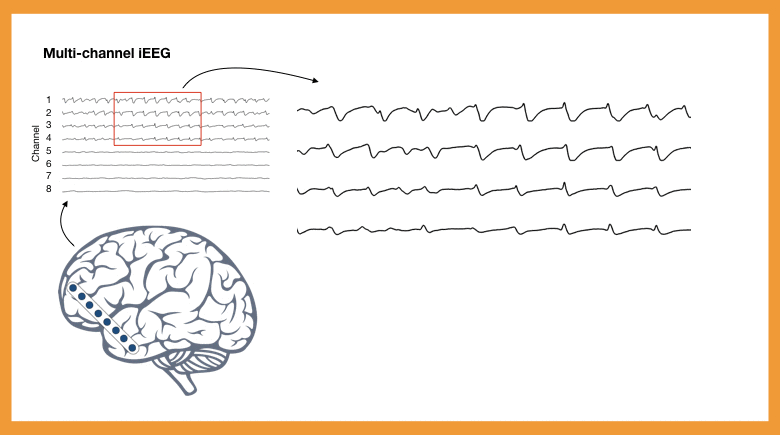 Para series temporales
Precio de la electricidad
Señales cerebrales
…
[Speaker Notes: Siguiente: GANs]
Otras redes neuronales:Generative Adversarial Networks (GANs)
Para generación de imagen
Dos redes siamesas:
Una “inventa” imágenes
La otra “acierta” si son inventadas o reales
[Speaker Notes: Para generación de imágenes:
-Juego entre dos redes
-Generadora: intenta “engañar” a la discriminadora
-Discriminadora: intenta “acertar” si una imagen es real o no
-Mejoran a la par -> Nos interesa que mejore la generadora]
Otras redes neuronales:Generative Adversarial Networks (GANs)
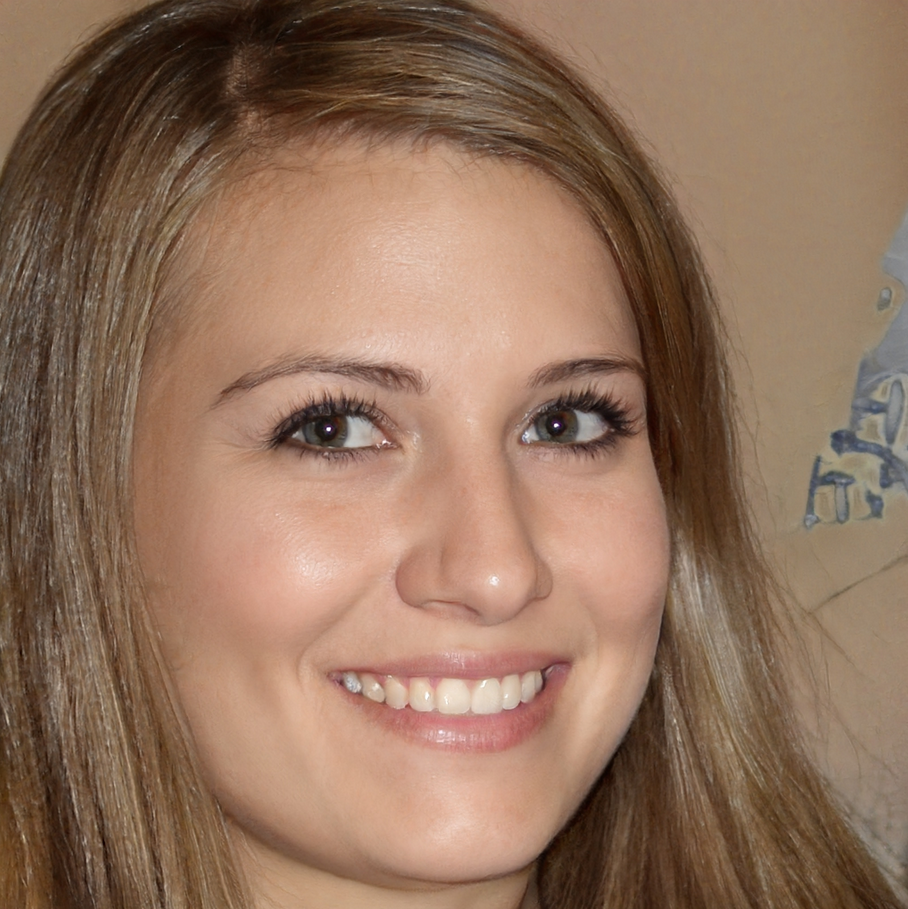 Para generación de imagen
Dos redes siamesas:
Una “inventa” imágenes
La otra “acierta” si son inventadas o reales
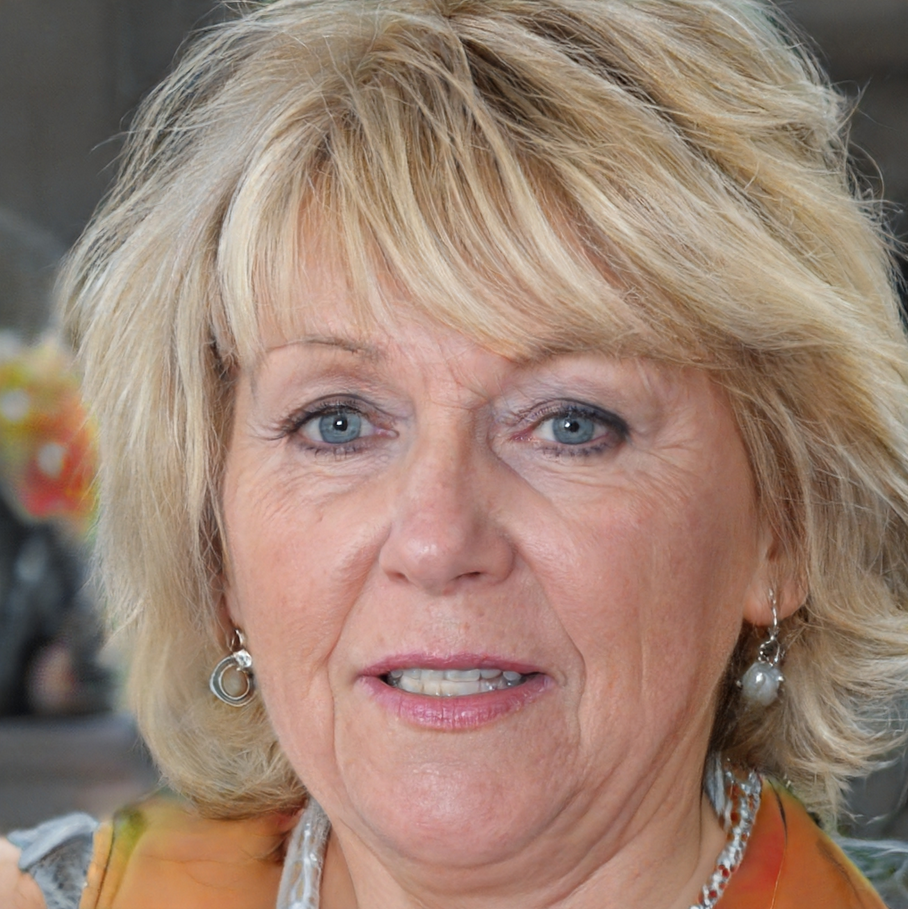 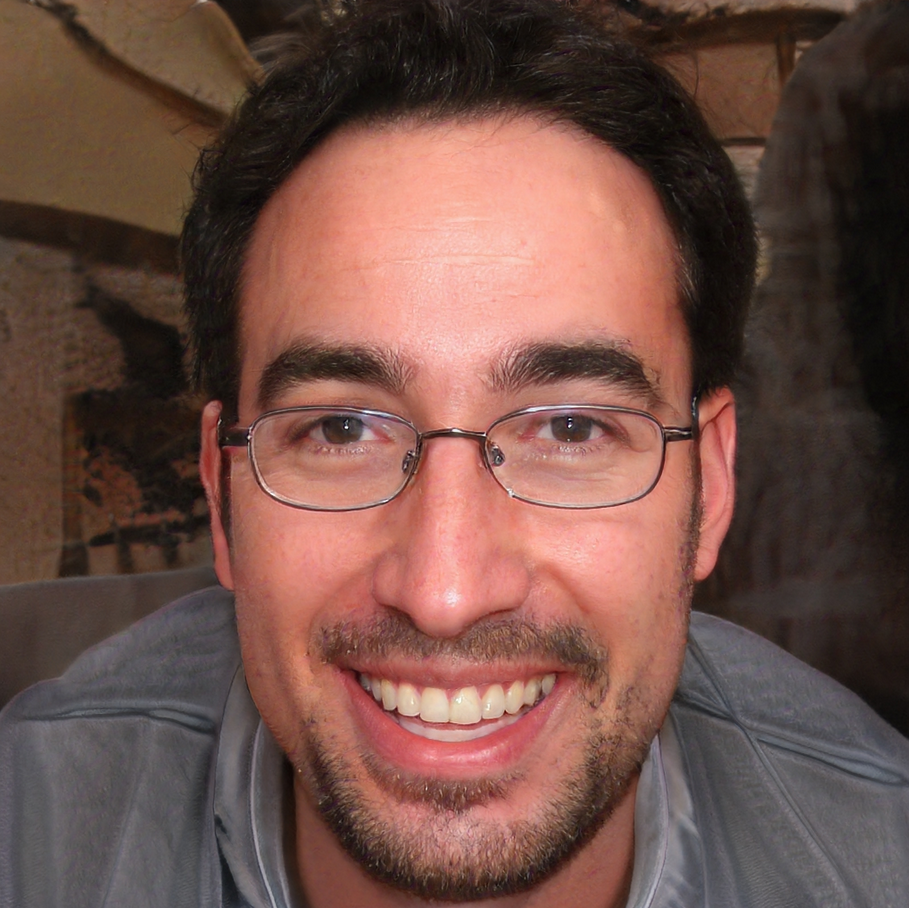 https://thispersondoesnotexist.com/
[Speaker Notes: -Personas que no existen: Generadas por una GAN]
Otras redes neuronales:Generative Adversarial Networks (GANs)
O transferencia de estilos
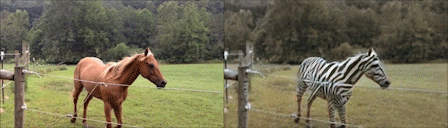 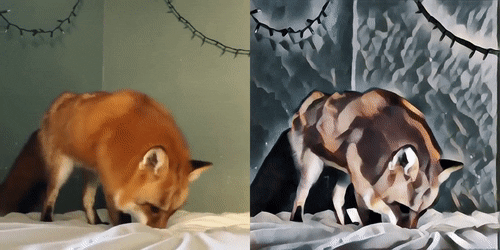 [Speaker Notes: -También transferencia de estilos]
Otras redes neuronales:Transformers
La última gran revolución
[Speaker Notes: Último modelo que vamos a ver
-Muy de moda -> Resultados impresionantes en aplicaciones
-Funcionamiento más complejo]
Otras redes neuronales:Transformers
La última gran revolución
Evolución de las redes recurrentes
[Speaker Notes: -Diseñadas para trabajar con lenguaje
-Sustituyeron a las RNNs]
Otras redes neuronales:Transformers
La última gran revolución
Evolución de las redes recurrentes
“Transforman” cosas en cosas
Ej. Palabas de un idioma a otro
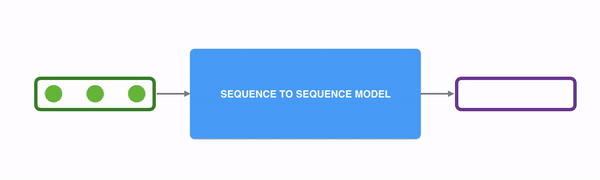 [Speaker Notes: -Tareas de traducción y otras
-Transformación de texto a imagen, imagen a imagen, imagen a texto…]
Otras redes neuronales:
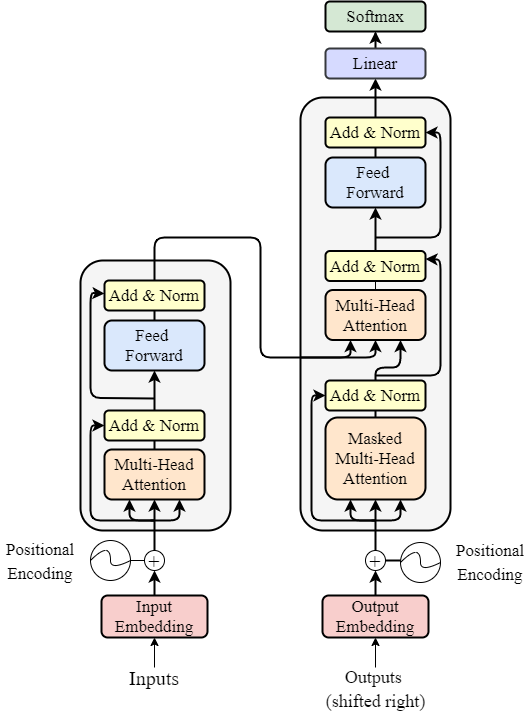 [Speaker Notes: Muchas arquitecturas
-Vamos a ver ejemplos de aplicaciones]
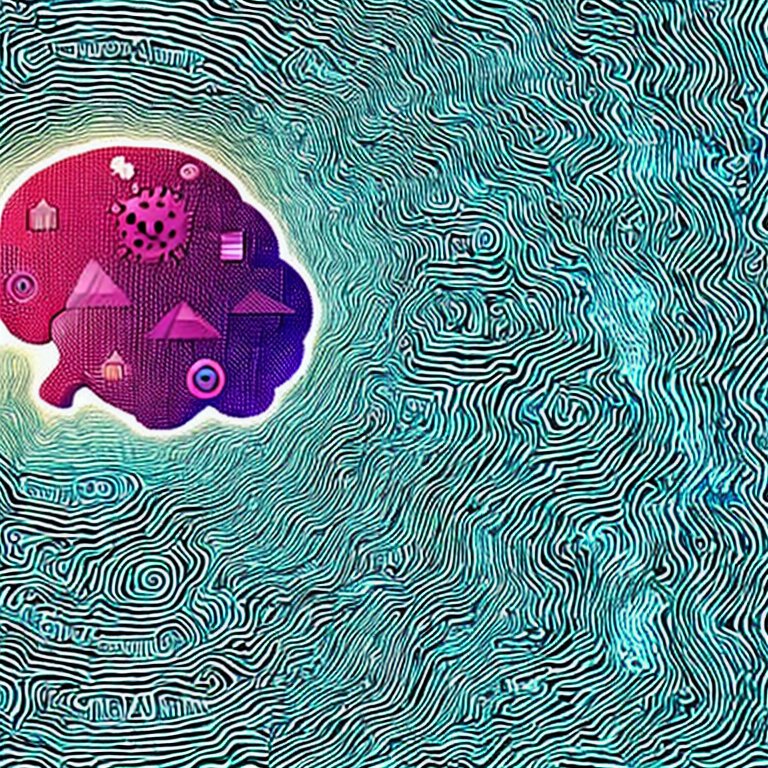 ¿Qué pueden hacer las redes neuronales?
¿Qué pueden hacer hacen las redes neuronales?
Modelos de lenguaje
[Speaker Notes: -Chat-bot con el que conversar
-”El conocimiento es una de las mayores herramientas a vuestra disposición”, “hay que ser empáticos y respetuosos con los demás”
-Traducción a pirata: “Yo, ChatGPT, el gran lingüista del mar…”, “el conocimiento es un tesoro más valioso que el oro”, “Ahoy y buena suerte en vuestro viaje educativo”]
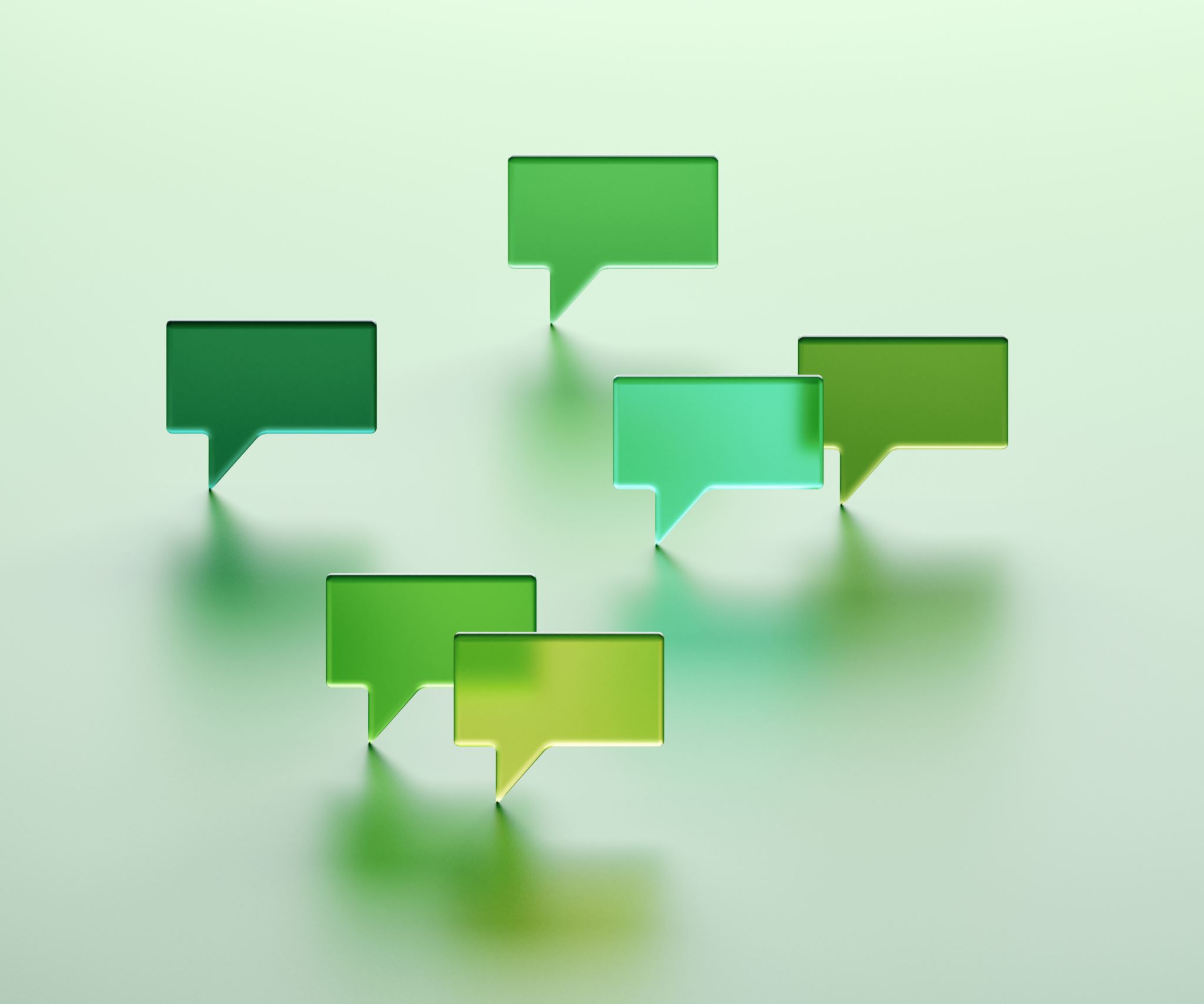 ¿Qué hacen las redes neuronales?
Chat-GPT/GPT-3:
Entrenado por Open-AI
Es un ejemplo de Large Language Model (LLM)
Entrenado con muuuuuucho texto
Datos de páginas web, libros, artículos…
Ha aprendido los patrones comunes de nuestro lenguaje
Es un ejemplo de Transformer
En realidad Chat-GPT se entrenó con aprendizaje NO supervisado
[Speaker Notes: Gran Modelo de Lenguaje: 
-Entrenado con mucho texto de muchas fuentes
-Millones de dólares en entrenamiento (servidores)
-Capacidades impresionantes]
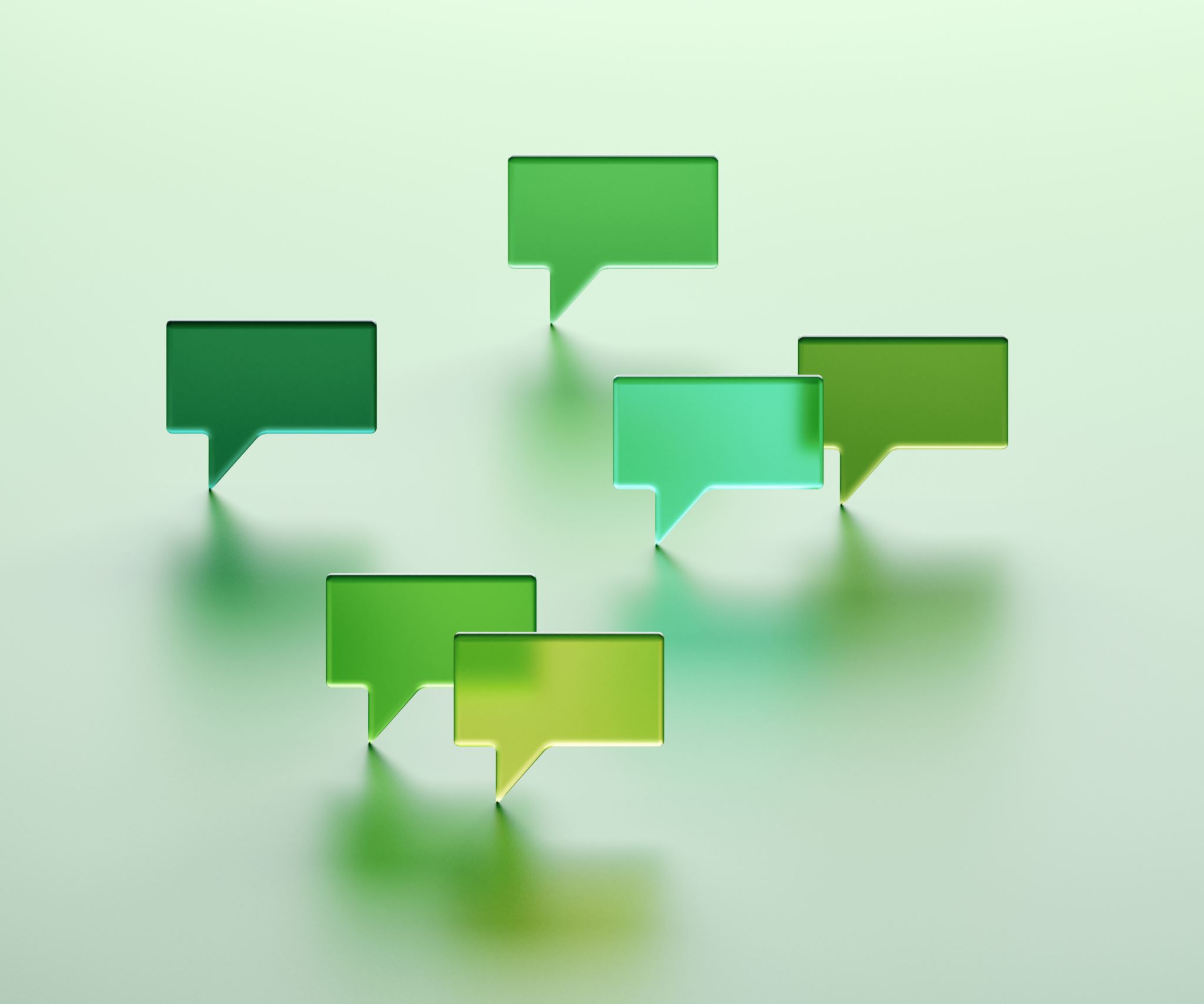 ¿Qué hacen las redes neuronales?
Chat-GPT/GPT-3:
Multitud de tareas:
Generación de textos
Responder preguntas
Capacidades conversacionales
Resumen de texto
Traducción de textos
Escribir código
…
https://chat.openai.com/chat
[Speaker Notes: Puede hacer de todo:
-Generar texto, responder preguntas…
-También cosas para las que no estaba pensado: programar, hacer cálculos matemáticos…
-Trabaja con lenguaje natural]
¿Qué hacen las redes neuronales?
¿Sabe Chat-GPT realmente hablar?
Sabe qué combinaciones de palabras son las más probables
[Speaker Notes: -En realidad no sabe qué es “hablar” -> No es “inteligente”
-Ha aprendido qué sería lo más probable que respondiera una persona que supiera de un tema a una frase]
¿Qué hacen las redes neuronales?
¿Sabe Chat-GPT realmente hablar?
Sabe qué combinaciones de palabras son las más probables
Perfecto en la forma
[Speaker Notes: -Parece que sabe de todo]
¿Qué hacen las redes neuronales?
¿Sabe Chat-GPT realmente hablar?
Sabe qué combinaciones de palabras son las más probables
Perfecto en la forma
No tanto en el contenido
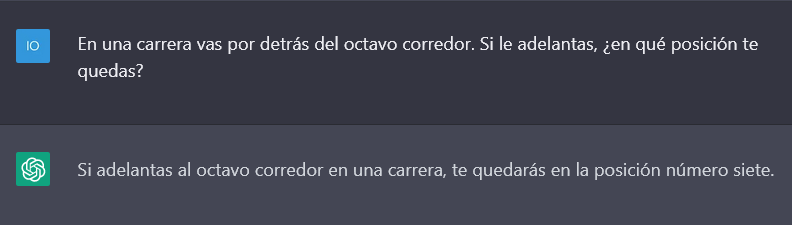 [Speaker Notes: -Pero a veces comete errores de lógica o similares
-No está diseñado para eso]
¿Qué pueden hacer hacen las redes neuronales?
Plegado de proteínas
[Speaker Notes: -Otra aplicación
-Algo menos llamativo pero igualmente impresionante
-Tiene que ver con redes neuronales, aunque al principio no lo vaya a parecer]
¿Qué hacen las redes neuronales?
Plegado de proteínas
Las proteínas se “pliegan” de cierta forma correcta
[Speaker Notes: -Proteína: Moléculas compuestas de “aminoácidos” muy importantes para la vida
-Funciones: Estructura de los tejidos celulares, controlar el metabolismo, transportar moléculas, anticuerpos…
-El cómo se pliegan es importante]
¿Qué hacen las redes neuronales?
Plegado de proteínas
Las proteínas se “pliegan” de cierta forma correcta
El Plegado Determina su función
Catalizar reacciones
Transportar moléculas
Soporte estructural
[Speaker Notes: Es el plegado el que condiciona su función]
¿Qué hacen las redes neuronales?
Plegado de proteínas
Las proteínas se “pliegan” de cierta forma correcta
El Plegado Determina su función
Catalizar reacciones
Transportar moléculas
Soporte estructural
Si hay errores…
Alzheimer, Huntington, etc.
[Speaker Notes: Y un mal plegado puede conllevar enfermedades: Alzheimer, Huntington…]
¿Qué hacen las redes neuronales?
Plegado de proteínas
Predicción en laboratorio
Cristalografía de rayos X
[Speaker Notes: En laboratorio, cómo se predice cómo se va a plegar una secuencia de aminoácidos?
-Cristalografía de rayos X, resonancia nuclear magnética, microscopía electrónica]
¿Qué hacen las redes neuronales?
Plegado de proteínas
Predicción en laboratorio
Cristalografía de rayos X
Resonancia nuclear magnética
¿Qué hacen las redes neuronales?
Plegado de proteínas
Predicción en laboratorio
Cristalografía de rayos X
Resonancia nuclear magnética
Microscopía electrónica
¿Qué hacen las redes neuronales?
Plegado de proteínas
Predicción en laboratorio
Cristalografía de rayos X
Resonancia nuclear magnética
Microscopía electrónica
…
Problema: Caro y lento
Solución: Competición CASP
[Speaker Notes: No sé cómo funcionan
Lo que sí se es que son muy caras (cientos de miles de euros) y muy lentas (meses)
-Siguiente competición CASP]
¿Qué hacen las redes neuronales?
Critical Assessment of Structure Prediction (CASP)
Competición bianual (desde 1994)
Probar métodos de predicción de plegado con nuevas proteínas
Con 100-150 aminoácidos:
10300 posibles plegamientos!!!
1025 estrellas en el universo
Problema abierto desde los 50
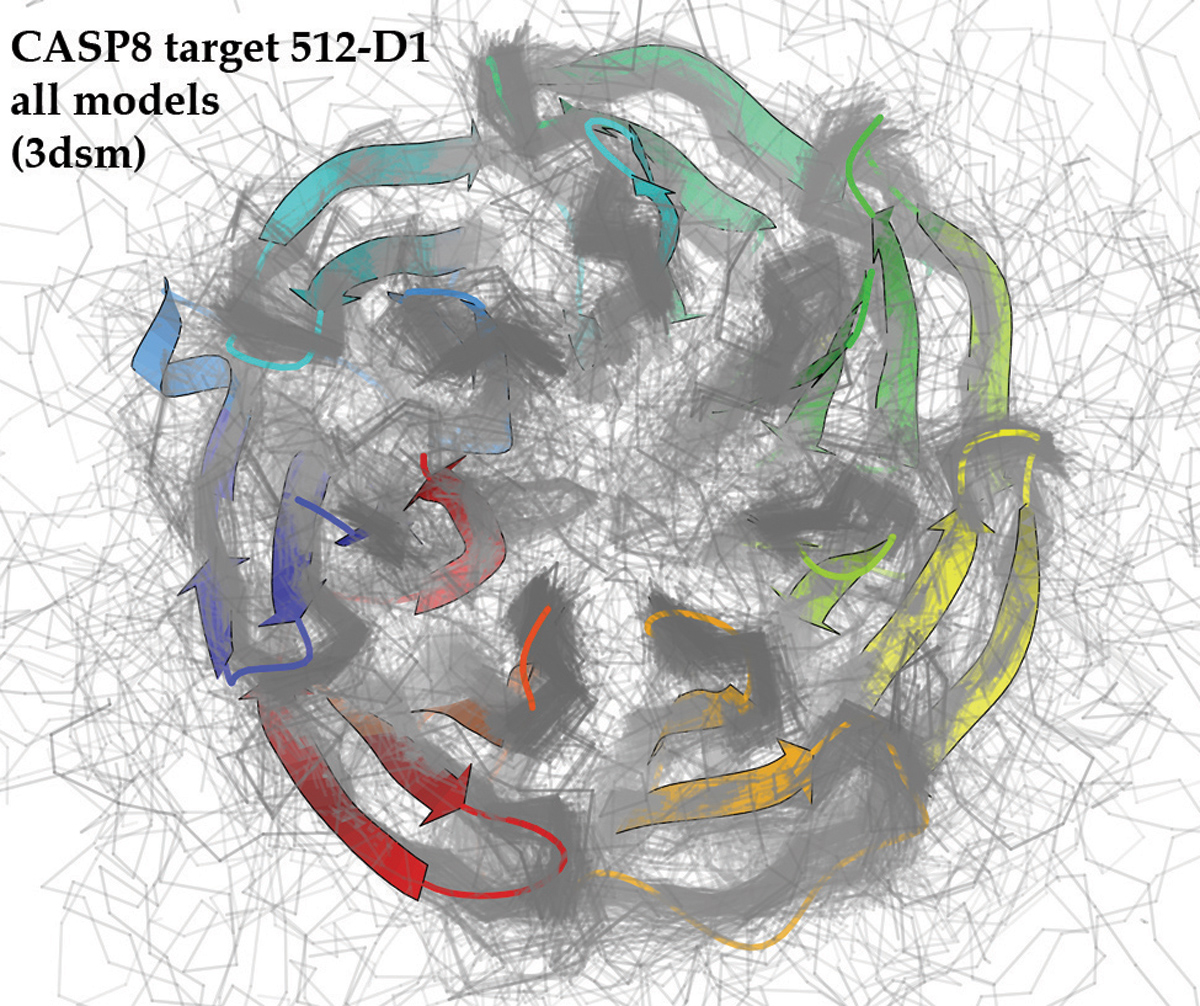 [Speaker Notes: Laboratorios de todo el mundo pueden presentar sus métodos (computacionales)
-Deben ser rápidos/tener un buen rendimiento
-Probar todos los posibles plegamientos uno a uno es inabordable]
¿Qué hacen las redes neuronales?
AlphaFold 1 (CASP 18)
Transforma el problema:
Aminoácidos → Estructura
Interacción → Distancias
Imagen → Imagen
Uso de CNNs
[Speaker Notes: En 2018: DeepMind presenta AlphaFold1
-No sabían de moléculas (aunque algo sí debían saber)
-Sí de redes neuronales
-La mejor herramienta eran las CNN
-Tradujeron el problema a uno de transformar una imagen en otra
-Matriz de correlación entre aminoácidos (interacción) a matriz de distancias (estructura)]
¿Qué hacen las redes neuronales?
AlphaFold 1 (CASP 18)
Transforma el problema:
Aminoácidos → Estructura
Interacción → Distancias
Imagen → Imagen
Uso de CNNs
Ganador de la competición
[Speaker Notes: Superaron todos los métodos habituales, con mucho margen
-Muy por debajo de técnicas de laboratorio todavía]
AlphaFold 1
¿Qué hacen las redes neuronales?
AlphaFold 2 (CASP 20)
Transforma el problema:
Aminoácidos → Estructura
Secuencia → Secuencia
Uso de Transformers
[Speaker Notes: En 2020 se presentan con AlphaFold2
-Ahora lo que se lleva no son las CNNs  sino los Transformers
-Como hemos visto, trabajan con “lenguaje” (o secuencias)
-Se las apañaron para transformar el problema a uno de convertir una secuencia a otra]
¿Qué hacen las redes neuronales?
AlphaFold 2 (CASP 20)
Transforma el problema:
Aminoácidos → Estructura
Secuencia → Secuencia
Uso de Transformers
Ganador de la competición
Supera métodos de laboratorio
¡Problema resuelto!
Fin de la competición CASP
[Speaker Notes: Resultados: 2º 90, 1º (AlphaFold2) >240 puntos
-Se considera el problema resuelto
-No se ha vuelto a repetir la competición CASP]
AlphaFold 2
¿Qué pueden hacer hacen las redes neuronales?
Generación sintética
[Speaker Notes: Último ejemplo que vamos a mostrar
-Generación sintética
-En este caso imágenes: pero se está trabajando en música, sonido, 3d…]
¿Qué hacen las redes neuronales?
Multitud de métodos
GANs
Variational Autoencoders
Modelos de difusión
Modelos masivos
Grandes volúmenes de datos
¿Qué datos?
[Speaker Notes: -Muchos métodos: No vamos a entrar
-Todos requieren bases de datos de imágenes enormes
-De muchos estilos -> Internet a cholón]
¿Qué hacen las redes neuronales?
Distintas funcionalidades
Texto a imagen
[Speaker Notes: Combinan Transformers para trabajar con texto: Texto a imagen]
¿Qué hacen las redes neuronales?
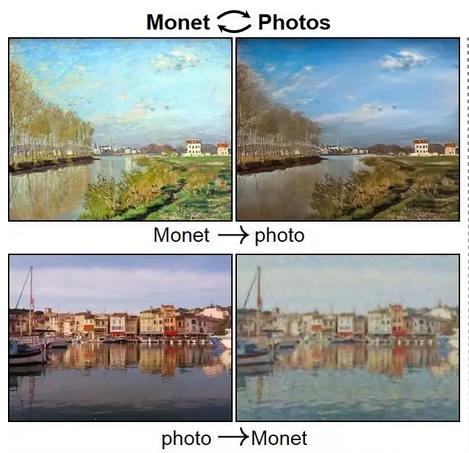 Distintas funcionalidades
Texto a imagen
Imagen a imagen
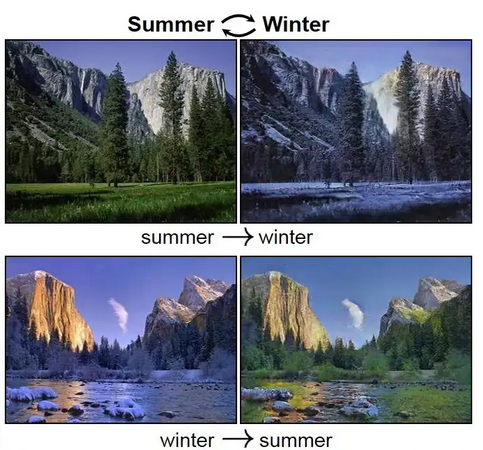 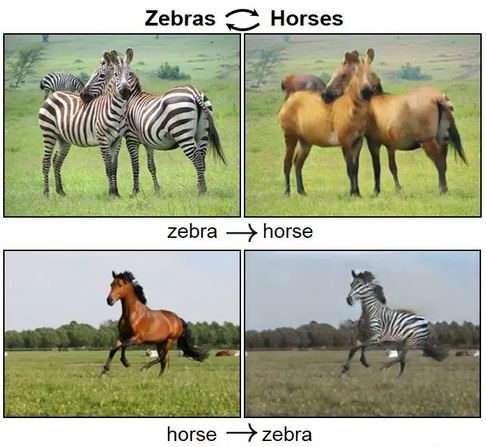 [Speaker Notes: Pero también hay métodos que convierten imágenes entre estilos]
¿Qué hacen las redes neuronales?
Distintas funcionalidades
Texto a imagen
Imagen a imagen
“Inpaintings”
[Speaker Notes: Y otras capacidades relacionadas
-Rellenar partes de una escena]
¿Qué hacen las redes neuronales?
Distintas funcionalidades
Texto a imagen
Imagen a imagen
“Inpaintings”
Herramientas online
https://stablediffusionweb.com/
https://replicate.com/stability-ai/stable-diffusion
[Speaker Notes: Muchas versiones “mini” (aunque potentes) en internet
-Cualquiera las puede usar
-Conseguir buenos resultados requiere un poco de “ingeniería de peticiones/prompt engineering”]
Algunas cuestiones importantes
Sesgos en los datos
Aprenden lo que ven
Difíciles de encontrar
Difíciles de evitar
[Speaker Notes: Críticas de muchos sectores:
-Sesgos: Los datos contienen sesgos -> Las IAs los aprenden y representan
-Mucho trabajo para mitigarlos -> Problema MUY difícil pero importante]
Algunas cuestiones importantes
Sesgos en los datos
Legitimidad de uso de los datos
Fuentes desconocidas
Permiso de los autores
Propiedad de los resultados
[Speaker Notes: ¿Qué datos se han usado?
-Campañas por parte de artistas en contra de la IA
-Uso de datos sin consentimiento expreso -> Peligroso
-Algunas IAs (Stable Diffusion 2) ya usan datasets específicos con datos “legales”
-¿Quién tiene el copyright de lo que genera la IA?
-Mucho trabajo para juristas]
Algunas cuestiones importantes
Sesgos en los datos
Legitimidad de uso de los datos
Cajas negras
Millones de parámetros
Funcionamiento poco interpretable
Explainable AI
[Speaker Notes: Cajas negras
-Modelos muy complejos, poco interpretables
-¿Por qué toman las decisiones que toman?
-¿Por qué llegan a los resultados que llegan?
-Mucho estudio en este campo -> XAI
-Problema abierto y también difícil]
¿Preguntas?